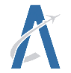 中国民用航空局
空中交通管理局
Air Traffic Management Bureau.CAAC
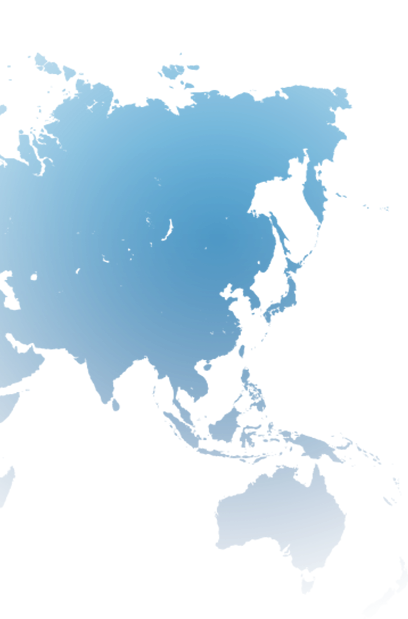 全国目视航图助力通航真正飞起来
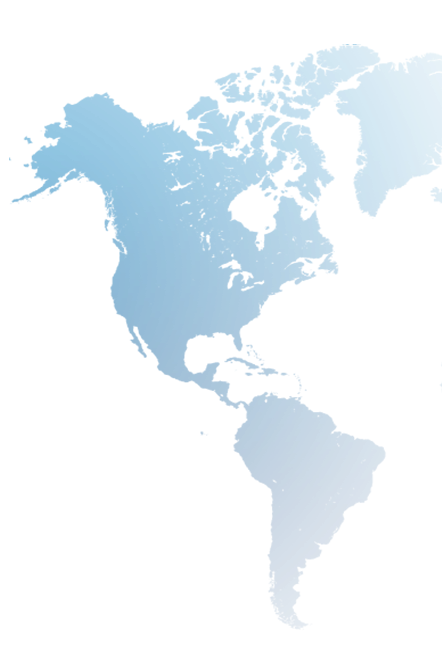 中国民用航空局空中交通管理局
张勇     副局长
2020年10月23日
全国目视飞行航图编制研发
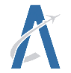 中国民用航空局
空中交通管理局
民航局统一部署
Air Traffic Management Bureau.CAAC
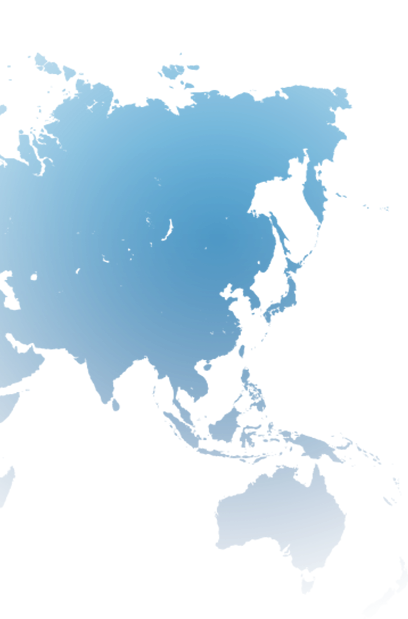 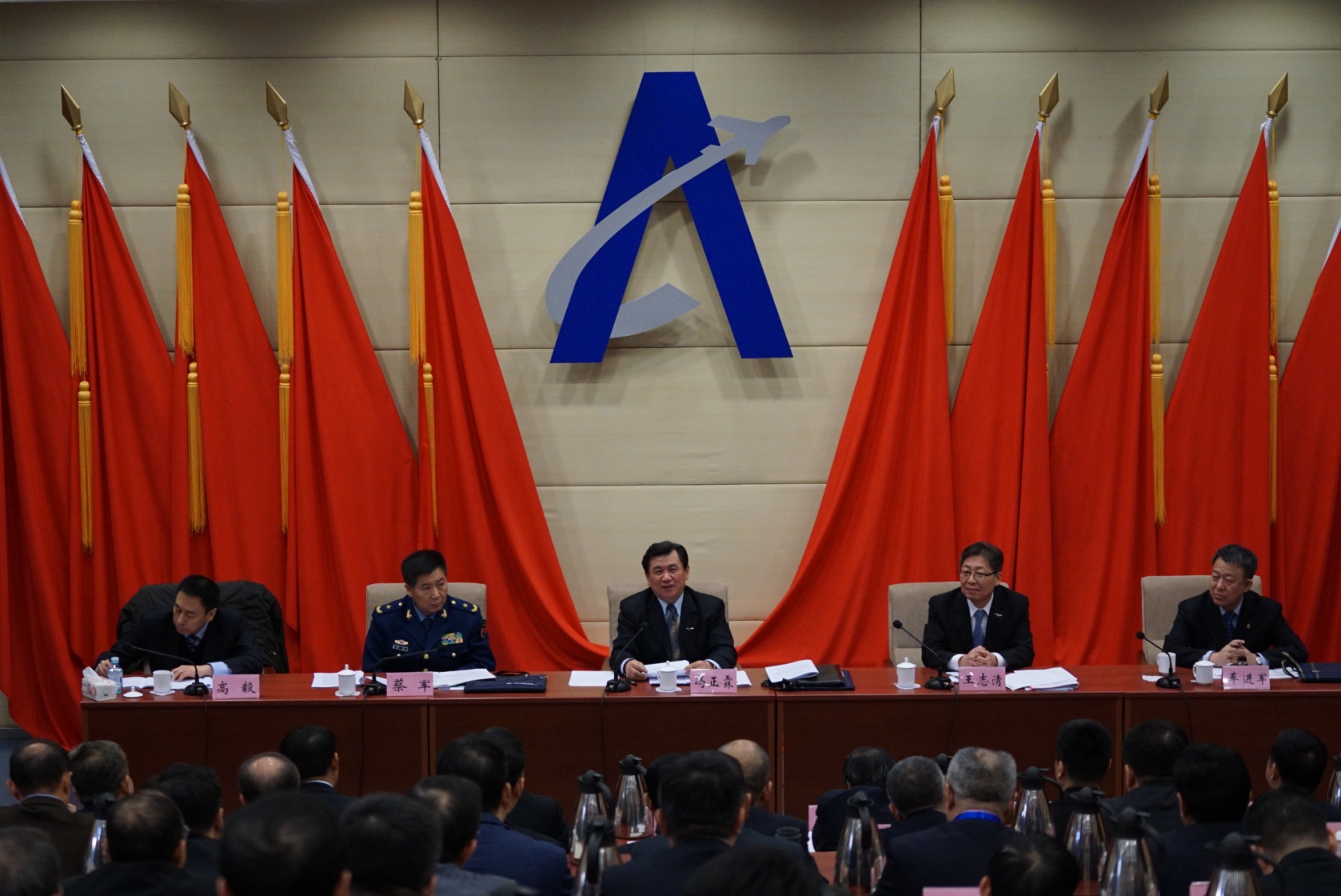 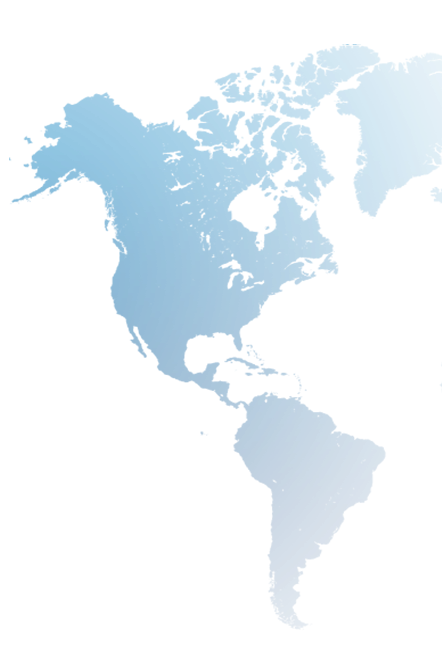 全国目视飞行航图编制研发
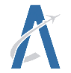 中国民用航空局
空中交通管理局
空管局高度重视
Air Traffic Management Bureau.CAAC
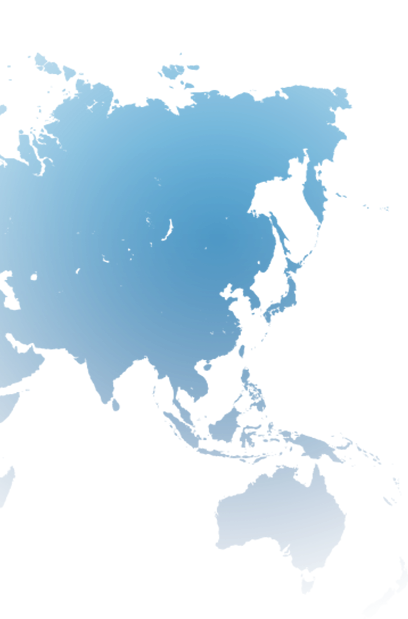 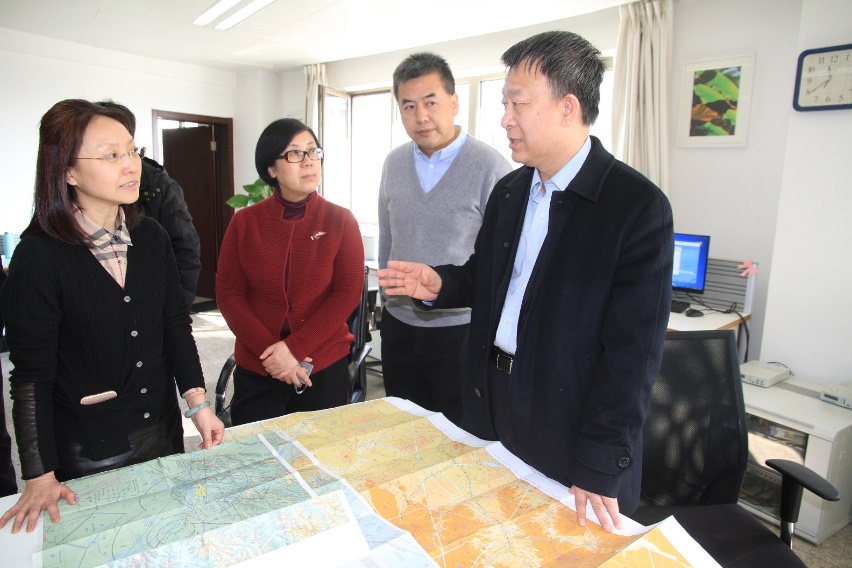 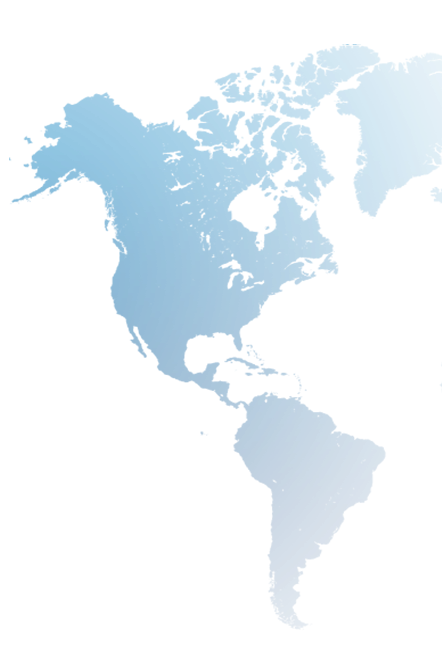 全国目视飞行航图编制研发
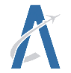 中国民用航空局
空中交通管理局
业务调研
Air Traffic Management Bureau.CAAC
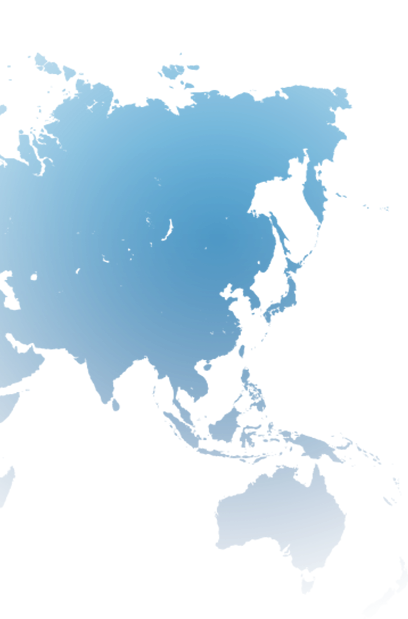 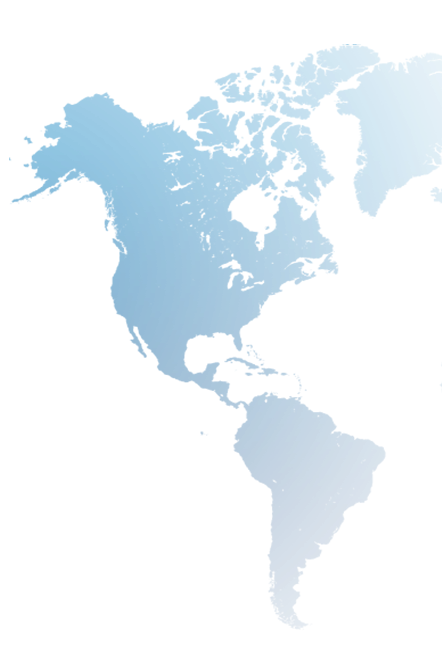 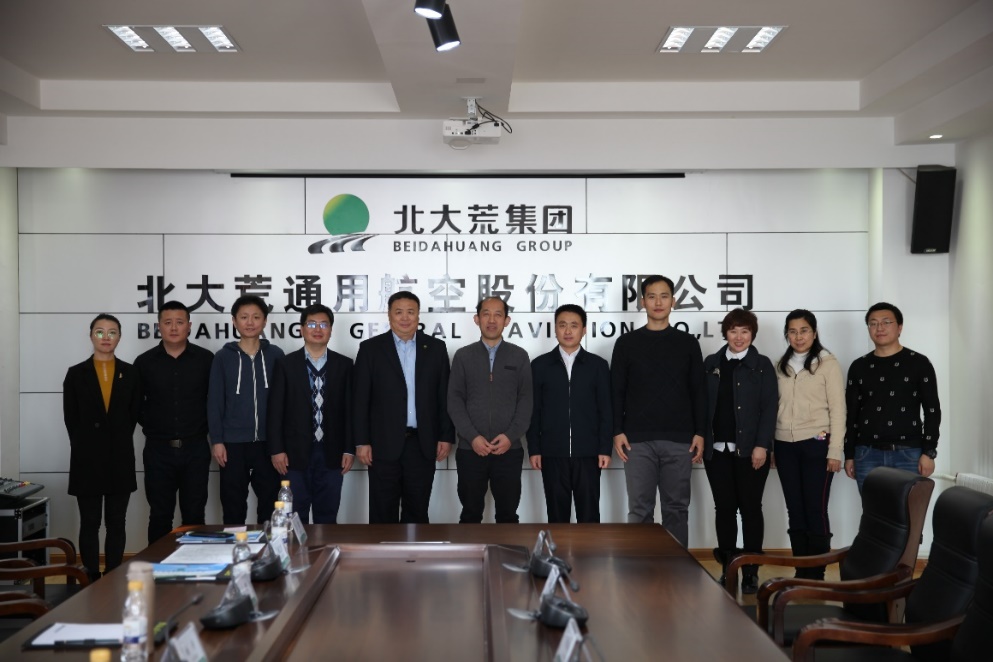 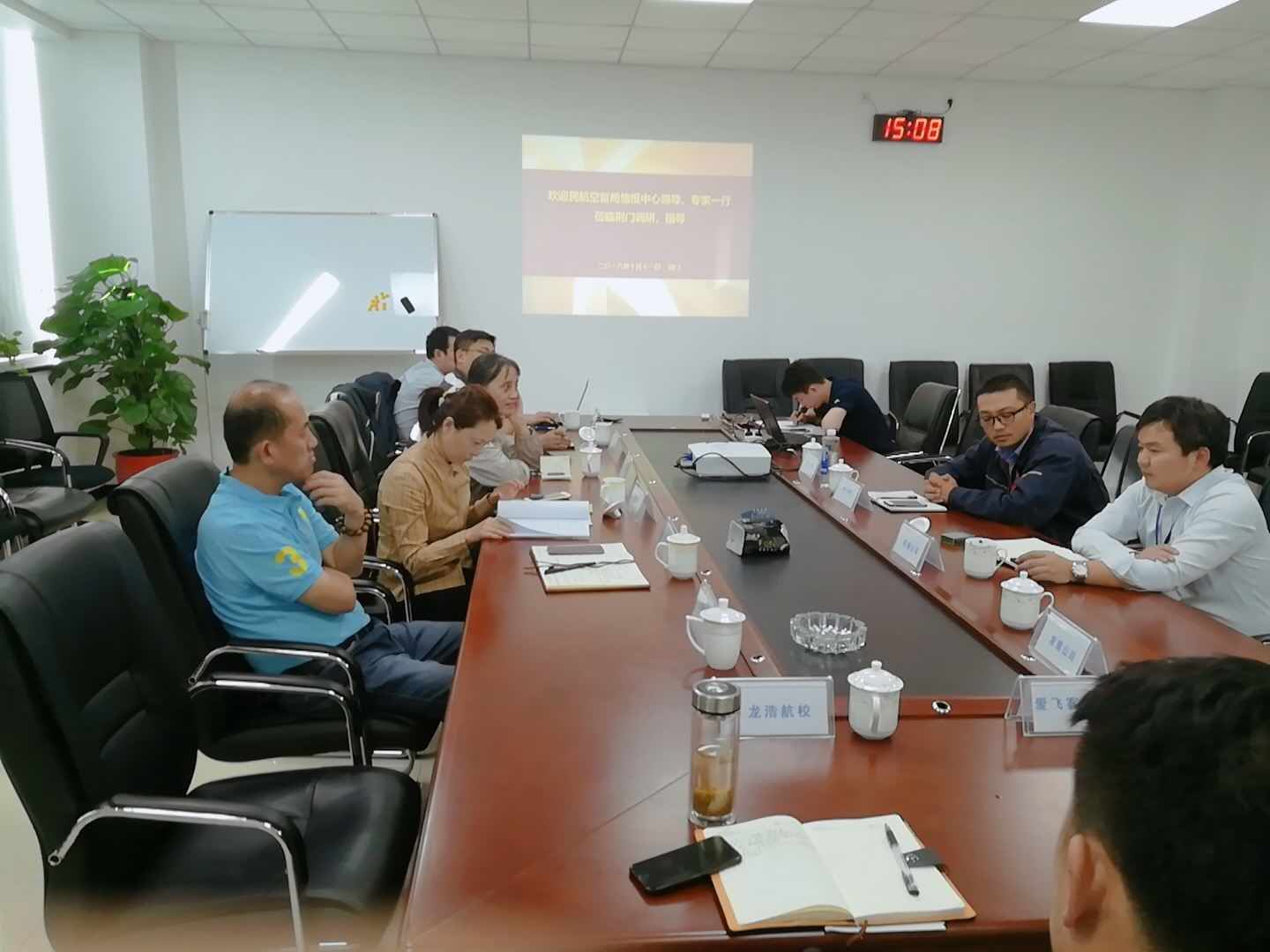 全国目视飞行航图编制研发
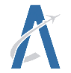 中国民用航空局
空中交通管理局
工作讨论
Air Traffic Management Bureau.CAAC
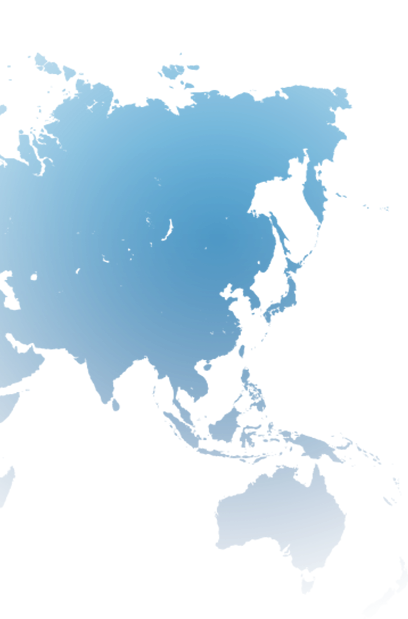 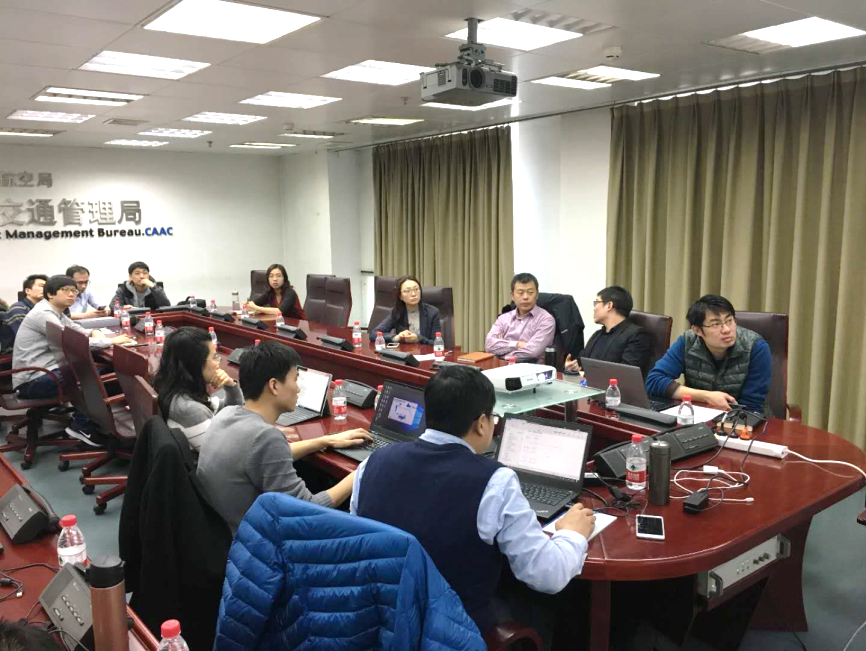 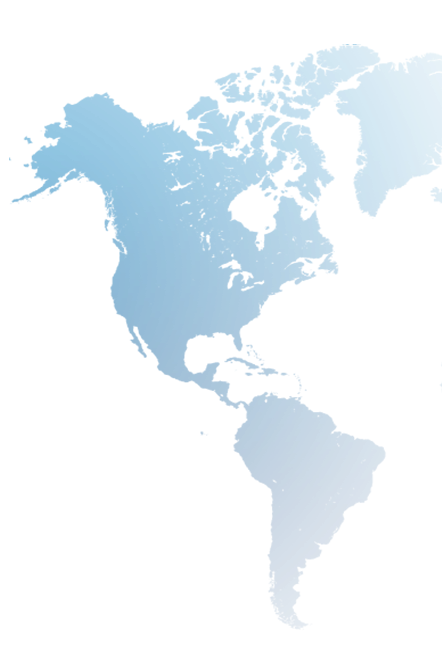 全国目视飞行航图编制研发
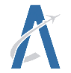 中国民用航空局
空中交通管理局
技术研讨
Air Traffic Management Bureau.CAAC
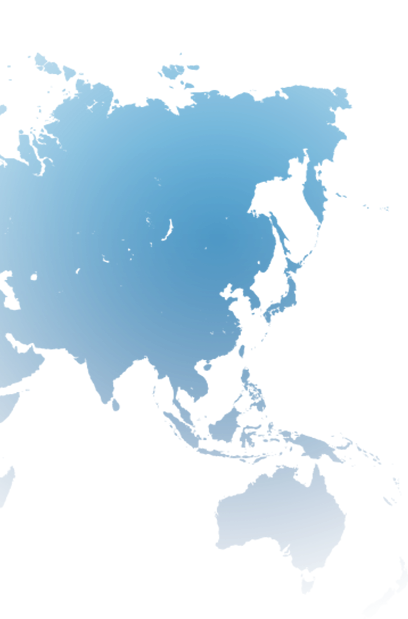 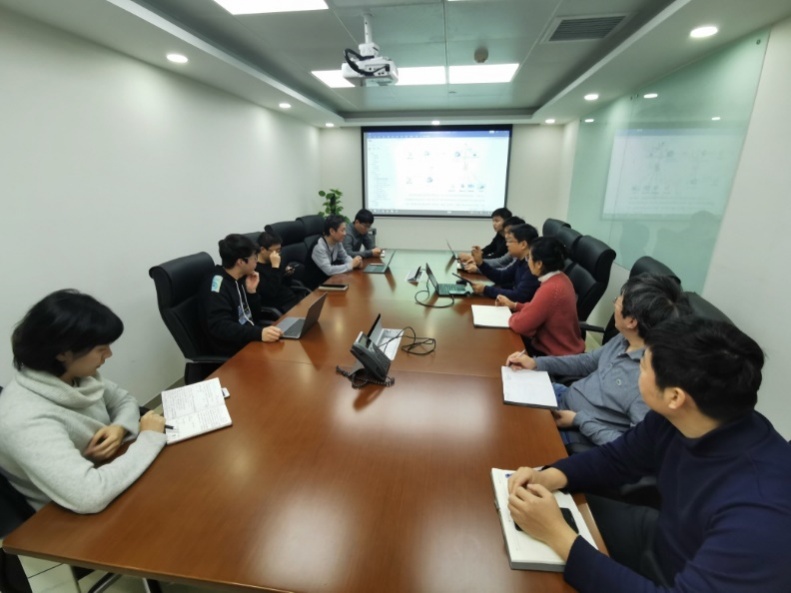 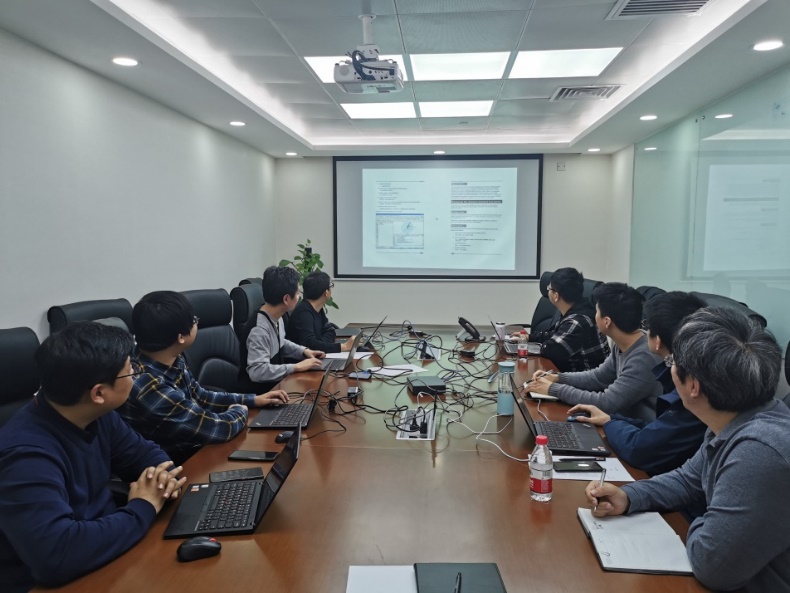 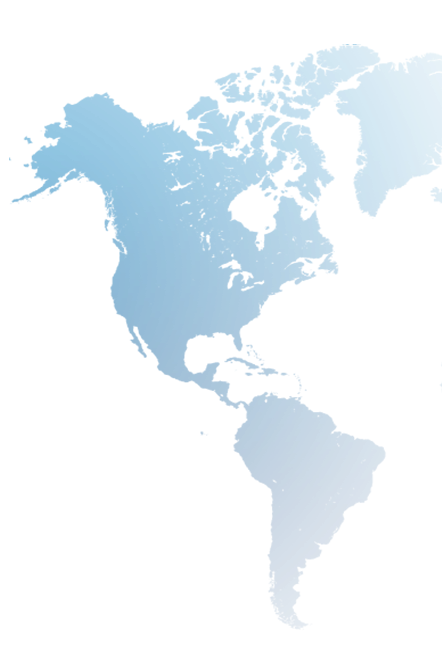 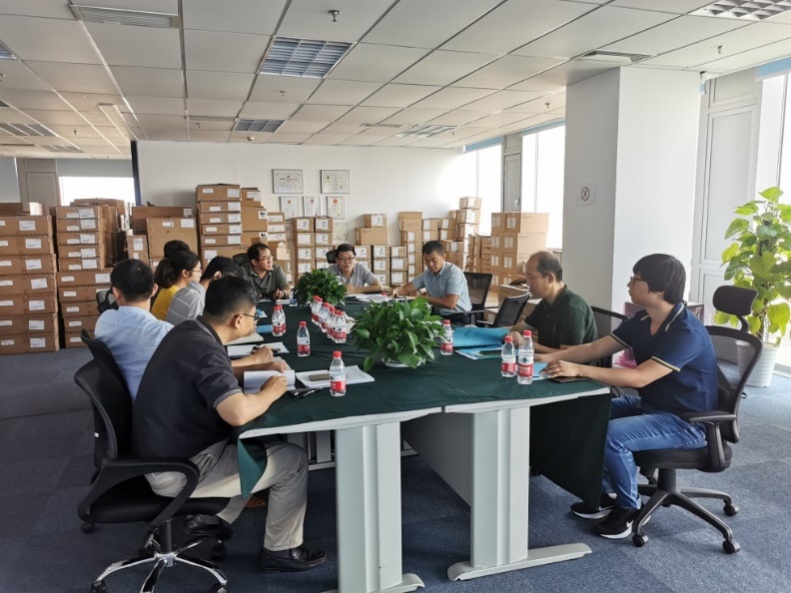 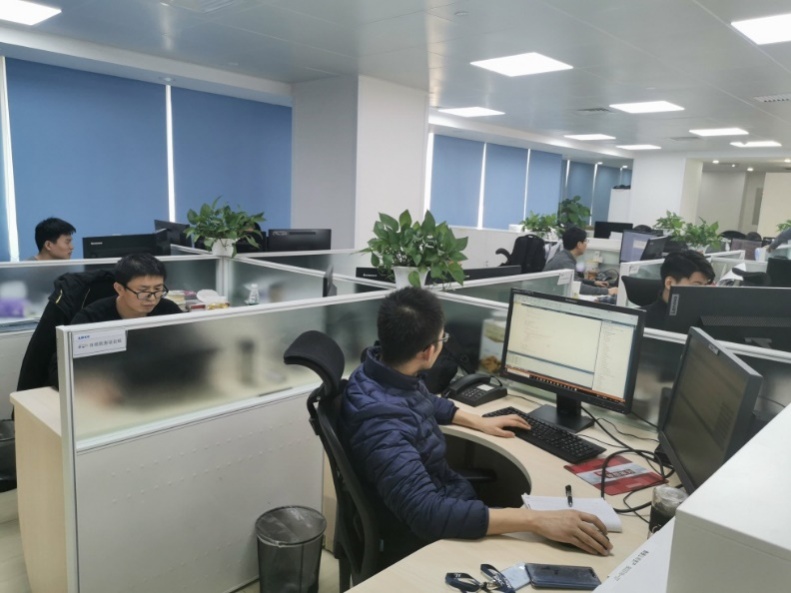 全国目视飞行航图编制研发
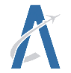 中国民用航空局
空中交通管理局
成果汇报
Air Traffic Management Bureau.CAAC
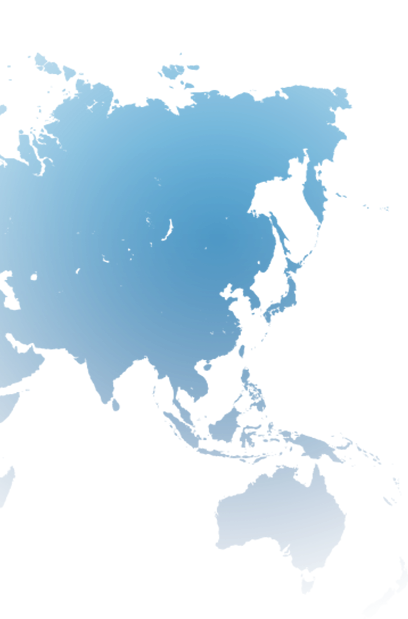 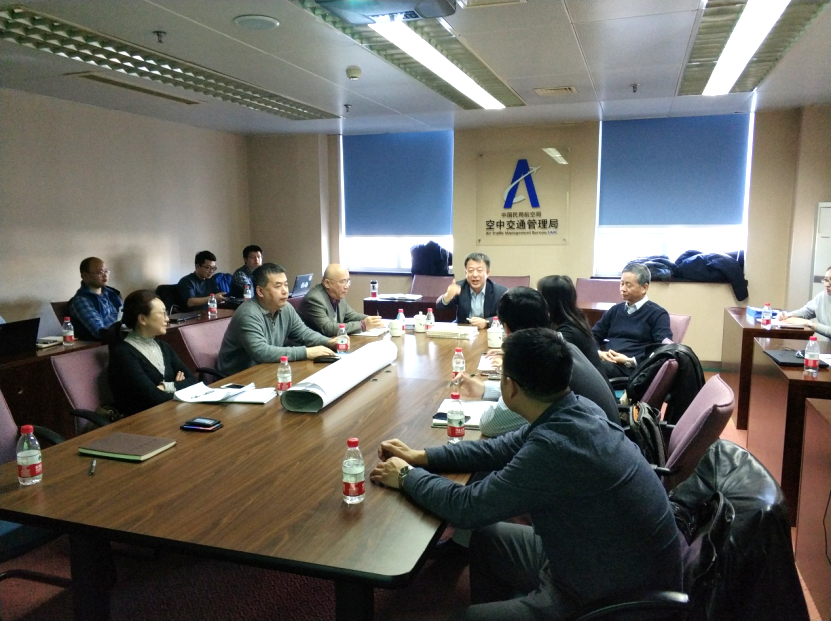 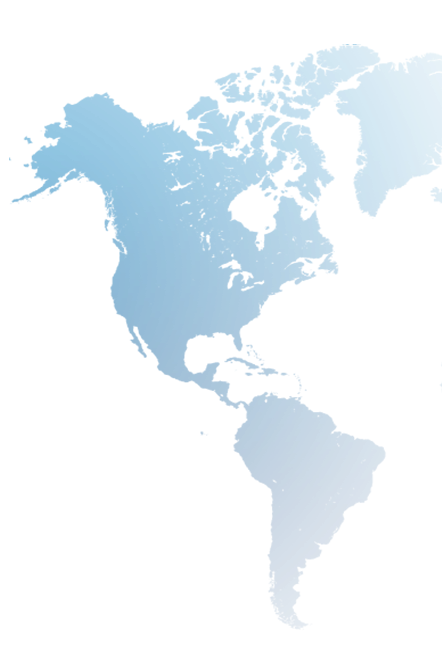 全国目视飞行航图编制研发
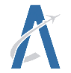 中国民用航空局
空中交通管理局
测试培训
Air Traffic Management Bureau.CAAC
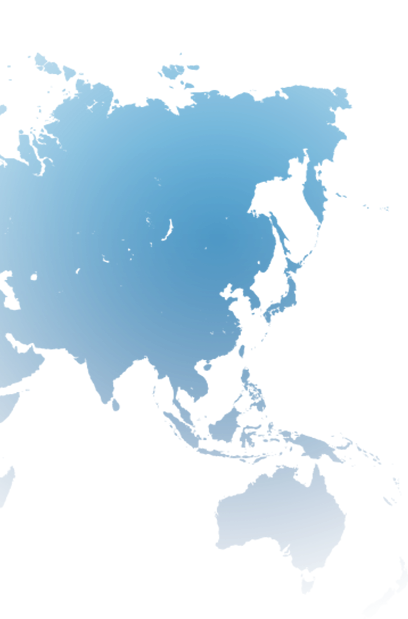 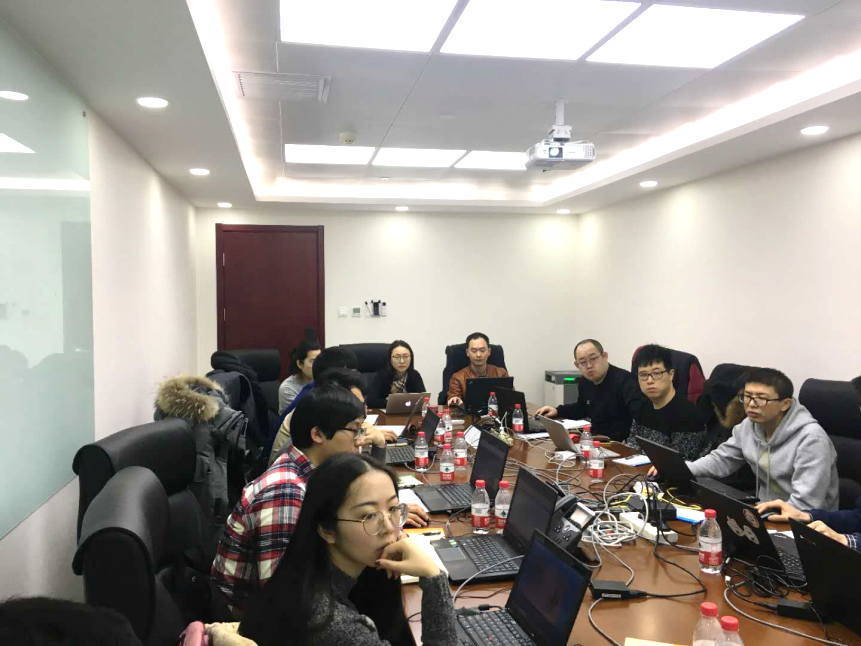 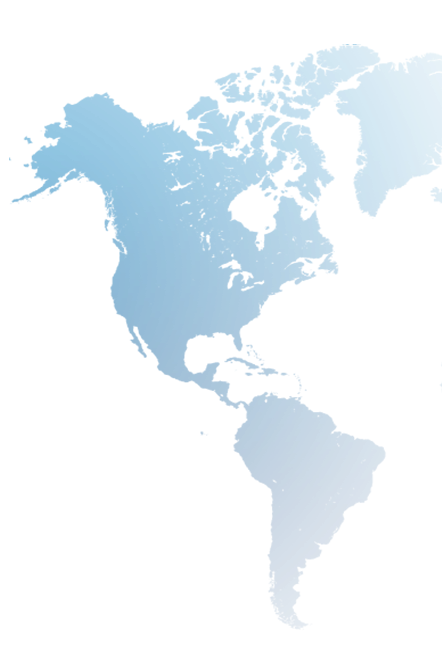 首张目视飞行航图发布
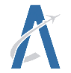 中国民用航空局
空中交通管理局
四川省目视飞行航图发布
Air Traffic Management Bureau.CAAC
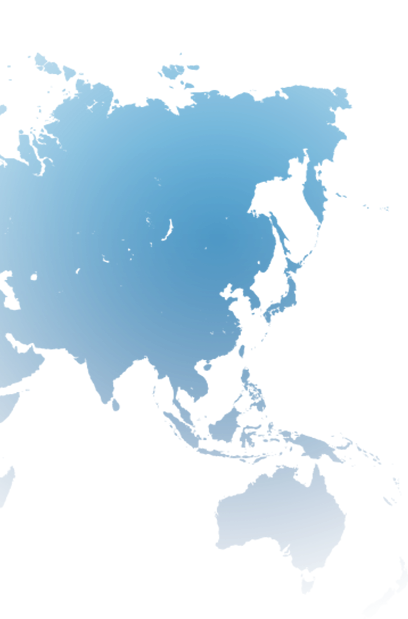 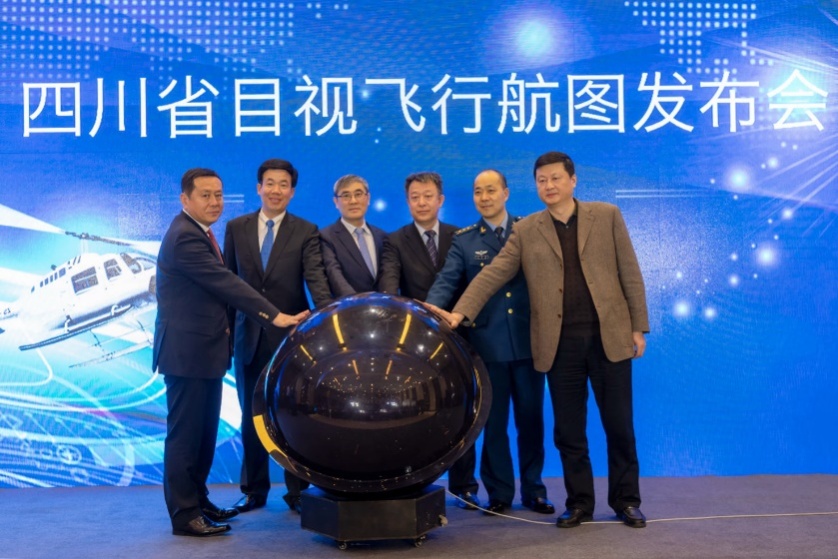 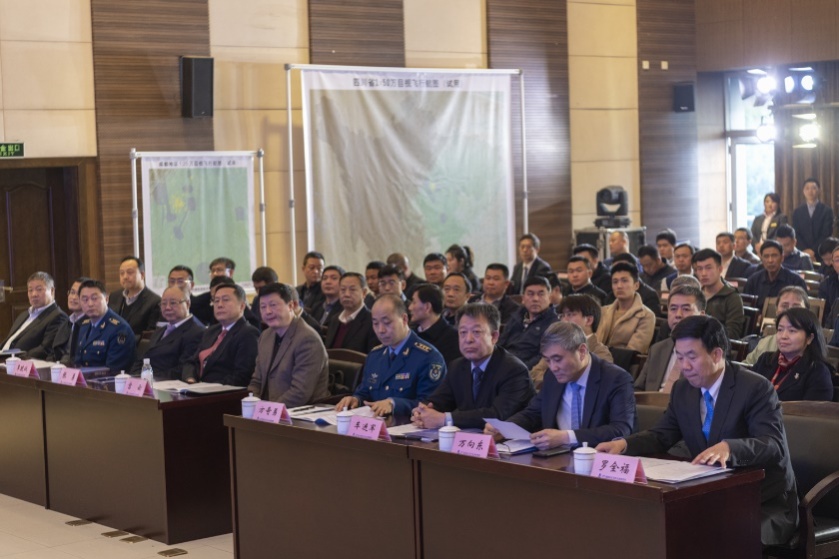 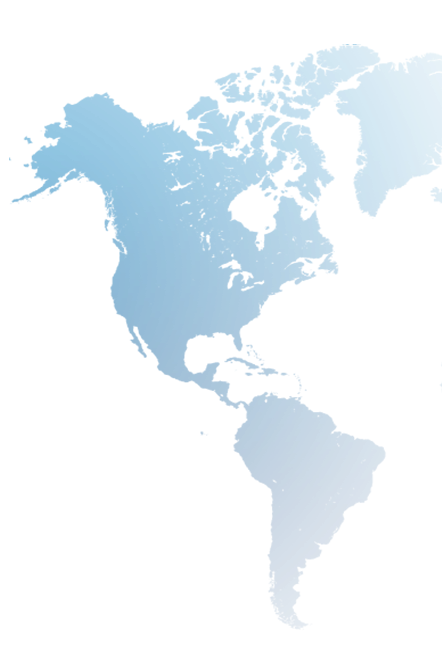 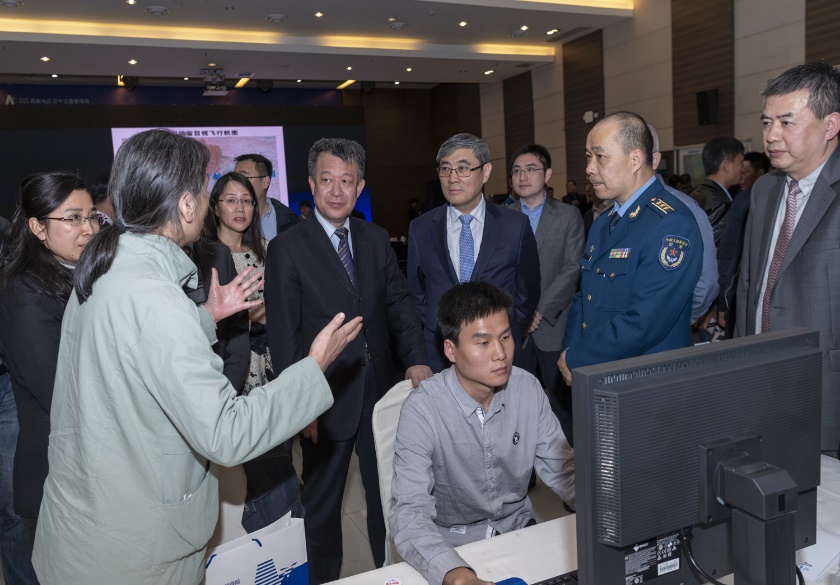 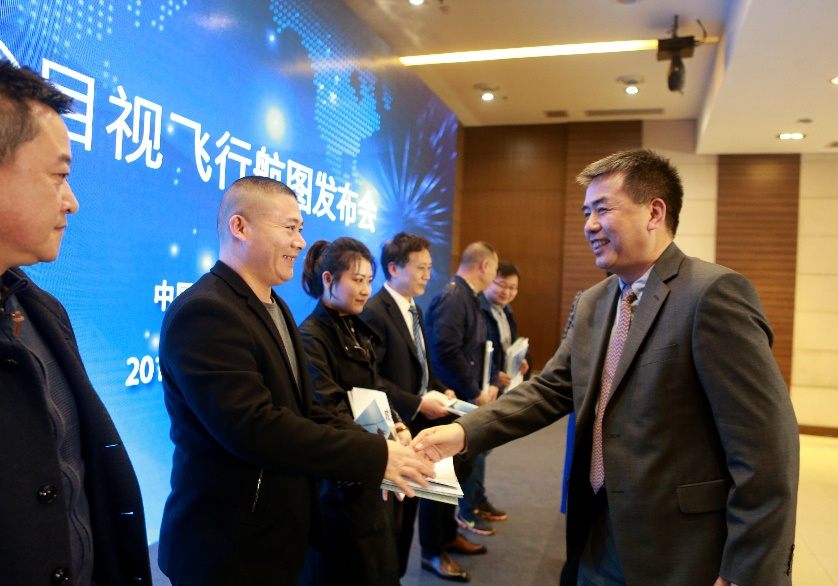 回应全国人大代表关切
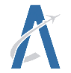 中国民用航空局
空中交通管理局
现场回复人大代表提案办理情况
Air Traffic Management Bureau.CAAC
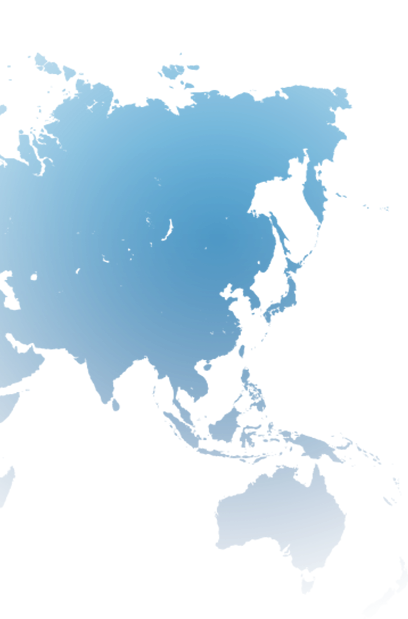 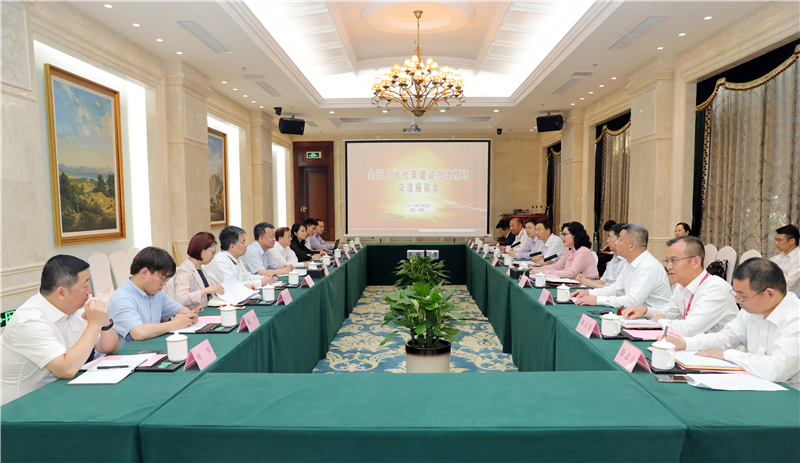 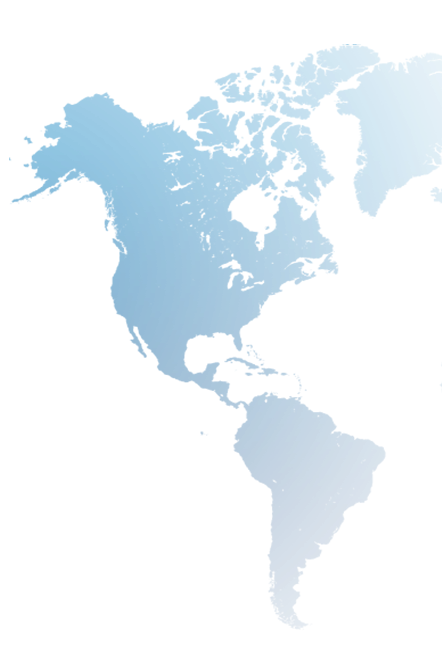 回应全国人大代表关切
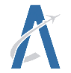 中国民用航空局
空中交通管理局
Air Traffic Management Bureau.CAAC
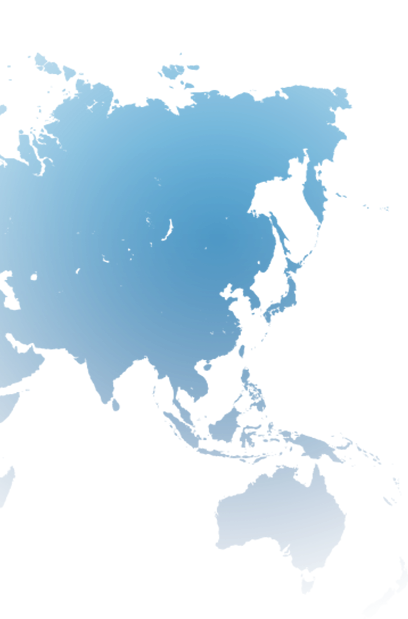 向通航用户、万丰集团董事局主席陈爱莲赠图
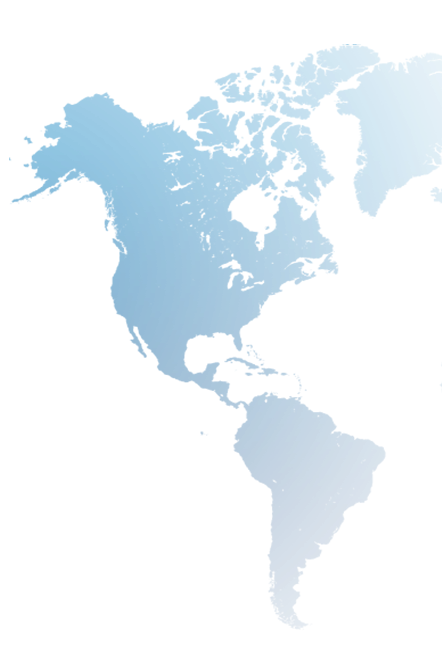 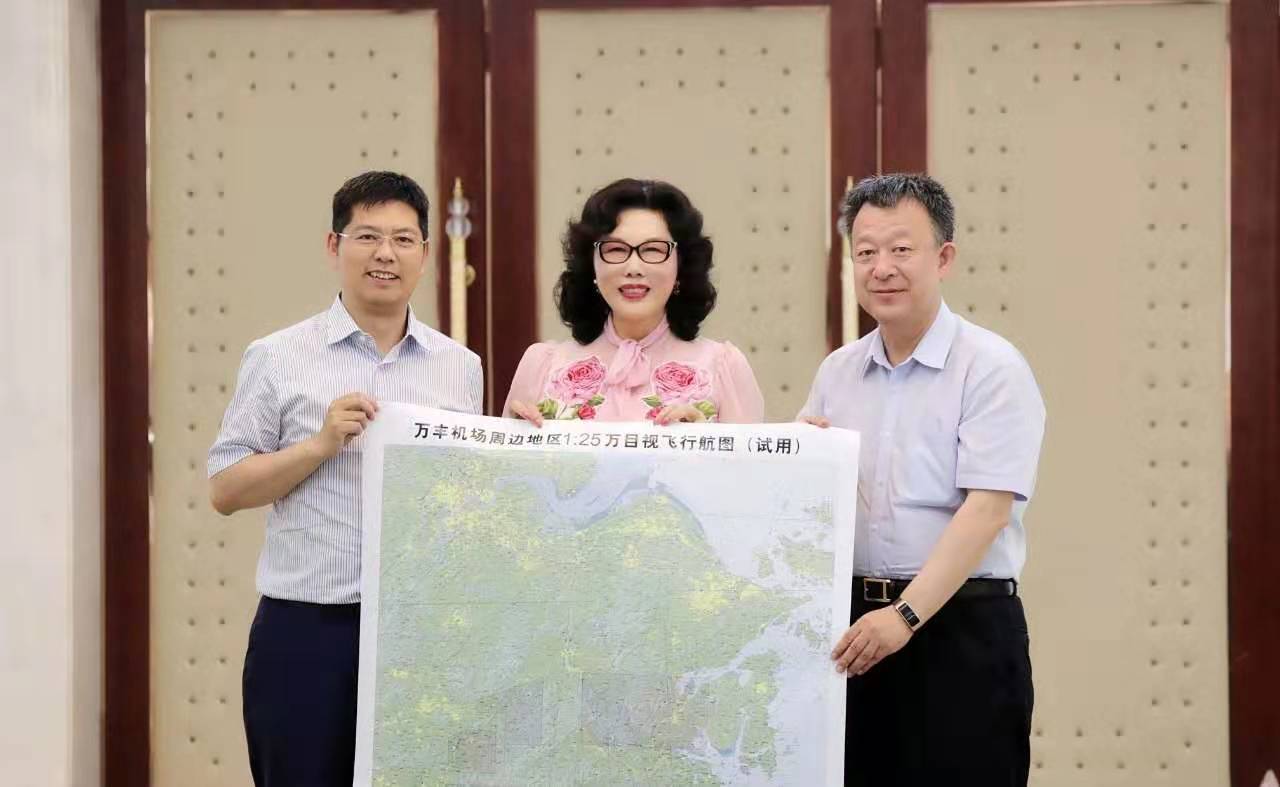 全国目视飞行航图发布
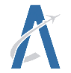 中国民用航空局
空中交通管理局
Air Traffic Management Bureau.CAAC
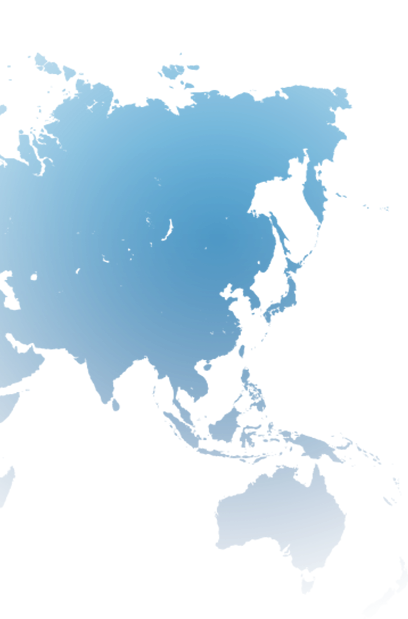 向通航飞行员、民航局原局长杨元元介绍产品
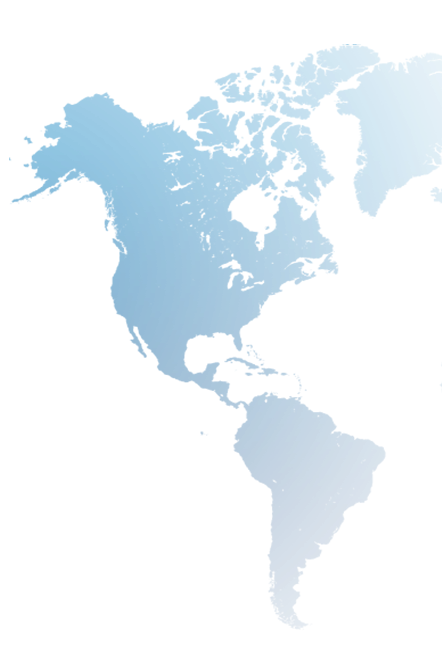 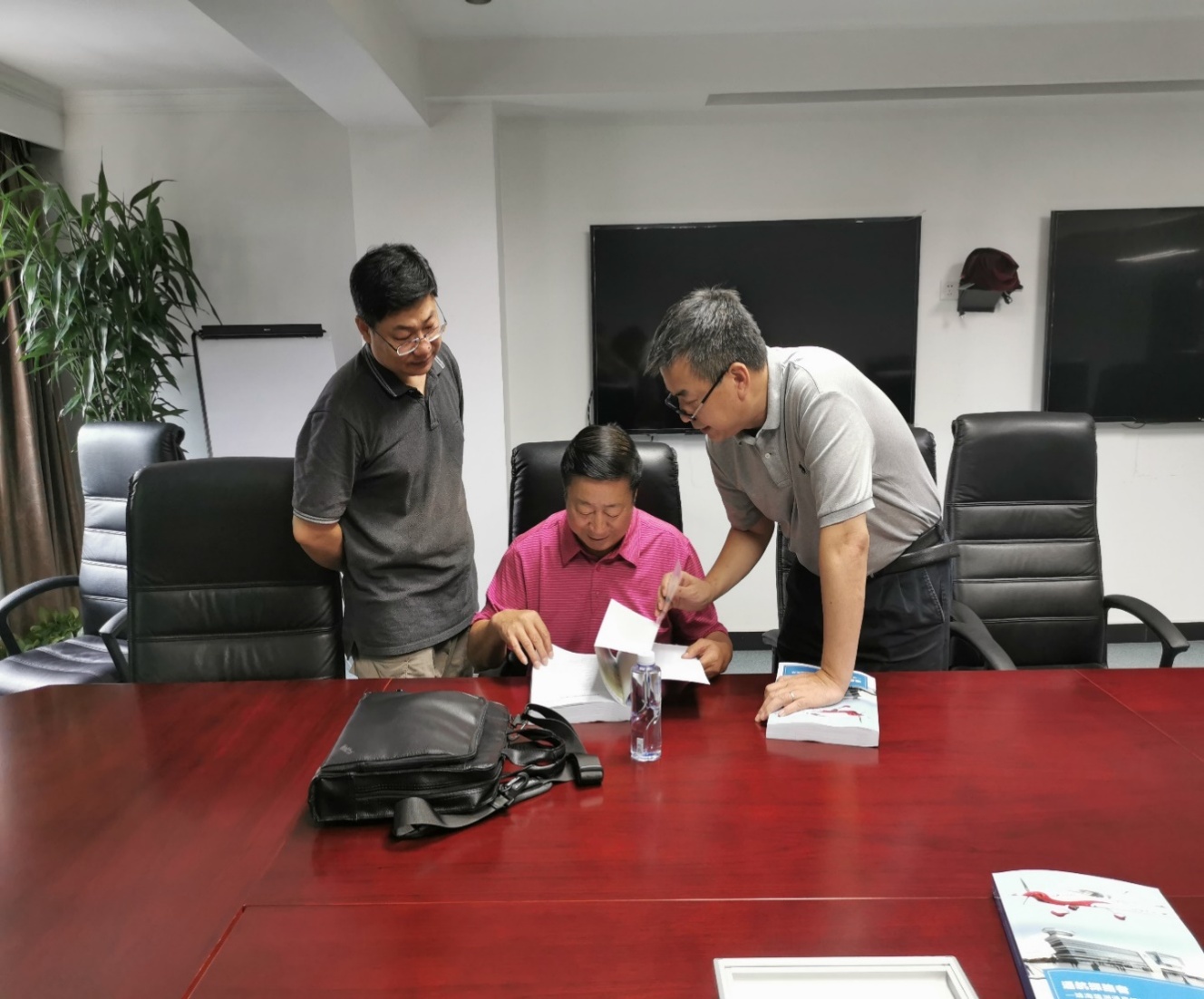 全国目视飞行航图发布
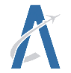 中国民用航空局
全国目视飞行航图发布仪式 2019.12.26 北京
空中交通管理局
Air Traffic Management Bureau.CAAC
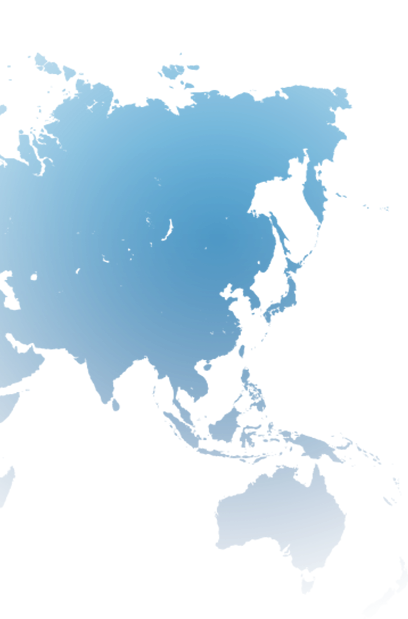 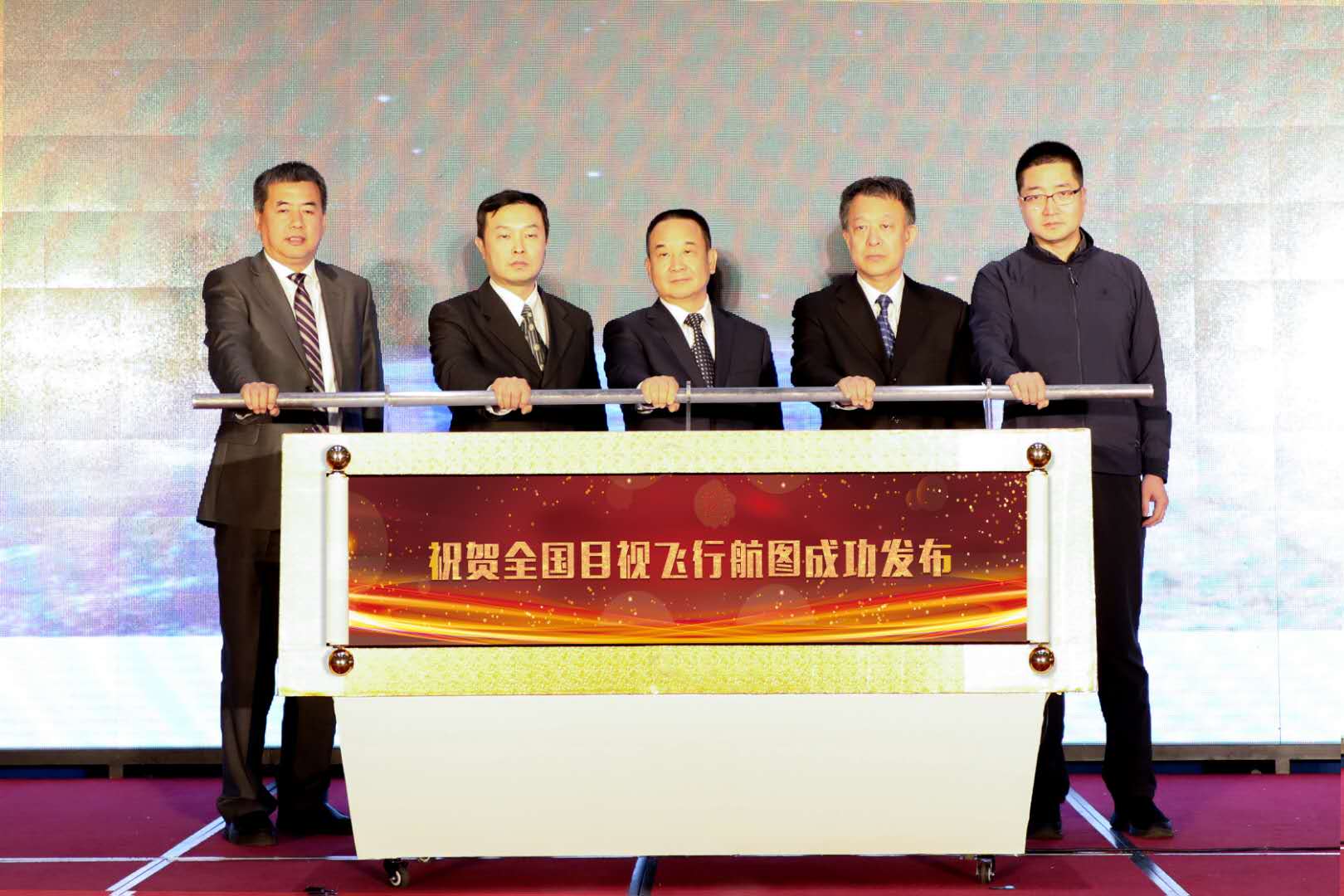 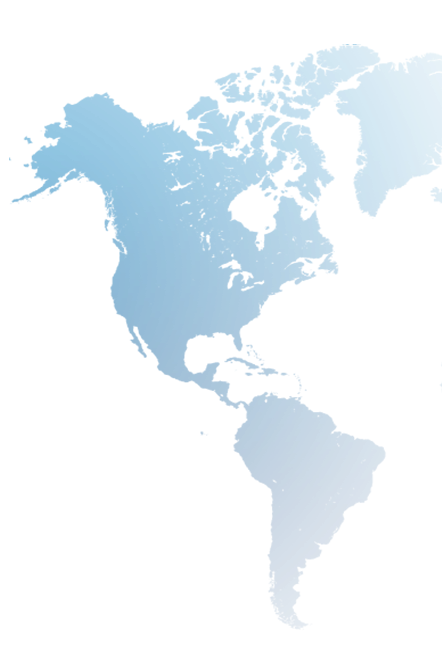 全国目视飞行航图发布
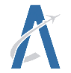 中国民用航空局
空中交通管理局
全国目视飞行航图发布仪式 2019.12.26 北京
Air Traffic Management Bureau.CAAC
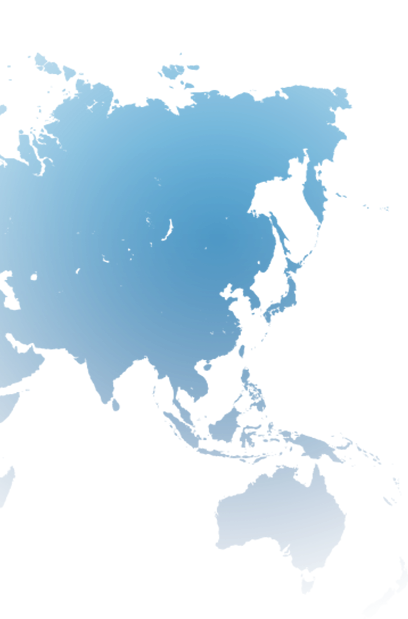 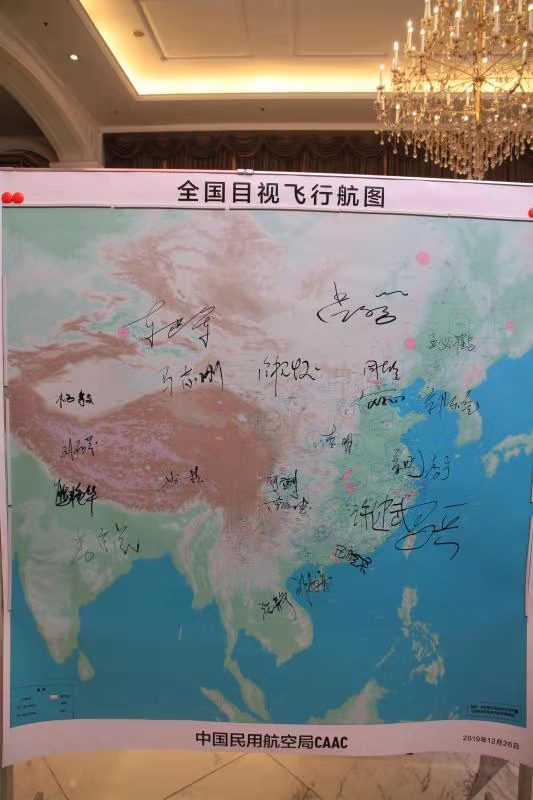 全国目视飞行航图发布
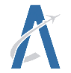 中国民用航空局
空中交通管理局
全国目视飞行航图发布仪式 2019.12.26 北京
Air Traffic Management Bureau.CAAC
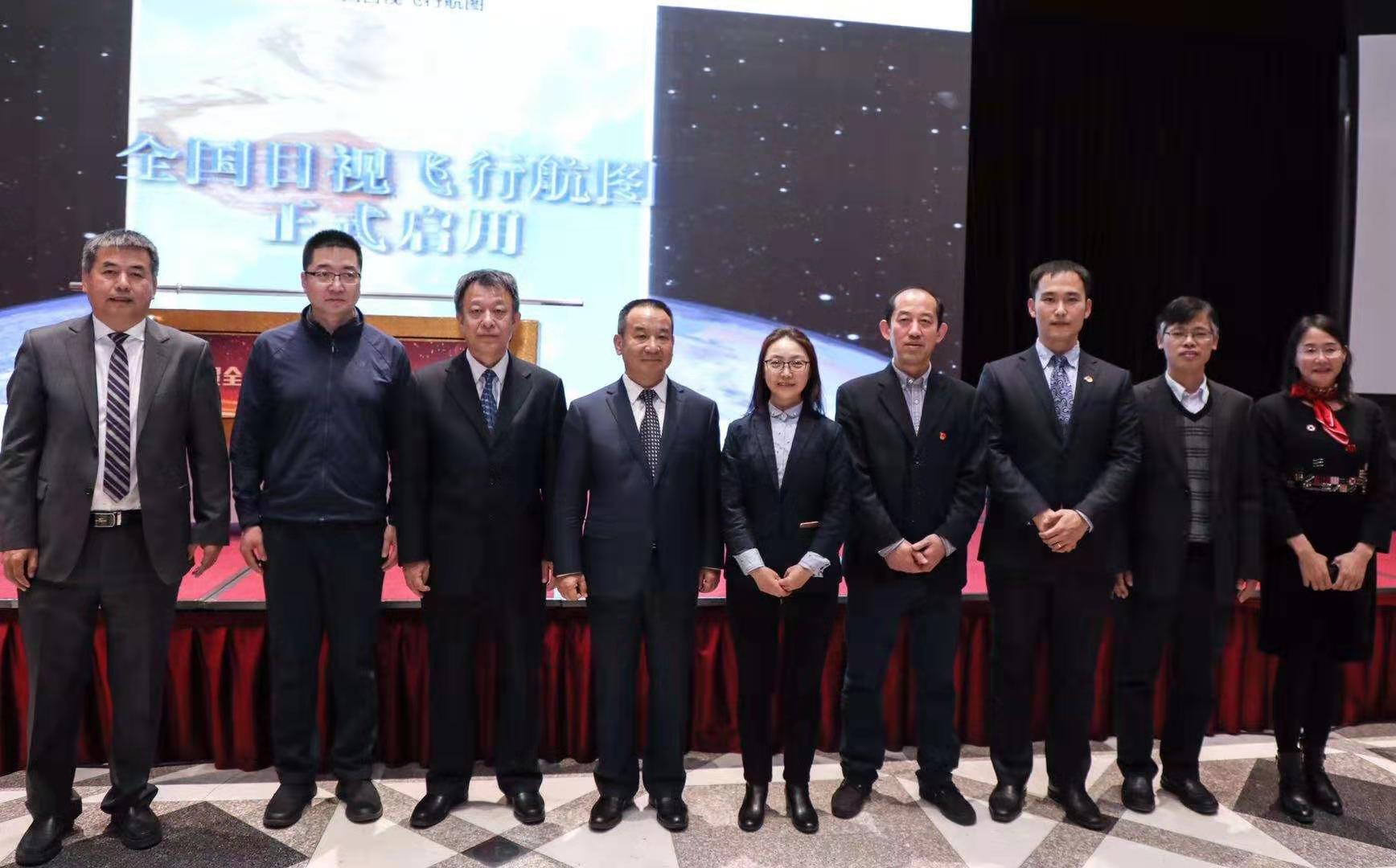 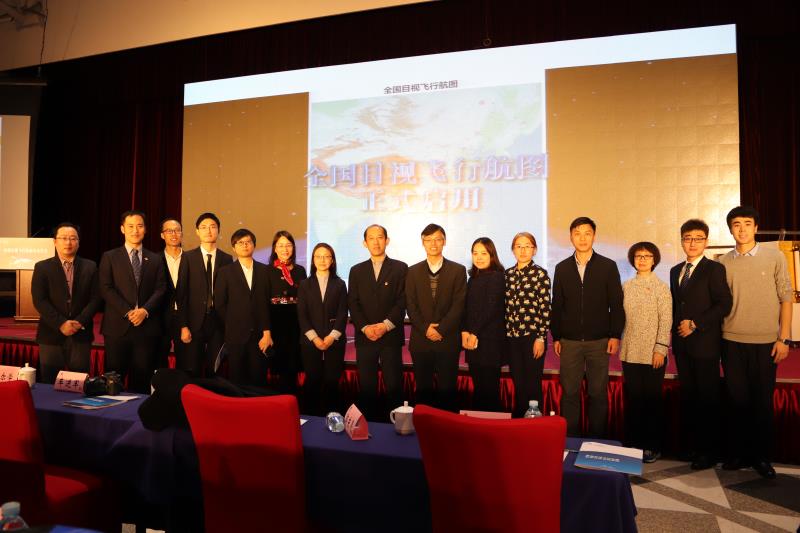 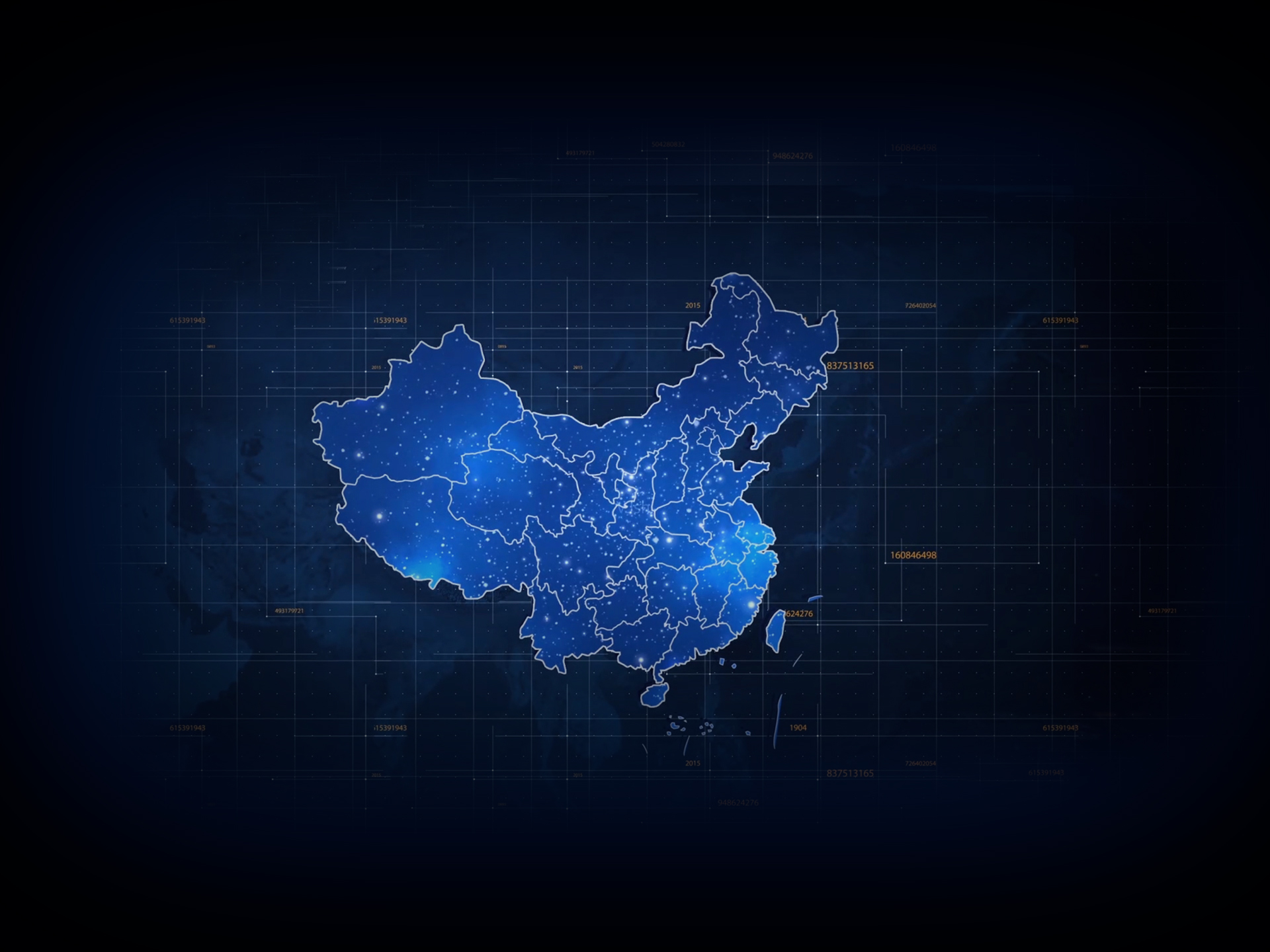 全国目视飞行航图助力通航飞起来
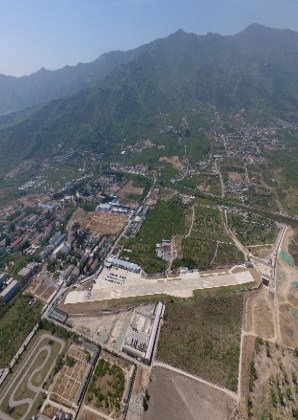 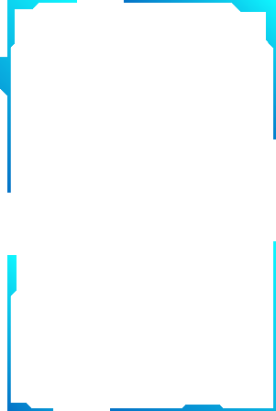 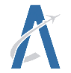 中国民用航空局
空中交通管理局
Air Traffic Management Bureau.CAAC
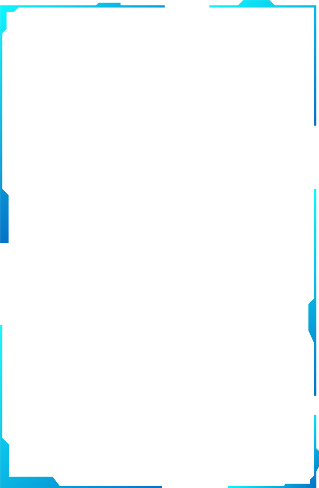 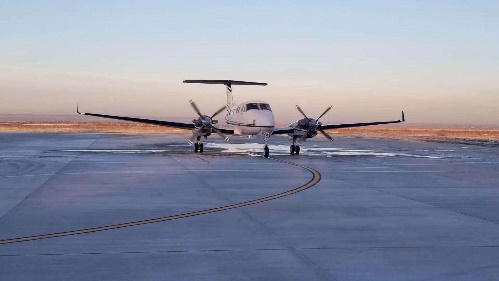 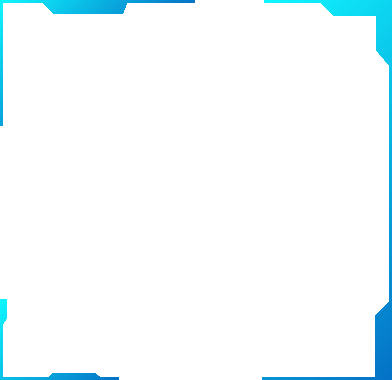 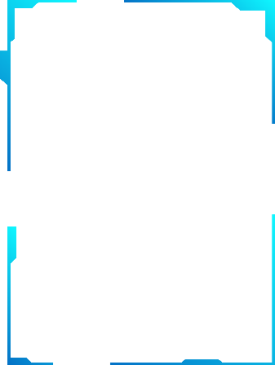 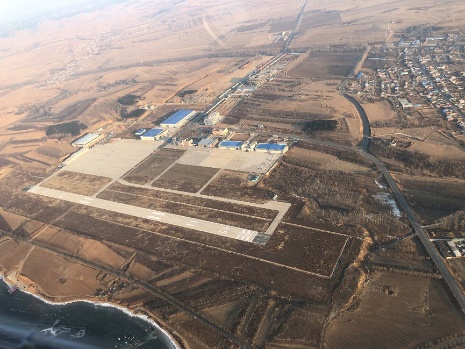 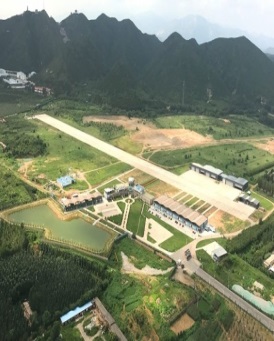 北京/密云穆家峪机场
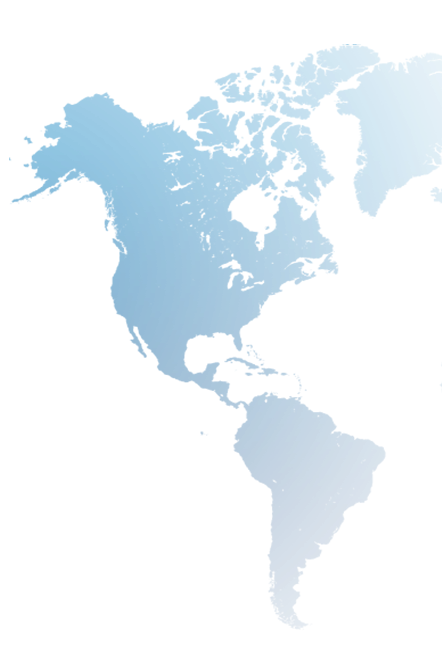 沈阳法库/财湖机场
北京/海淀机场
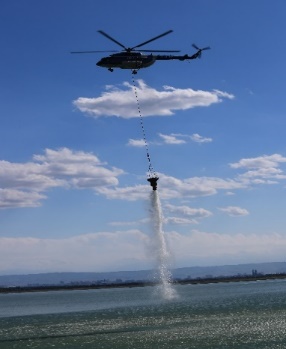 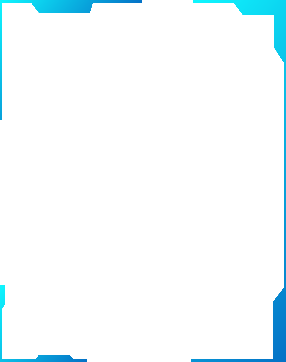 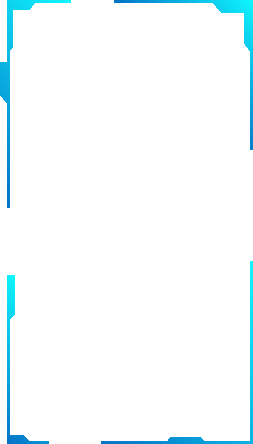 石河子/山丹湖机场
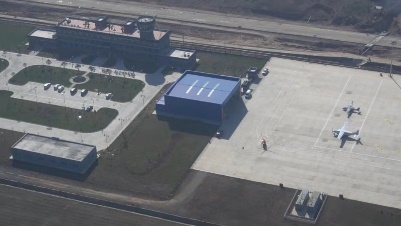 嫩江/摩尔根机场
丹凤/商镇机场
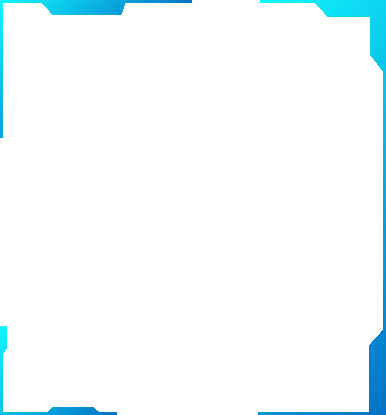 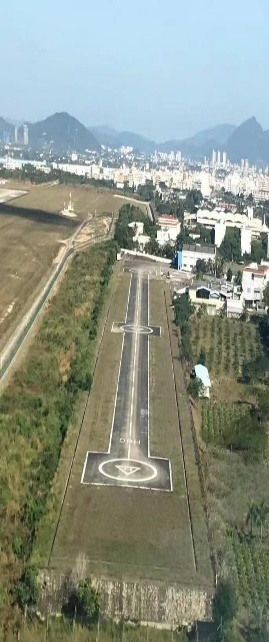 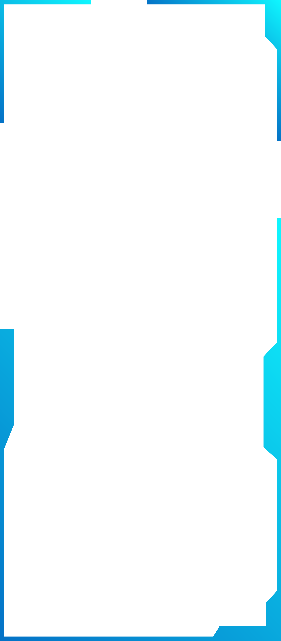 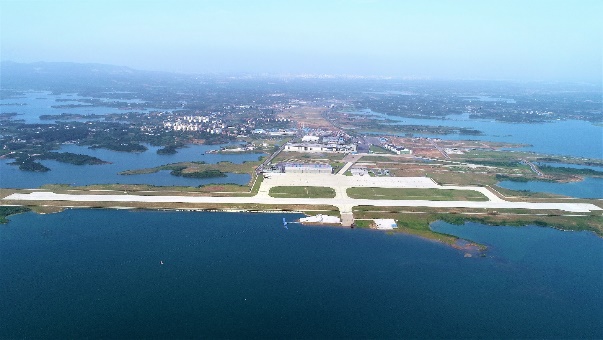 浙江新昌通用机场
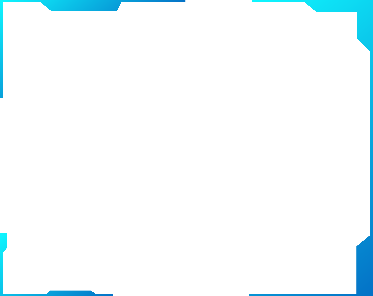 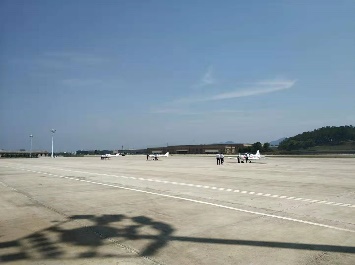 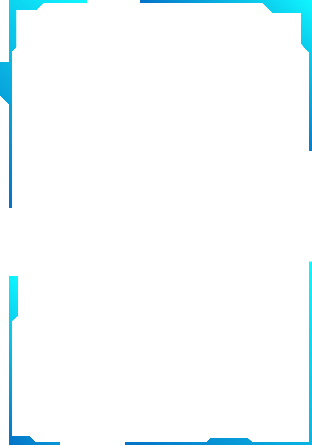 荆门/漳河机场
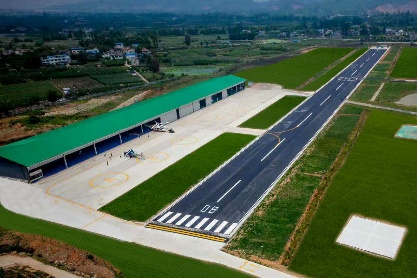 驼峰/洛带机场
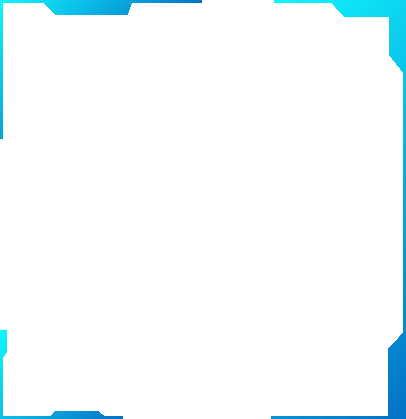 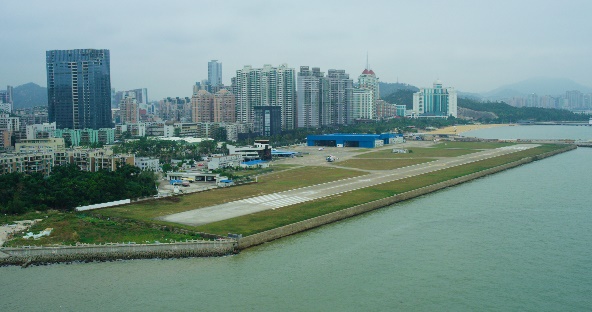 三亚凤凰直升机场
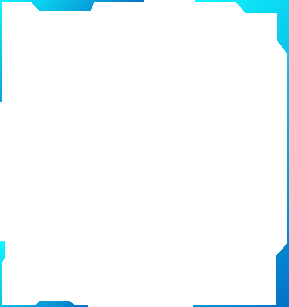 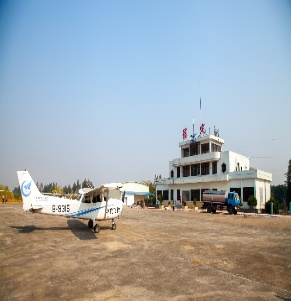 珠海/九洲机场
广东云浮/罗定机场
全国目视飞行航图助力通航飞起来
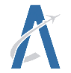 中国民用航空局
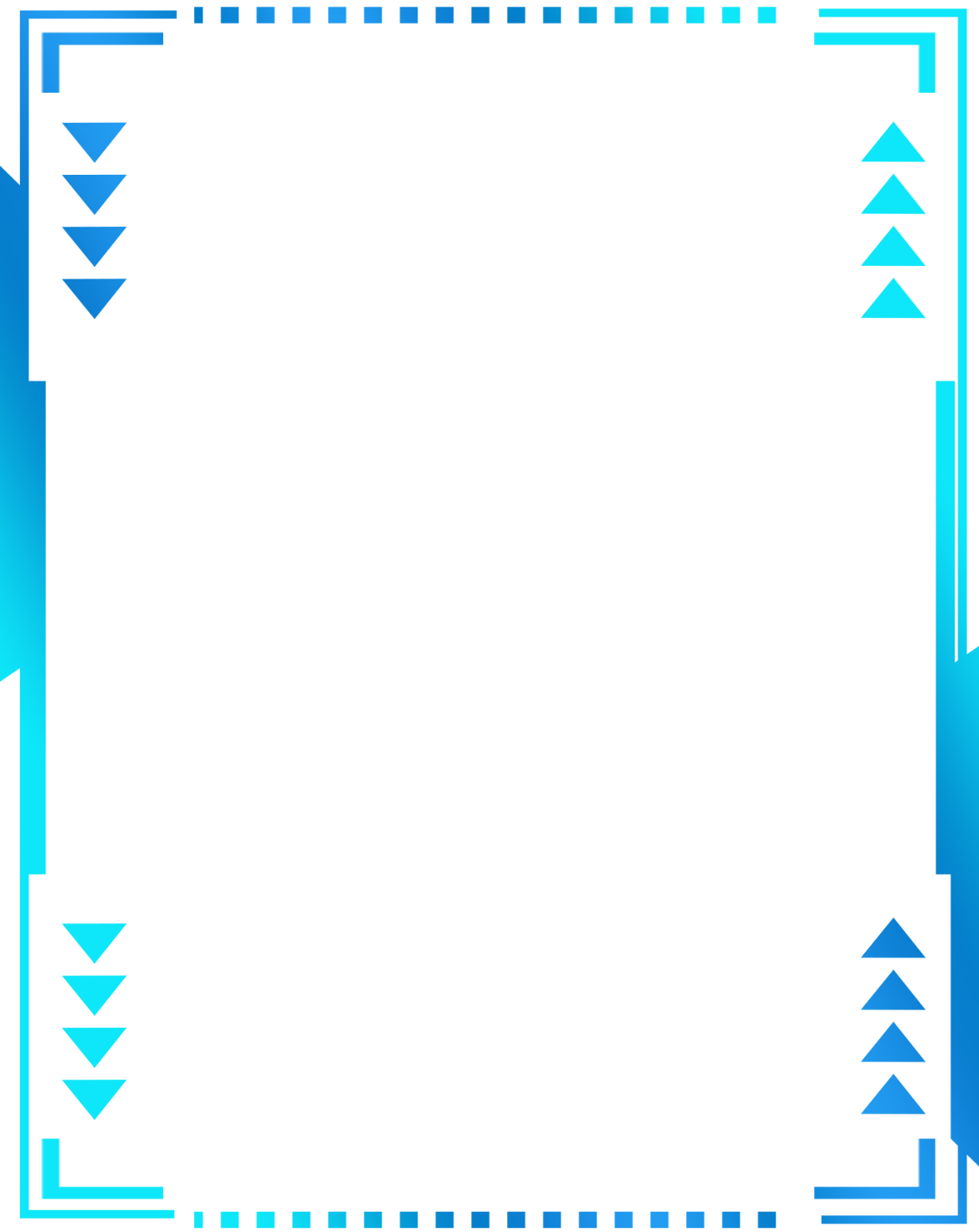 空中交通管理局
Air Traffic Management Bureau.CAAC
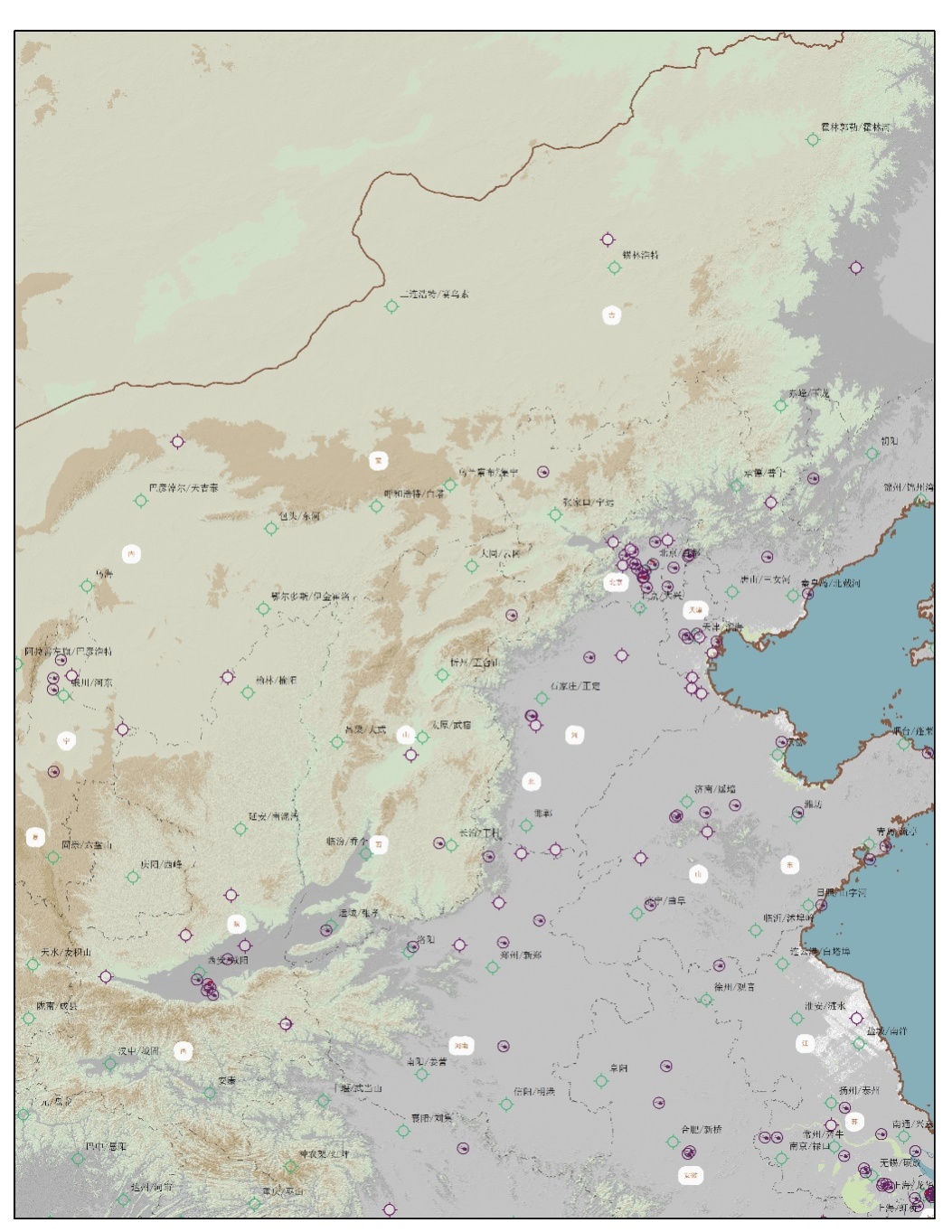 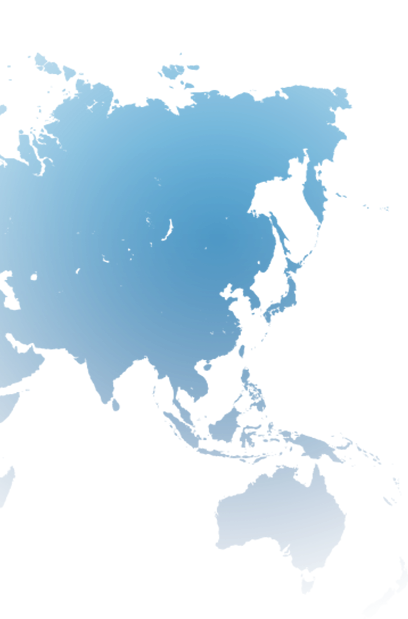 华北地区通用机场分布
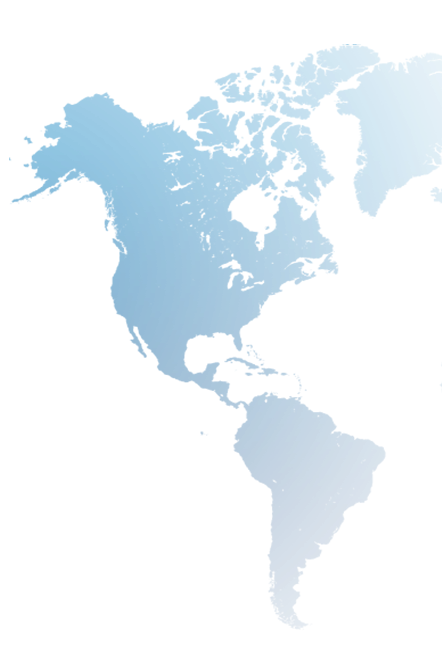 全国目视飞行航图助力通航飞起来
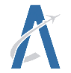 中国民用航空局
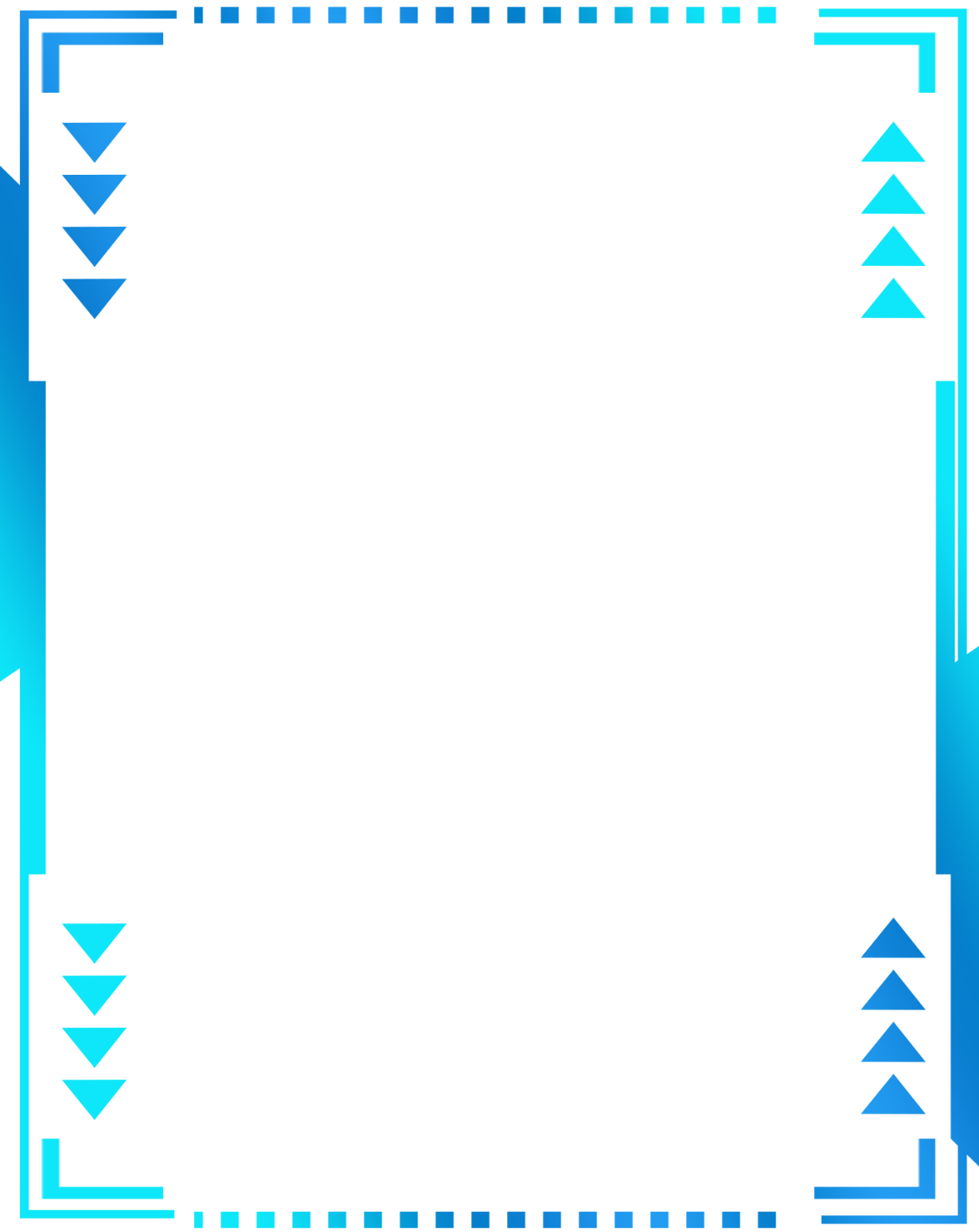 空中交通管理局
Air Traffic Management Bureau.CAAC
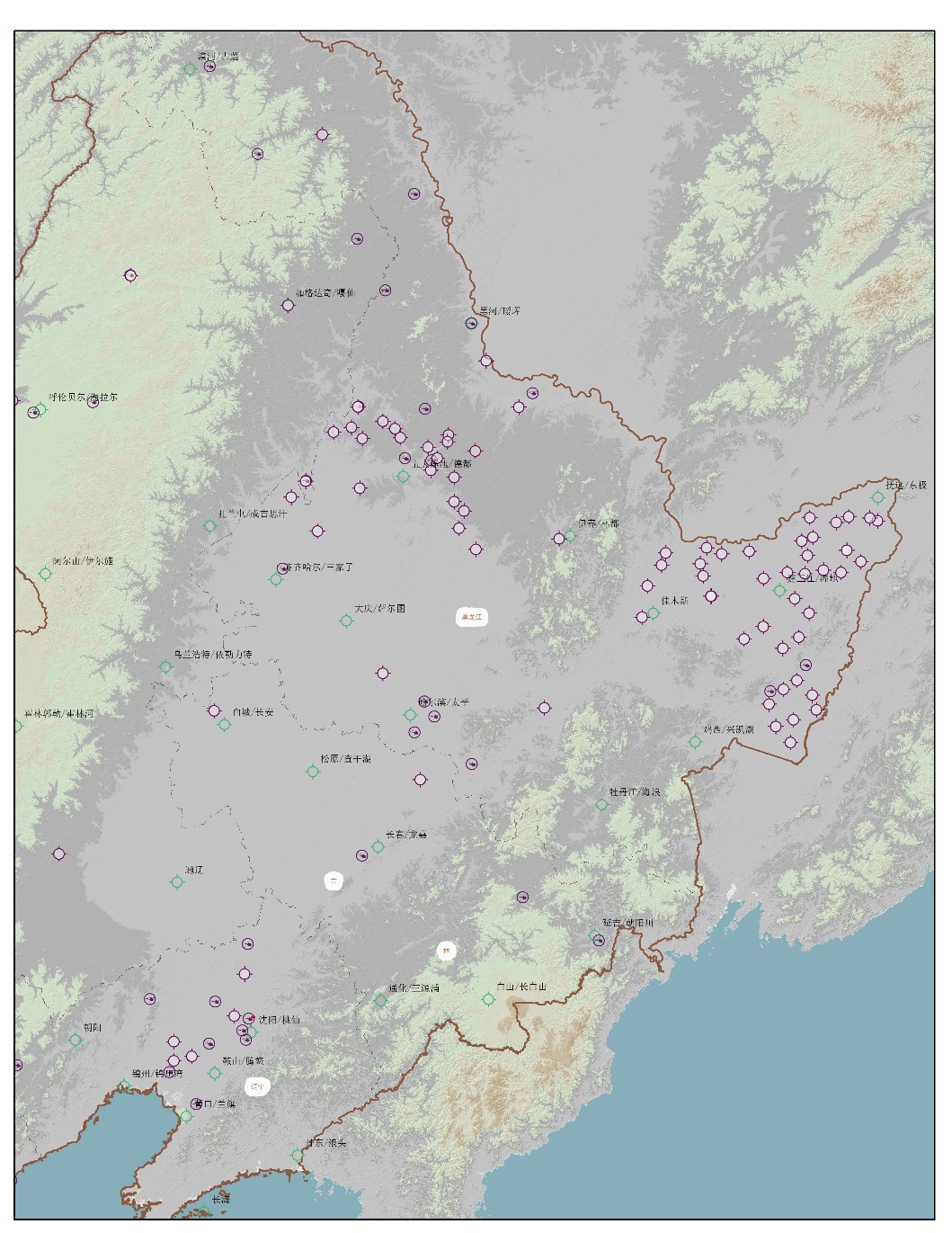 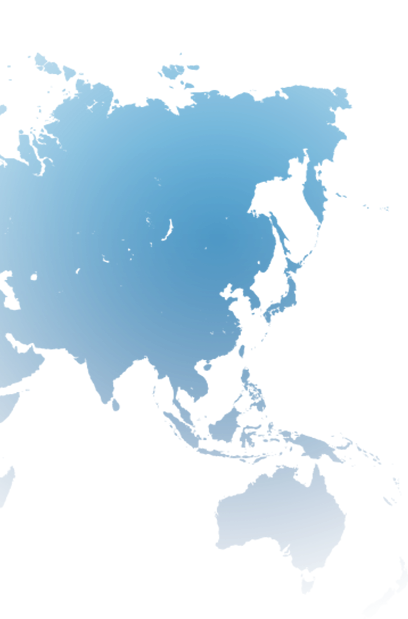 东北地区通用机场分布
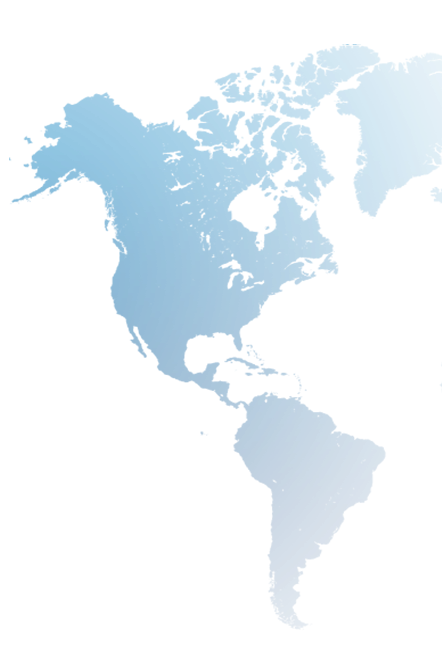 全国目视飞行航图助力通航飞起来
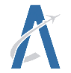 中国民用航空局
空中交通管理局
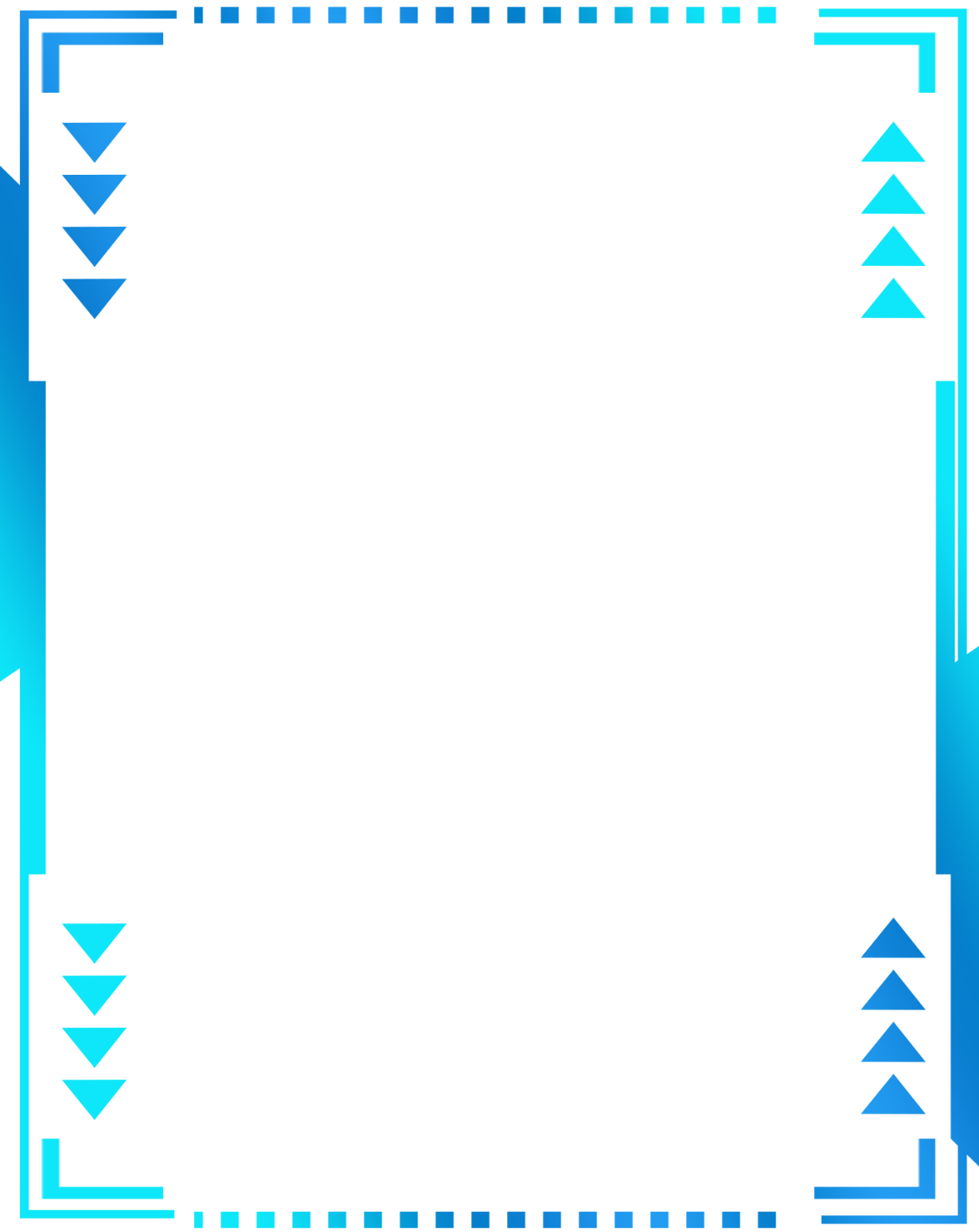 Air Traffic Management Bureau.CAAC
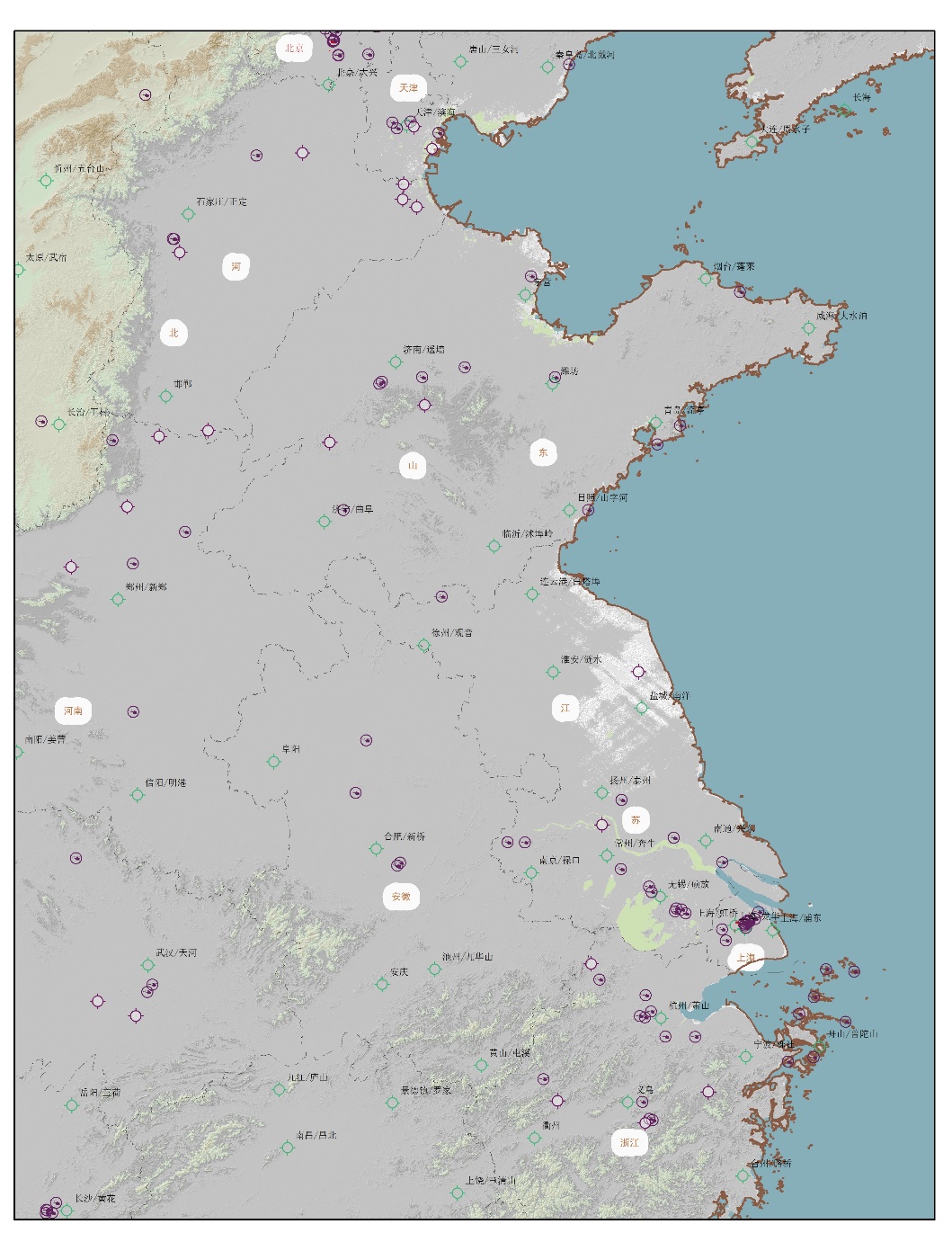 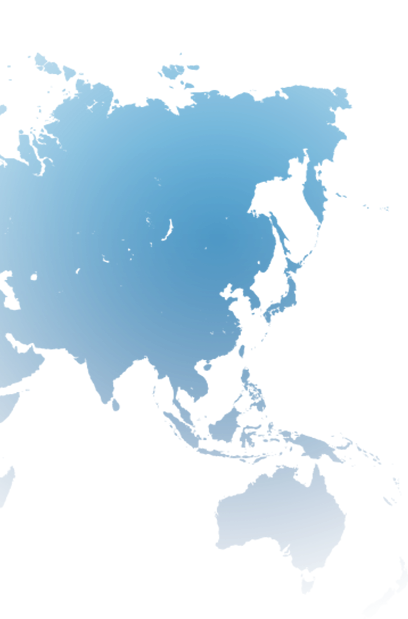 华东地区通用机场分布
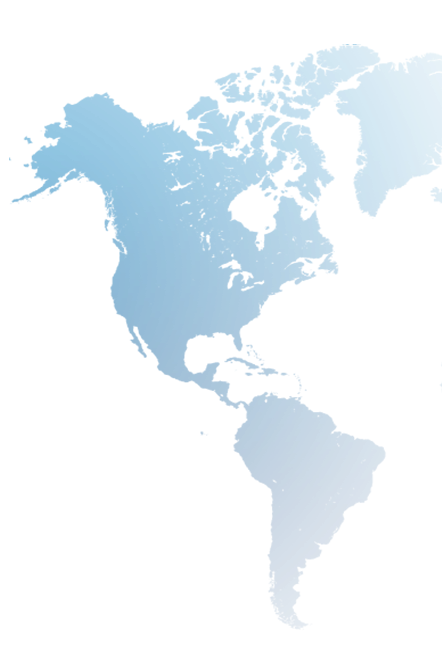 全国目视飞行航图助力通航飞起来
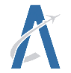 中国民用航空局
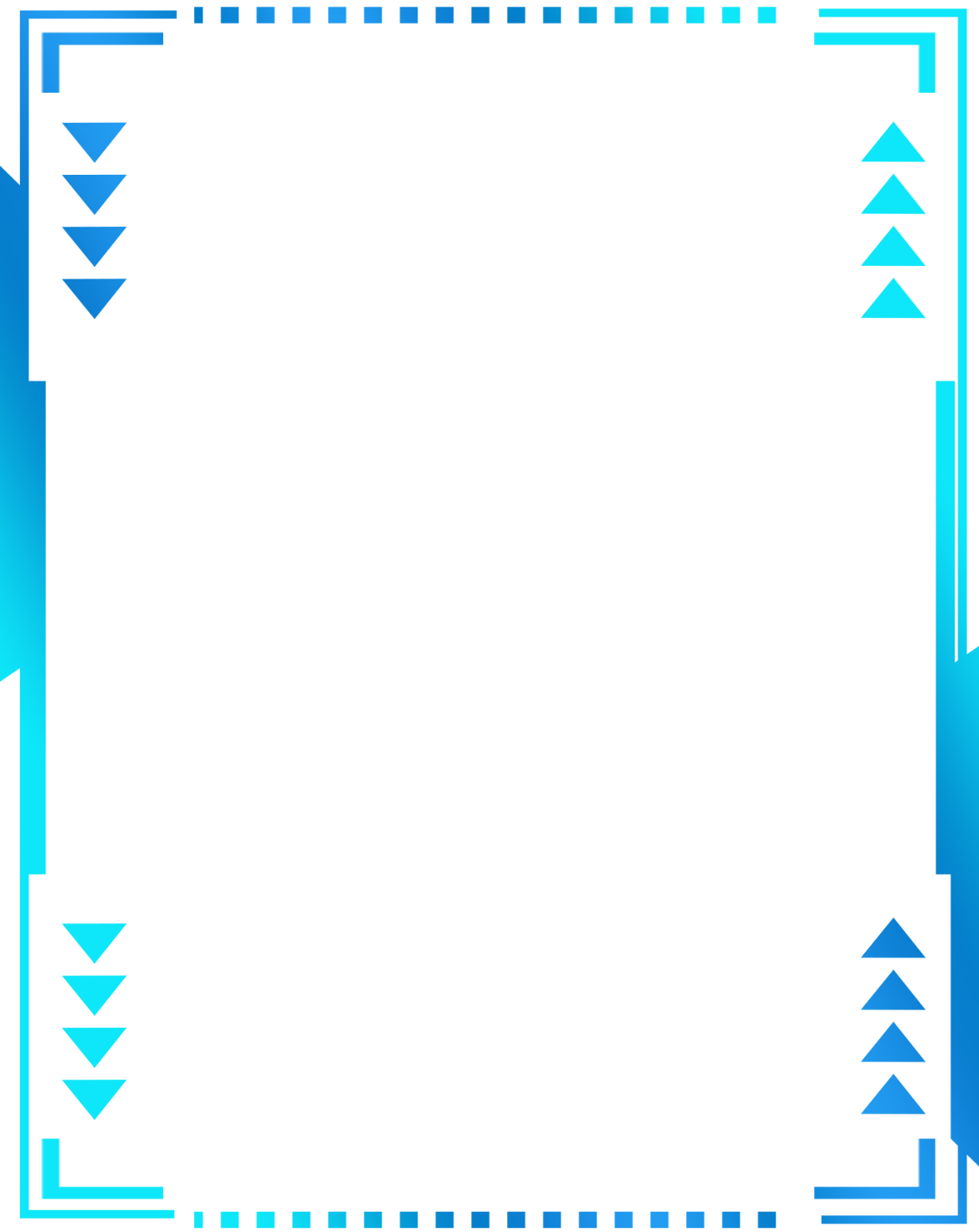 空中交通管理局
Air Traffic Management Bureau.CAAC
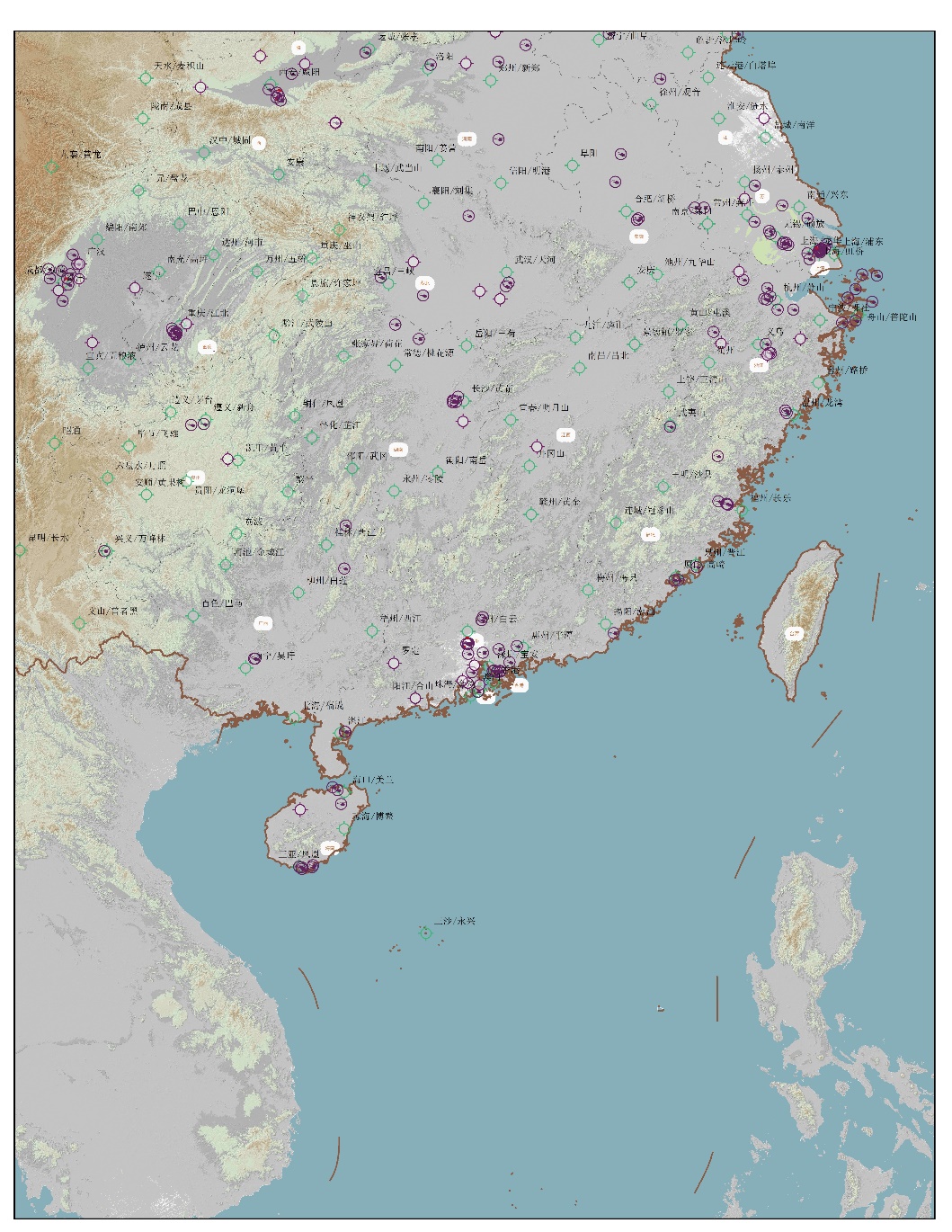 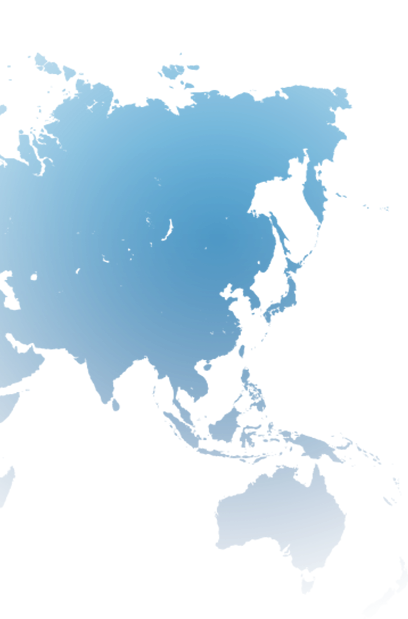 中南地区通用机场分布
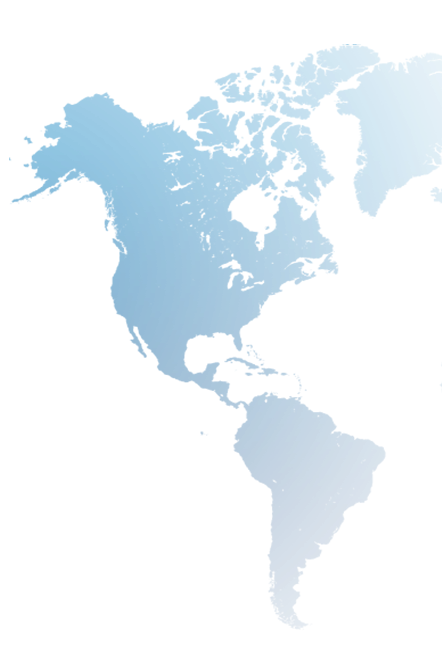 全国目视飞行航图助力通航飞起来
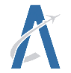 中国民用航空局
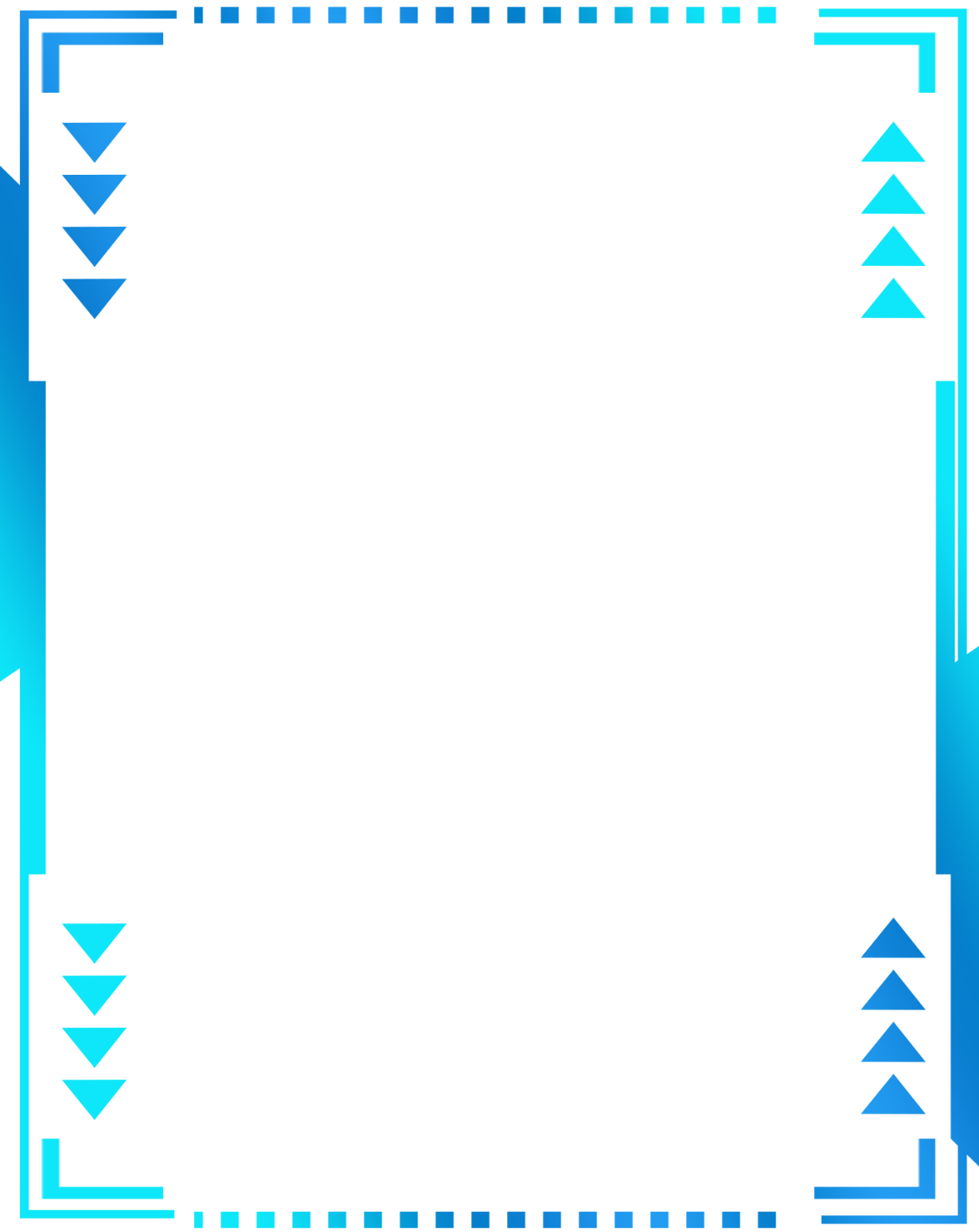 空中交通管理局
Air Traffic Management Bureau.CAAC
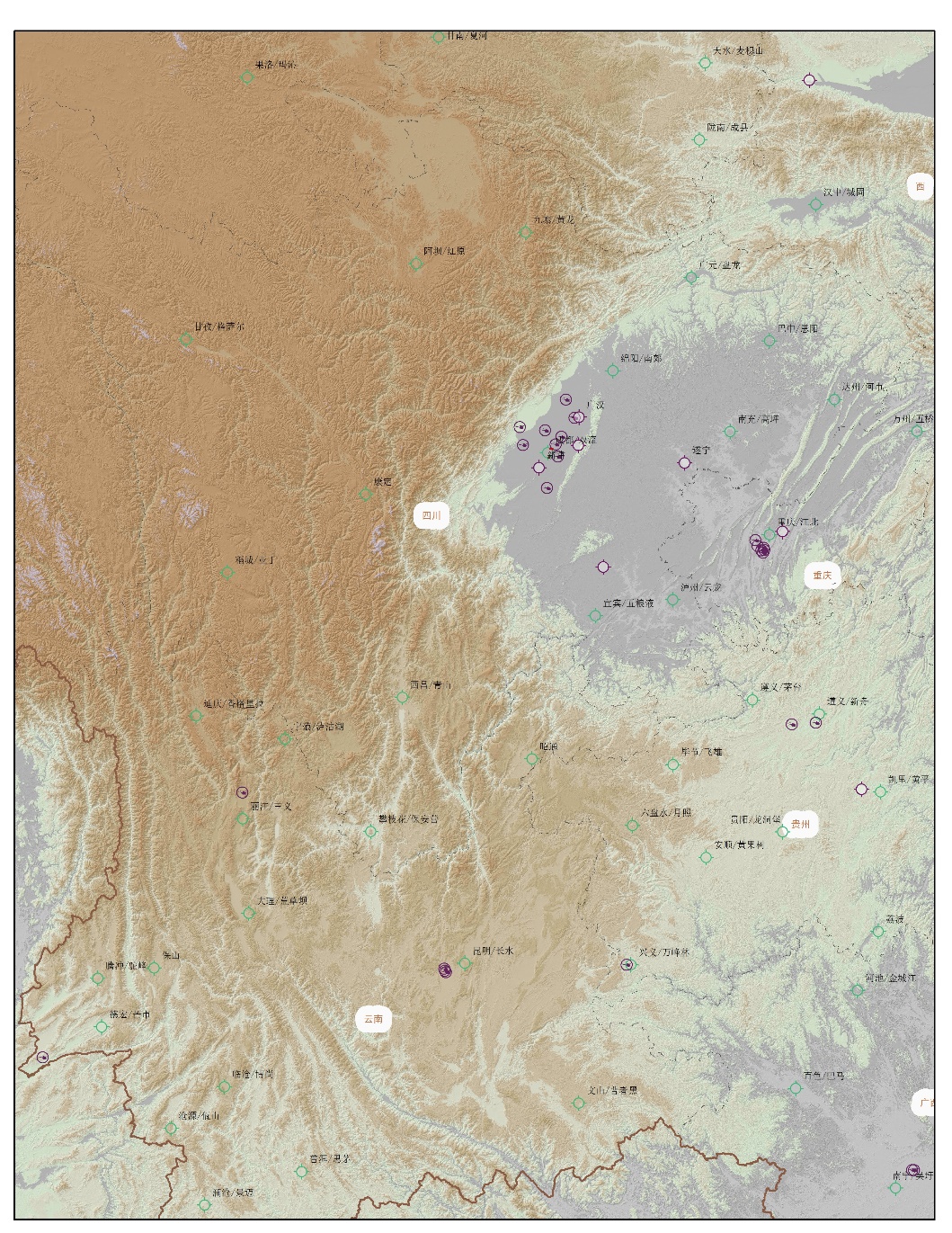 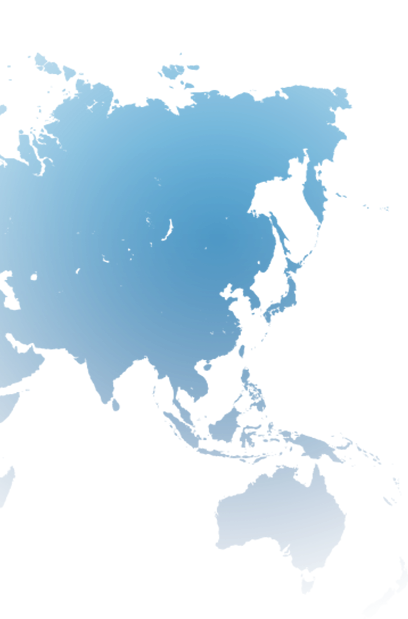 西南地区通用机场分布
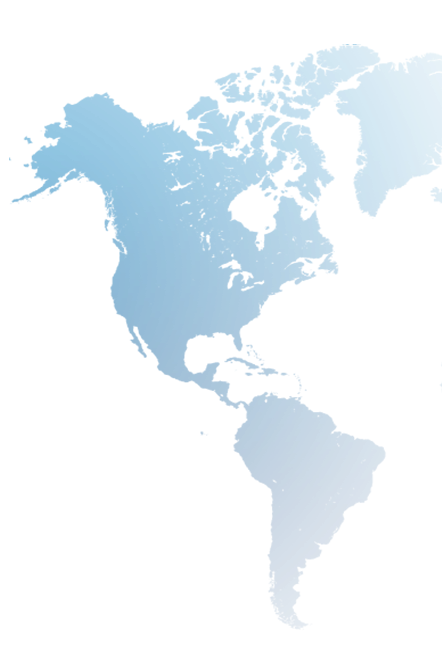 全国目视飞行航图助力通航飞起来
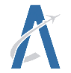 中国民用航空局
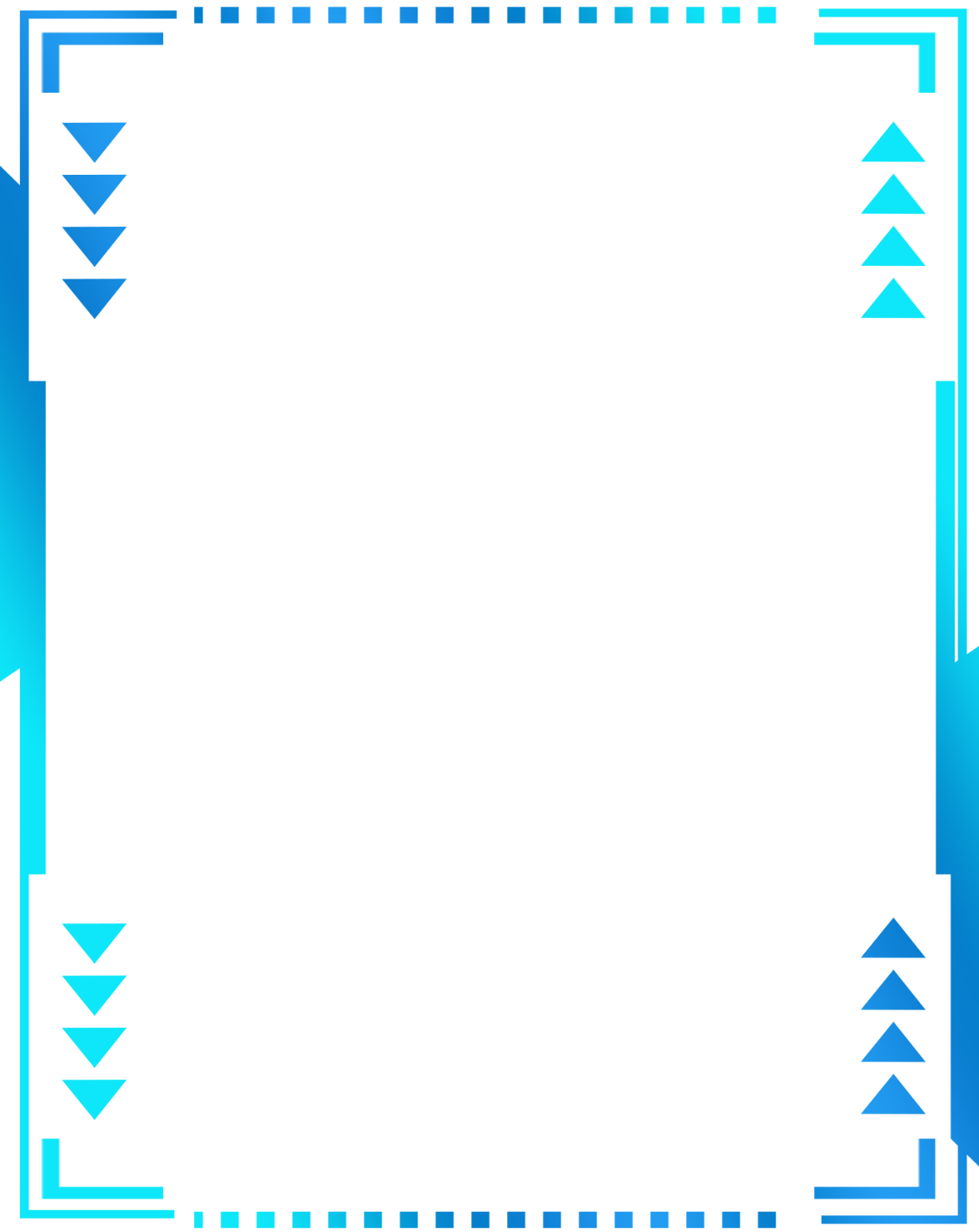 空中交通管理局
Air Traffic Management Bureau.CAAC
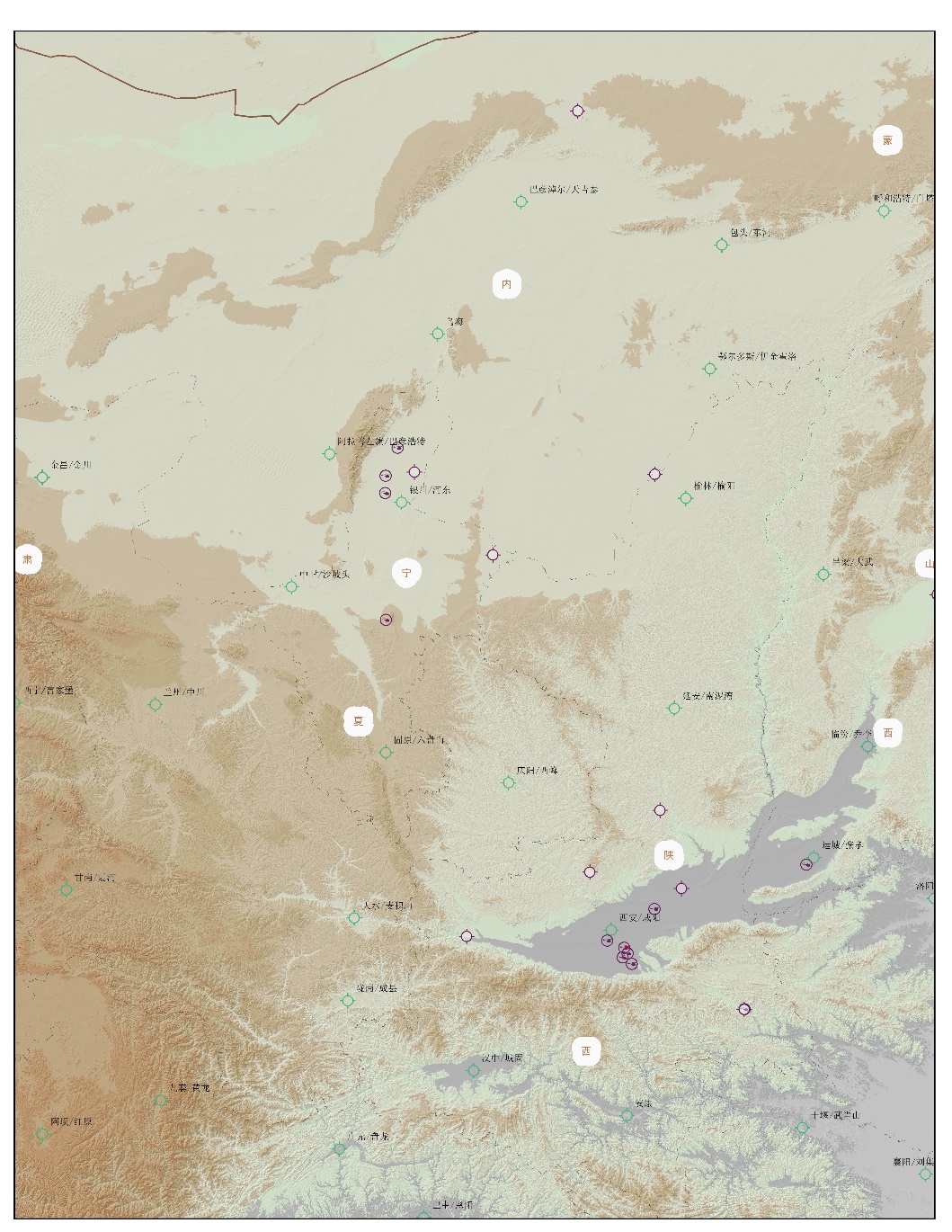 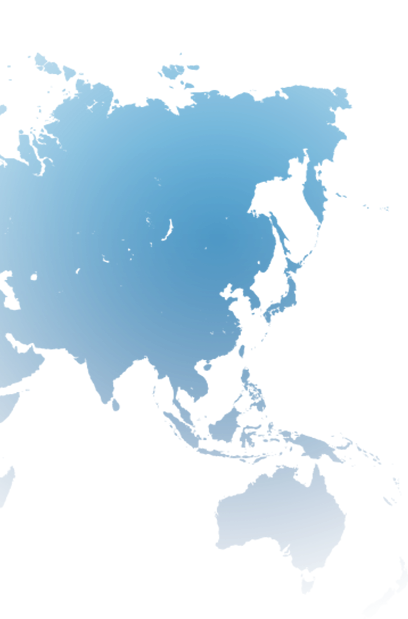 西北地区通用机场分布
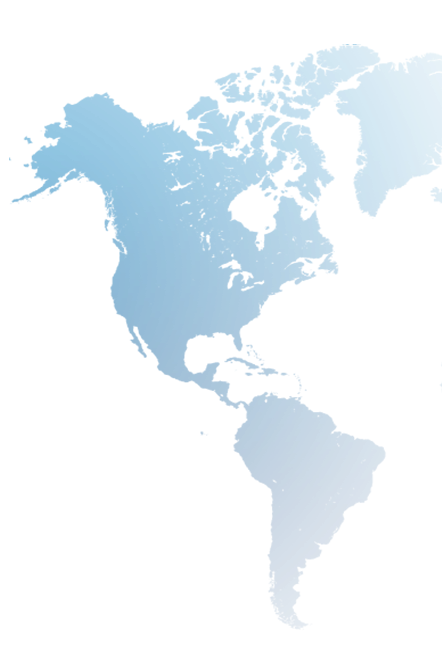 全国目视飞行航图助力通航飞起来
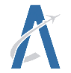 中国民用航空局
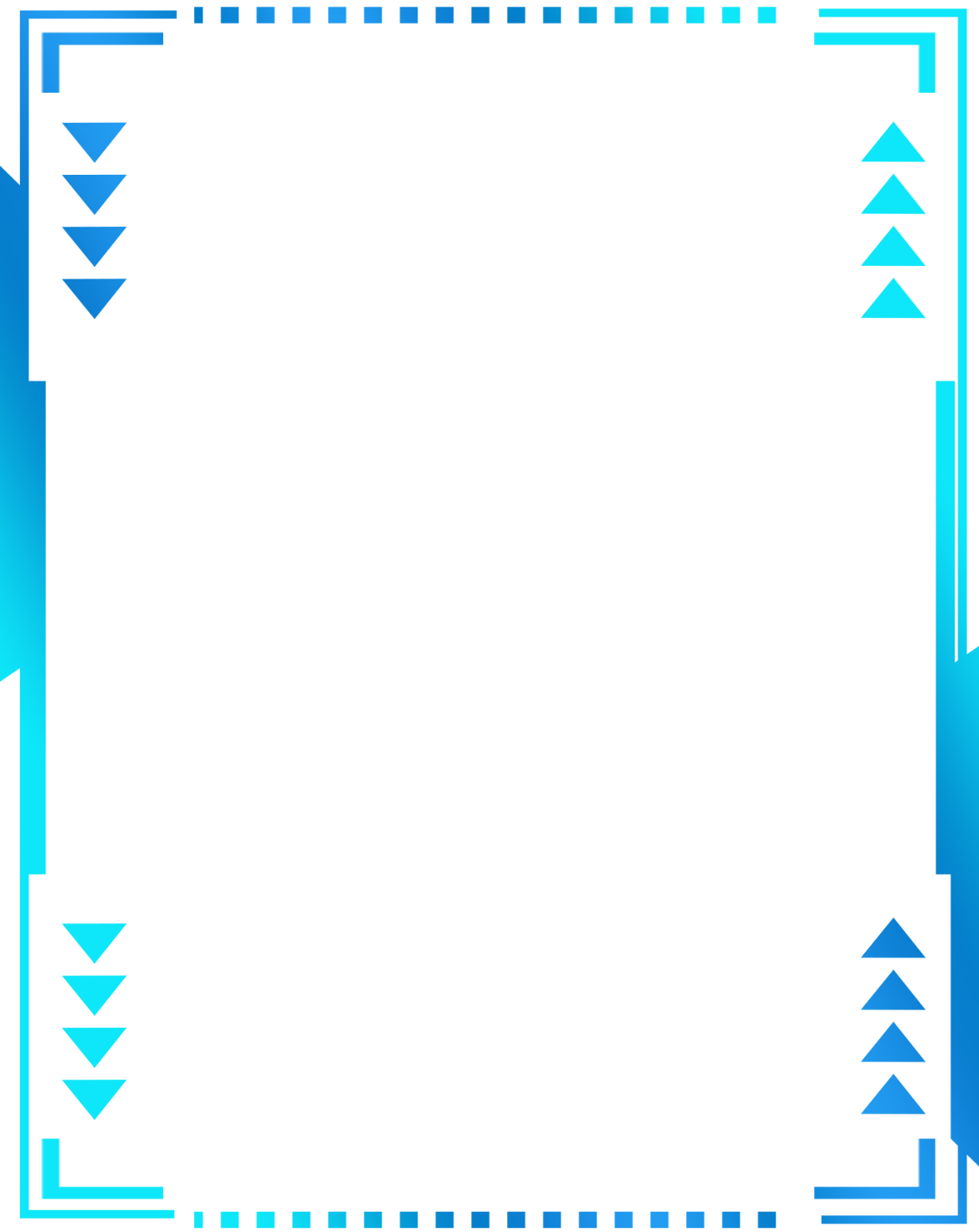 空中交通管理局
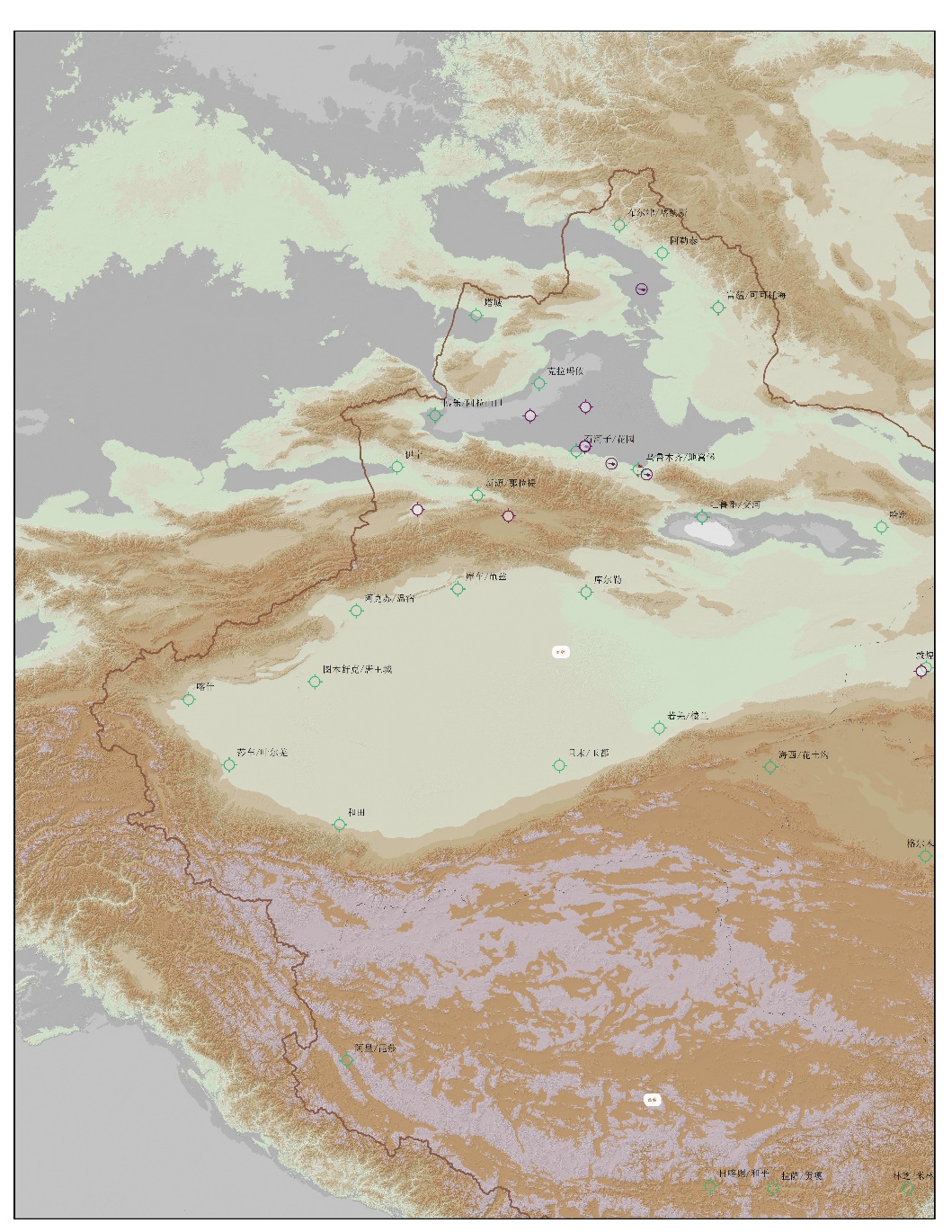 Air Traffic Management Bureau.CAAC
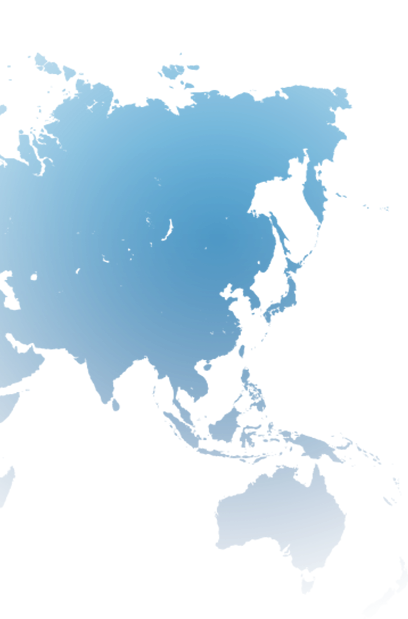 新疆通用机场分布
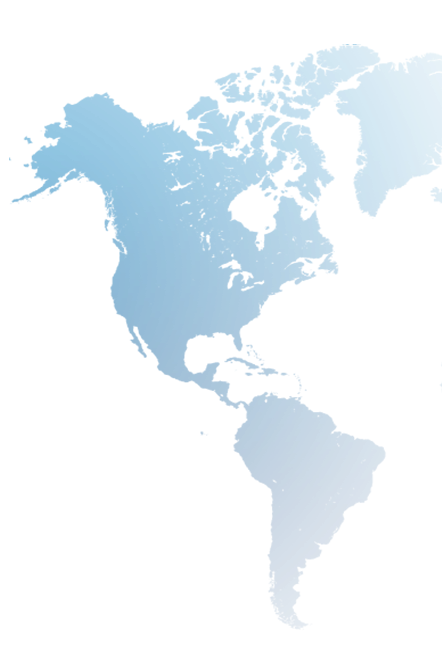 全国目视飞行航图助力通航飞起来
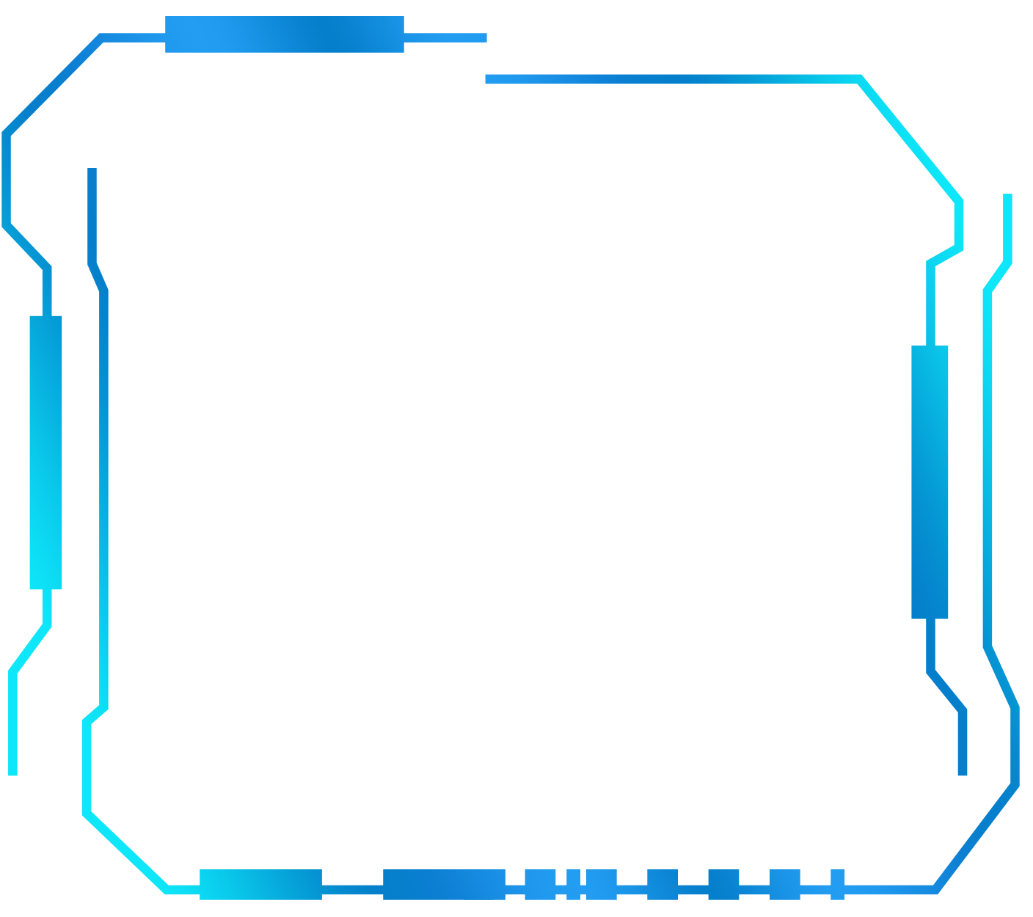 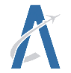 中国民用航空局
空中交通管理局
Air Traffic Management Bureau.CAAC
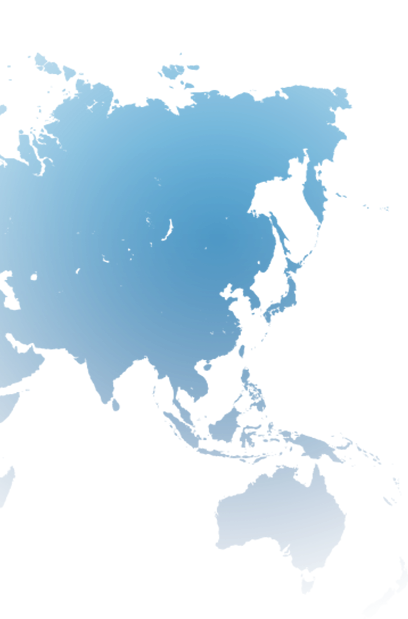 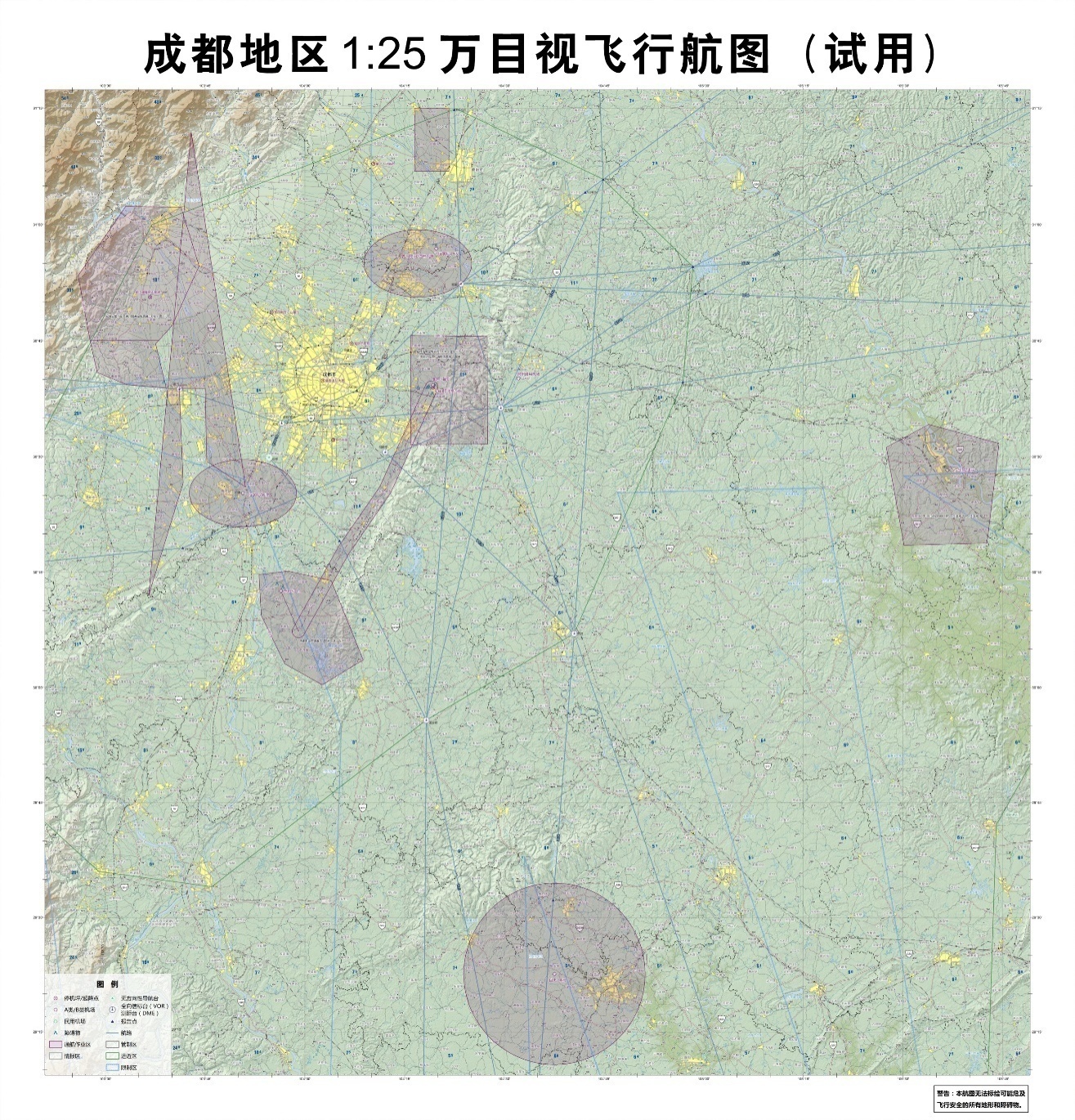 成都周边地区1:25万目视飞行航图
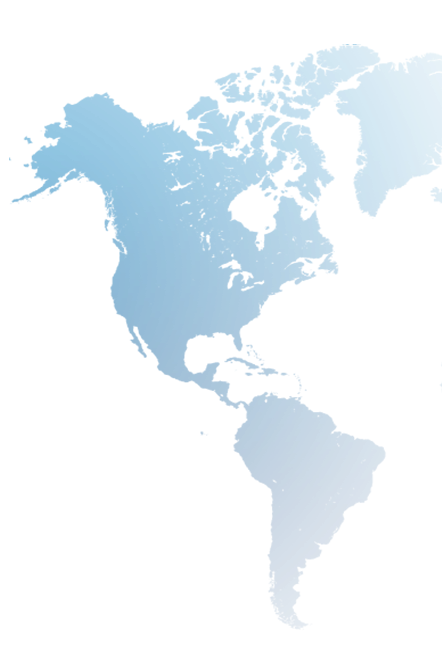 全国目视飞行航图助力通航飞起来
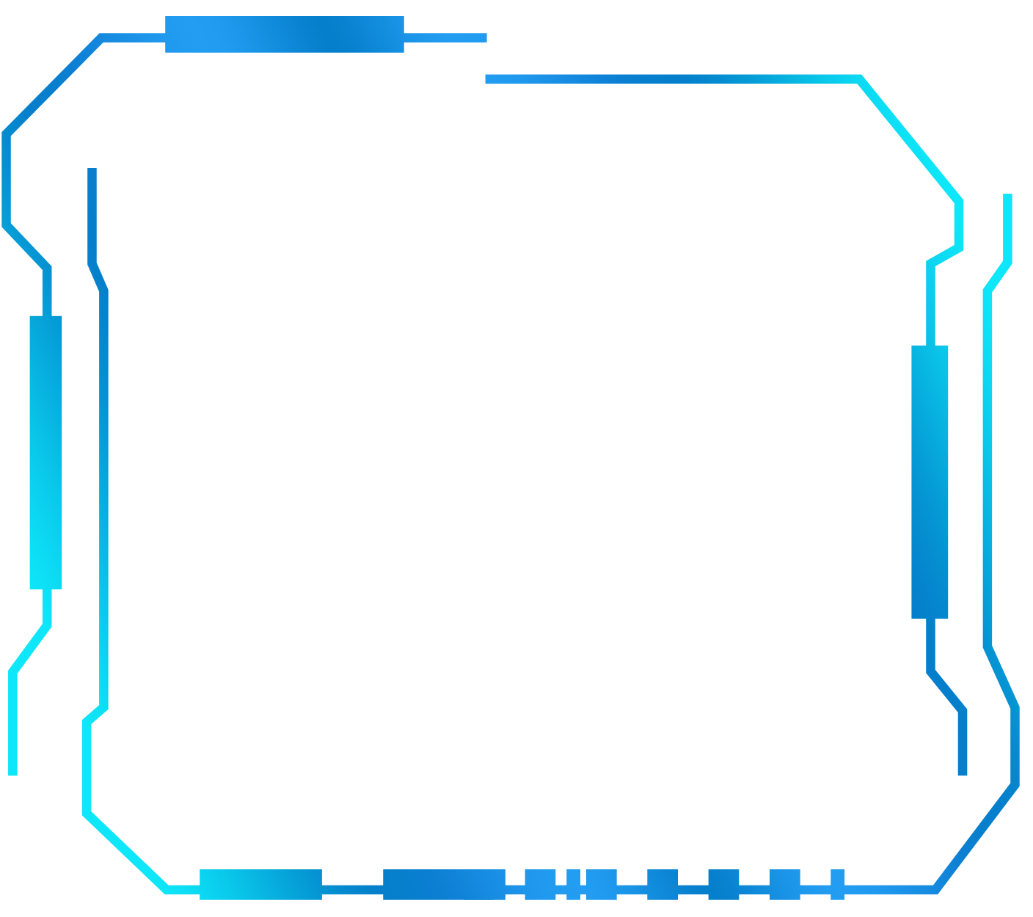 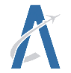 中国民用航空局
空中交通管理局
Air Traffic Management Bureau.CAAC
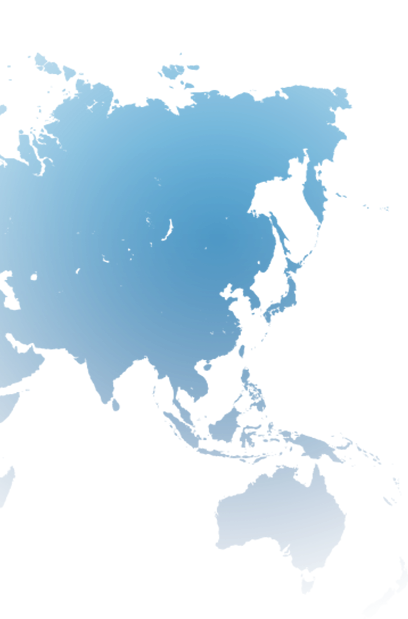 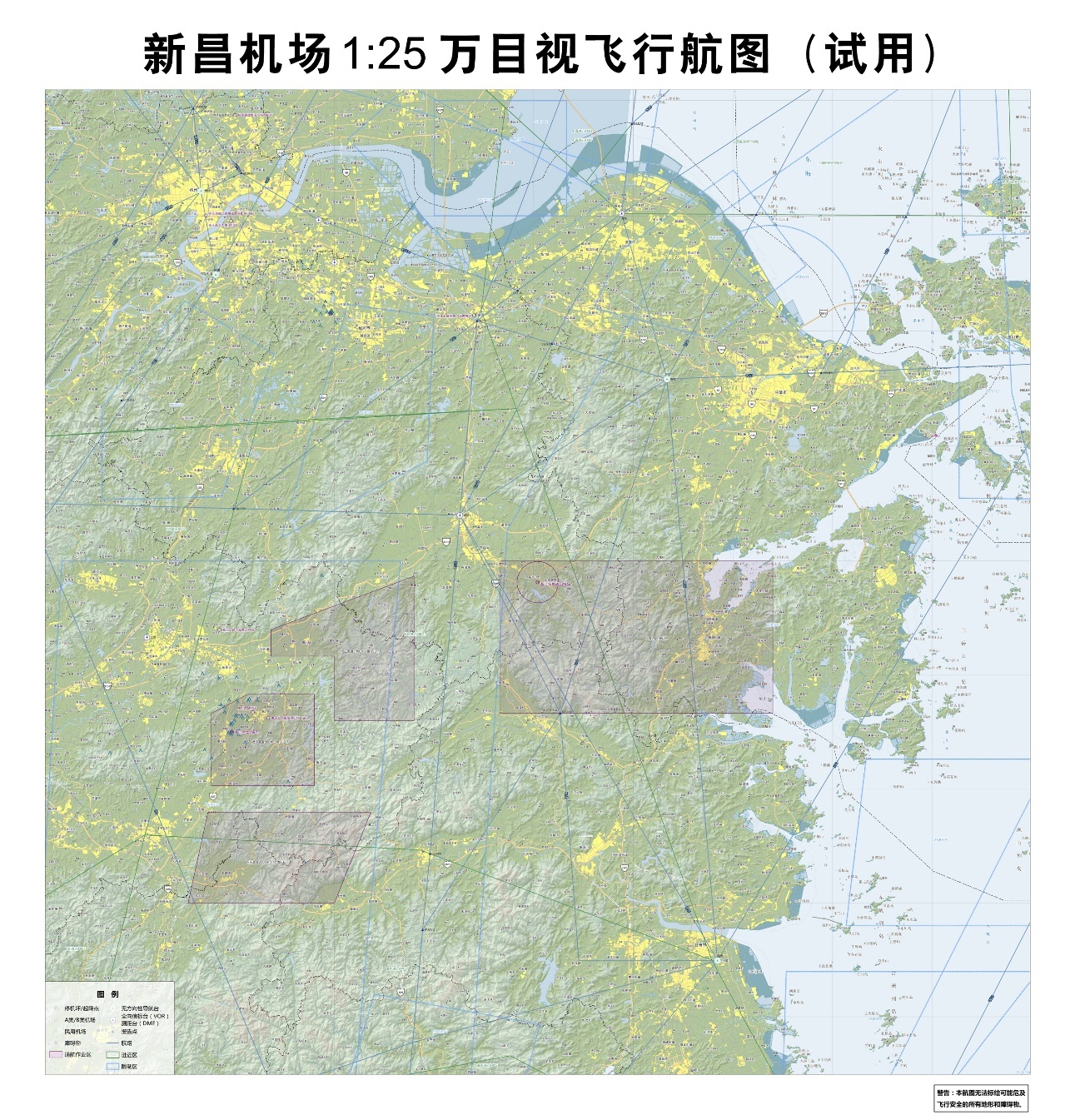 浙江新昌通用机场周边地区1:25万目视飞行航图
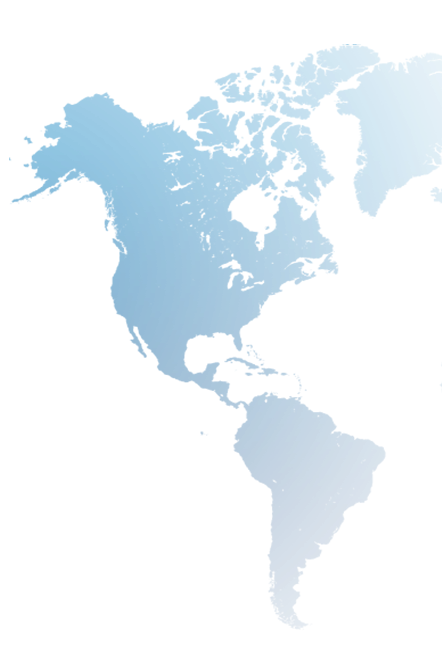 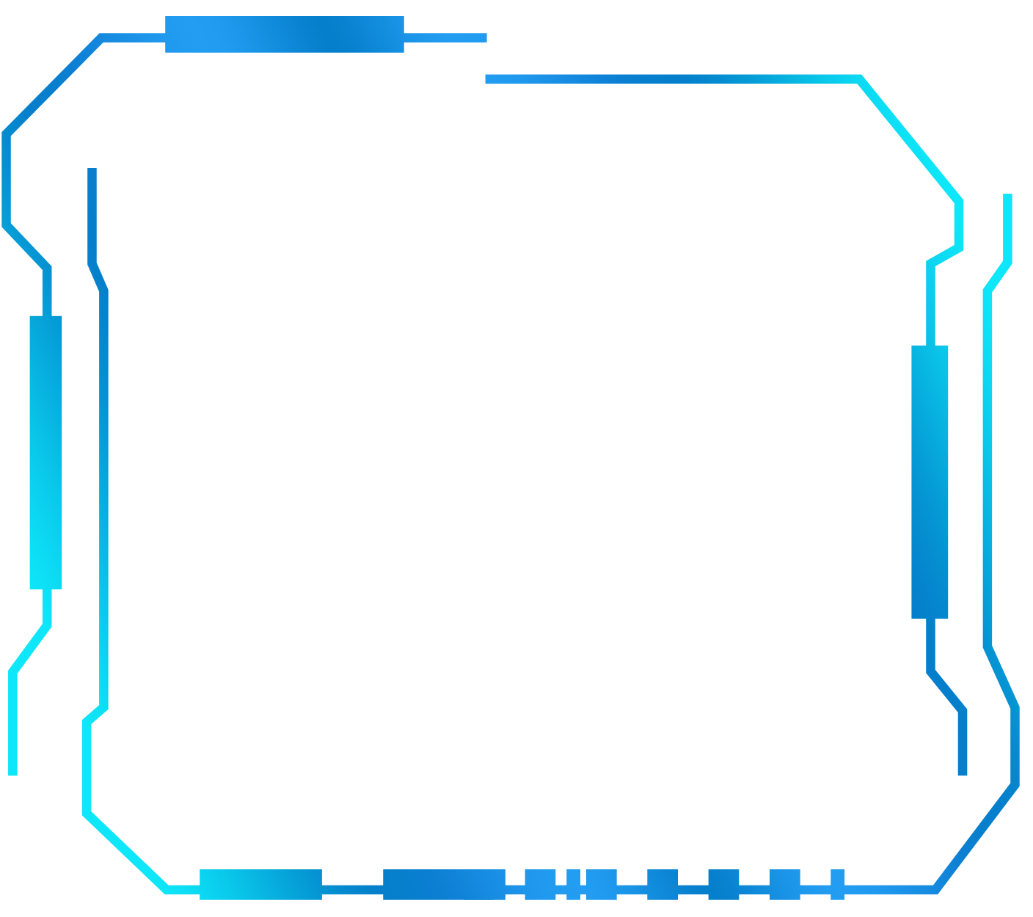 全国目视飞行航图助力通航飞起来
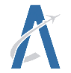 中国民用航空局
空中交通管理局
Air Traffic Management Bureau.CAAC
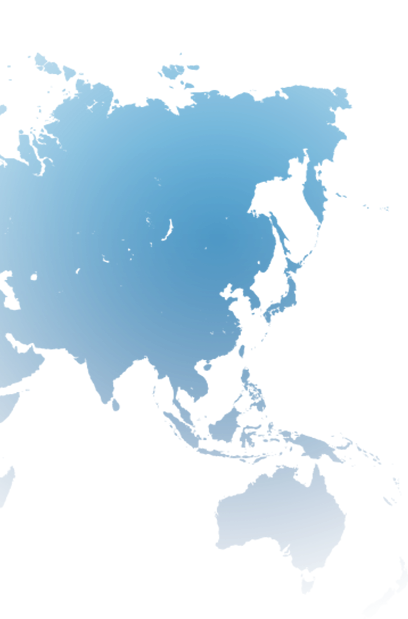 宁夏吴忠盐池通用机场周边地区卫星影像
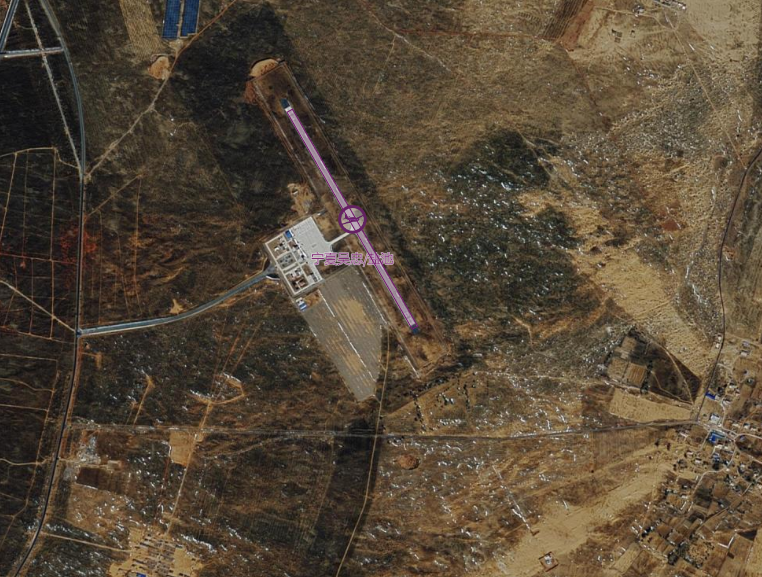 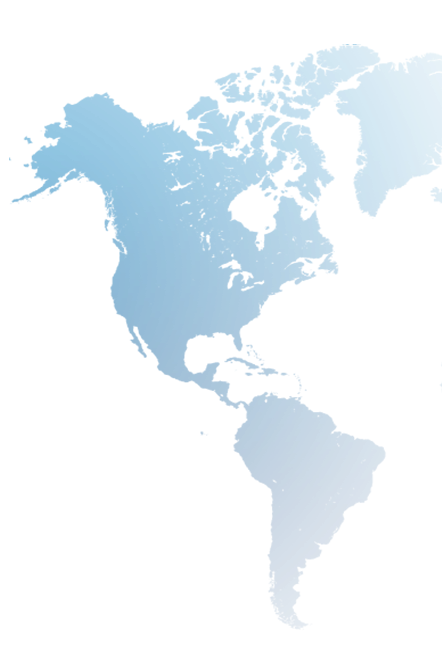 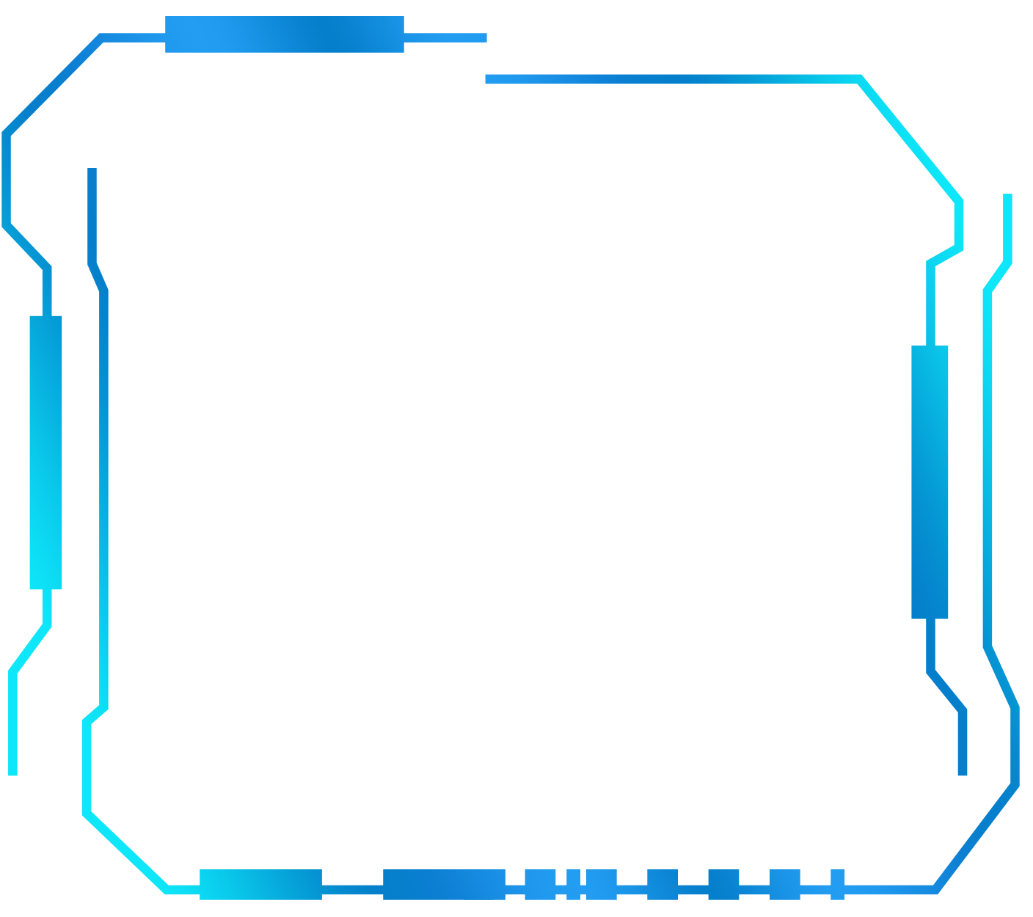 全国目视飞行航图助力通航飞起来
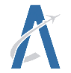 中国民用航空局
空中交通管理局
Air Traffic Management Bureau.CAAC
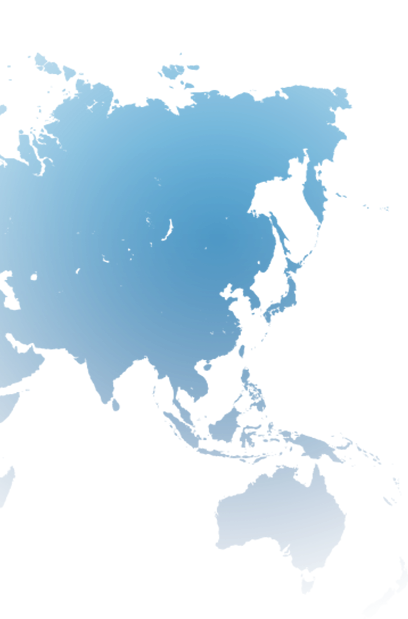 新疆天山雄鹰通用机场周边地区卫星影像
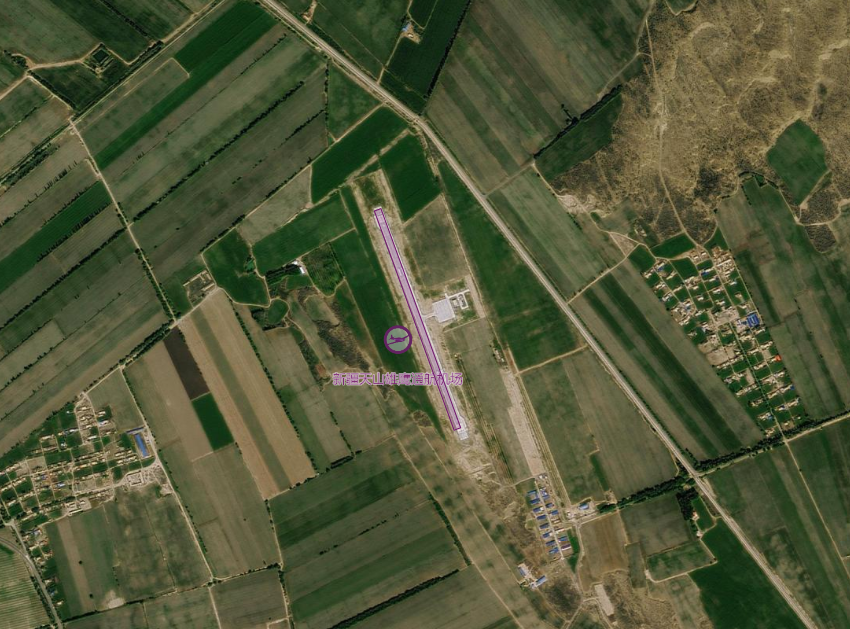 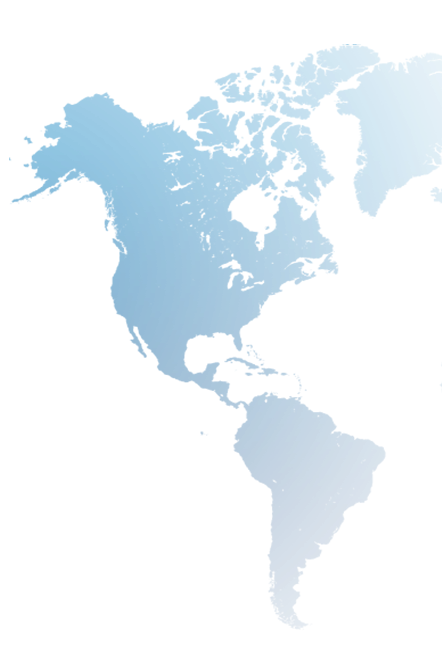 全国目视飞行航图助力通航飞起来
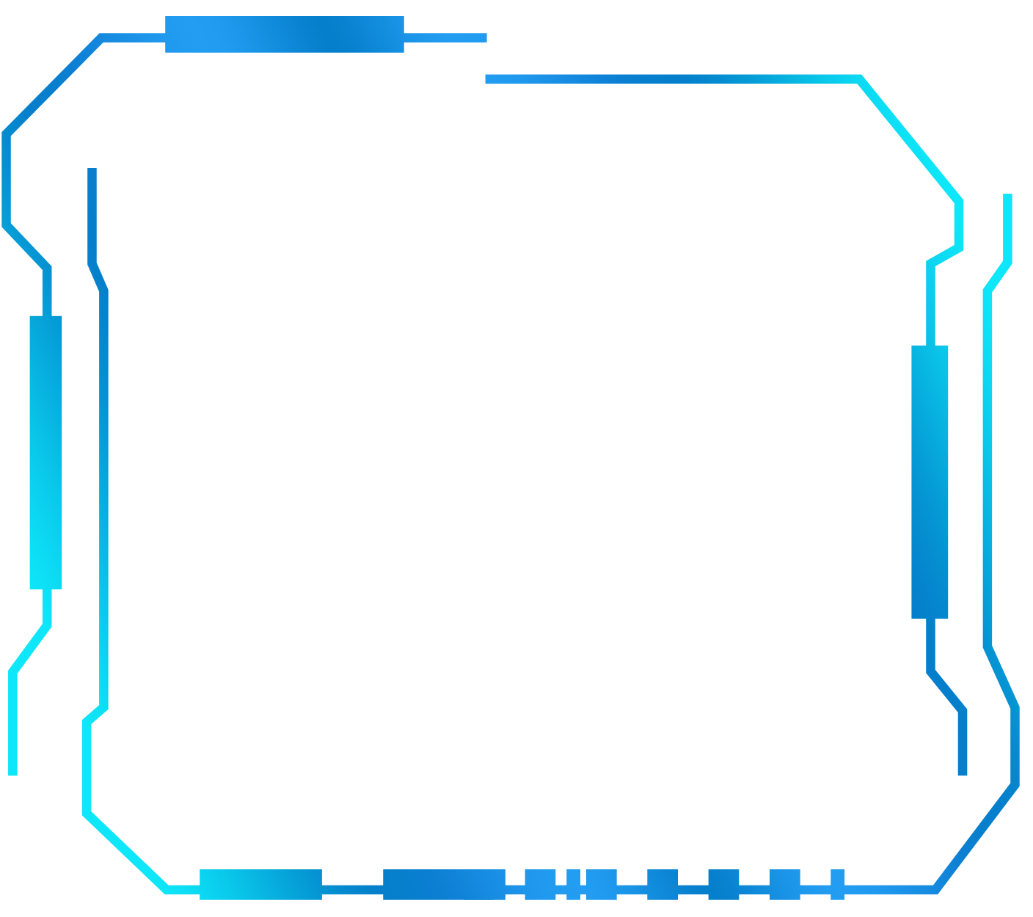 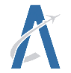 中国民用航空局
空中交通管理局
Air Traffic Management Bureau.CAAC
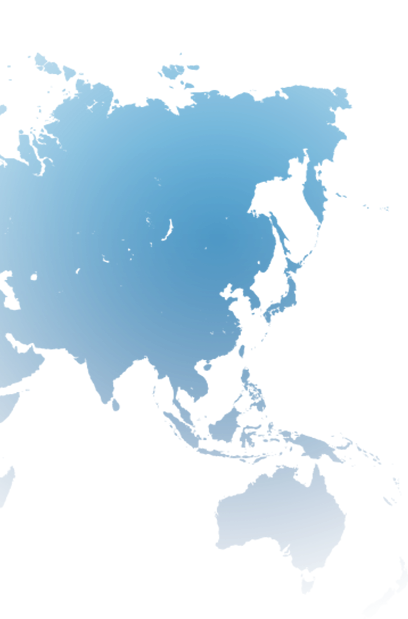 荆门漳河通用机场周边地区卫星影像
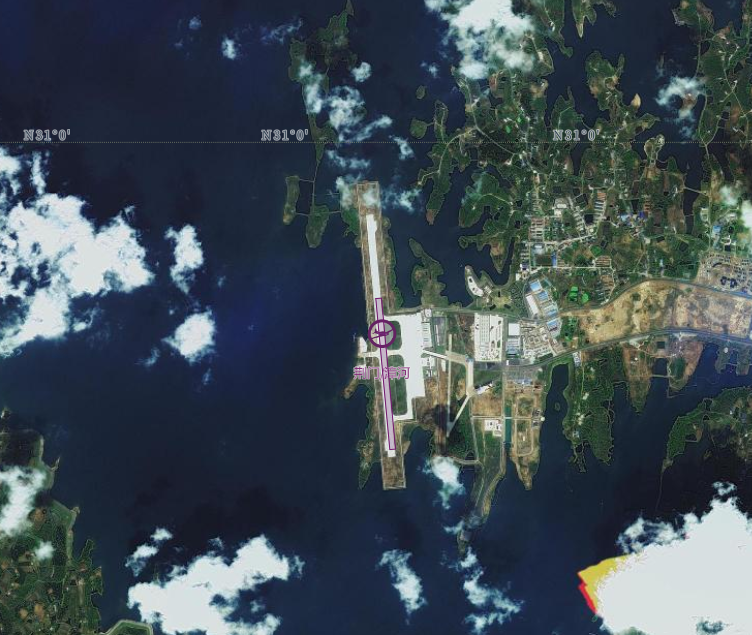 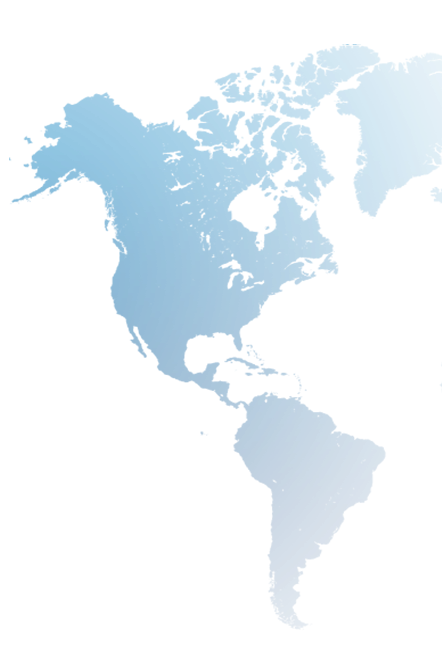 全国目视飞行航图助力通航飞起来
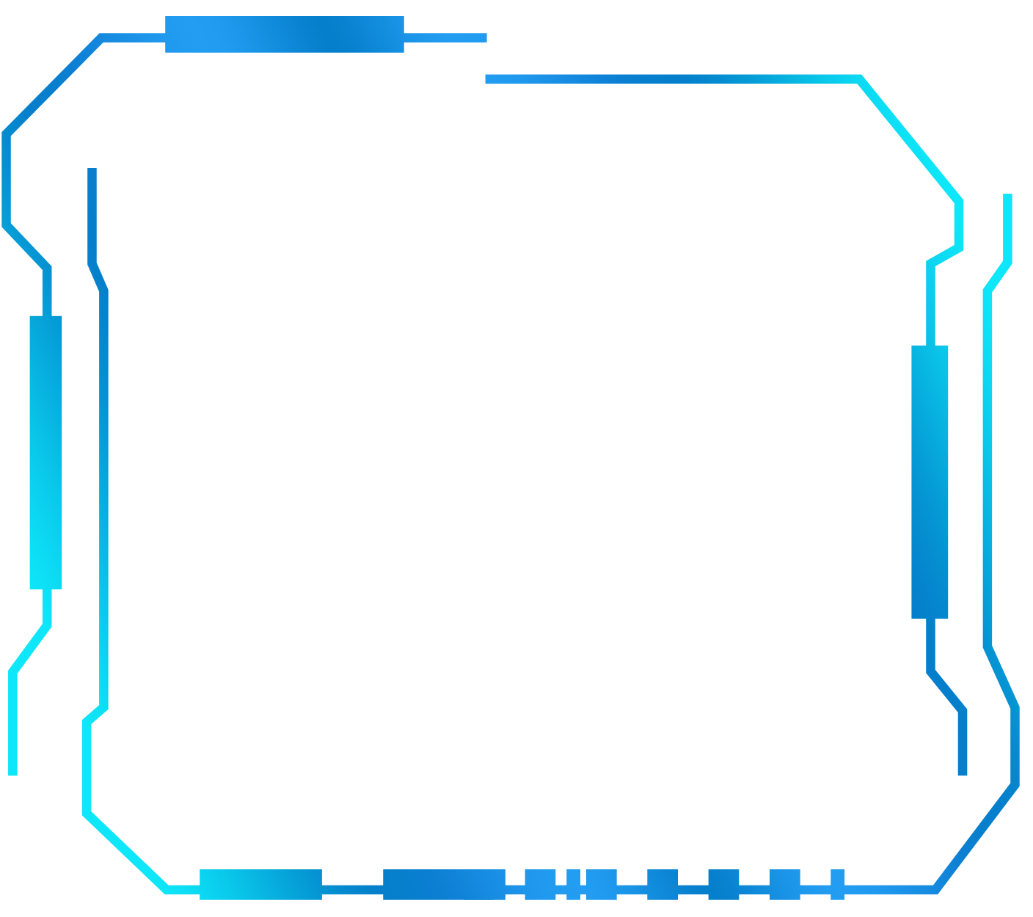 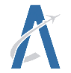 中国民用航空局
空中交通管理局
Air Traffic Management Bureau.CAAC
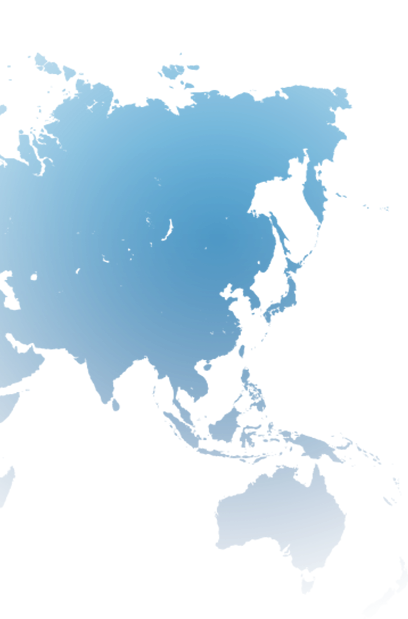 珠海莲洲通用机场周边地区卫星影像
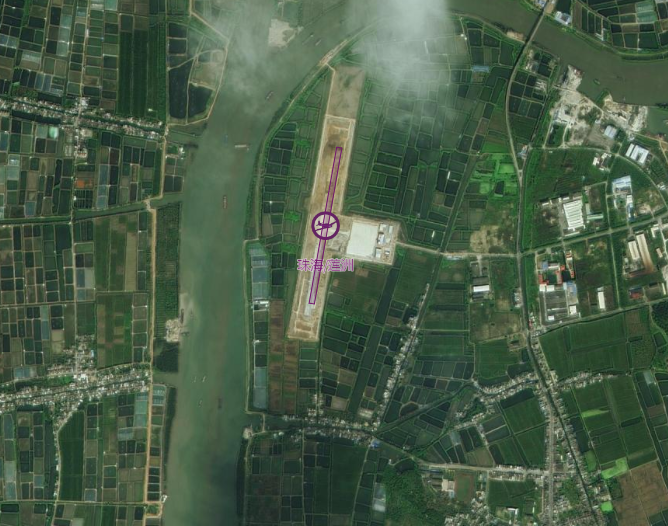 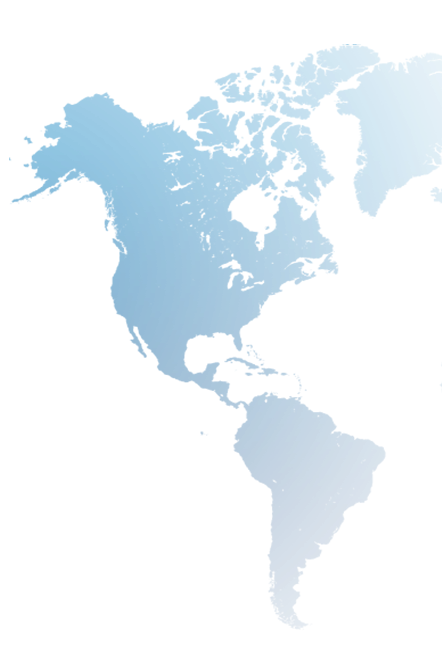 全国目视飞行航图助力通航飞起来
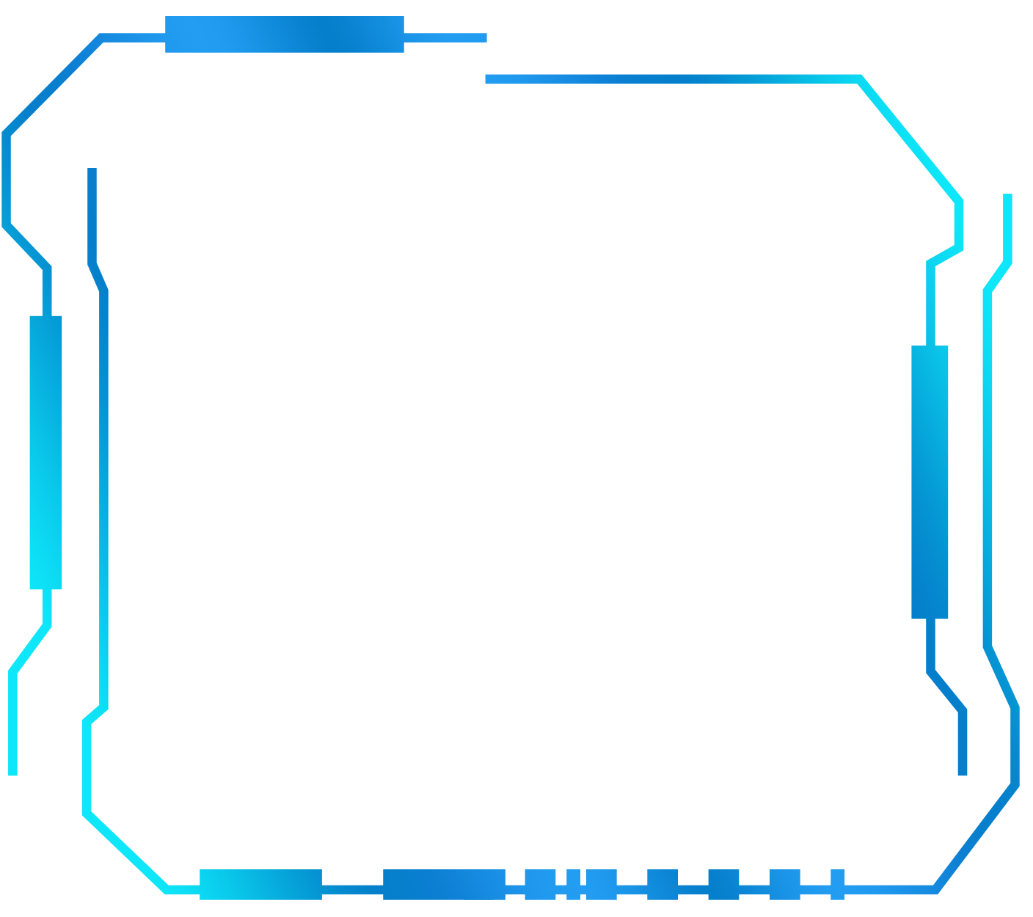 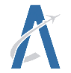 中国民用航空局
空中交通管理局
Air Traffic Management Bureau.CAAC
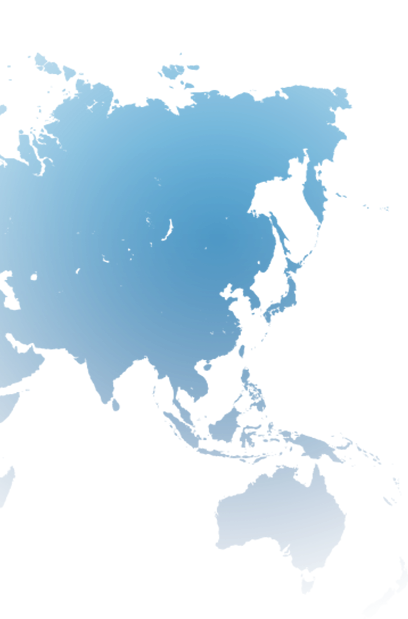 北京八达岭通用机场周边地区卫星影像
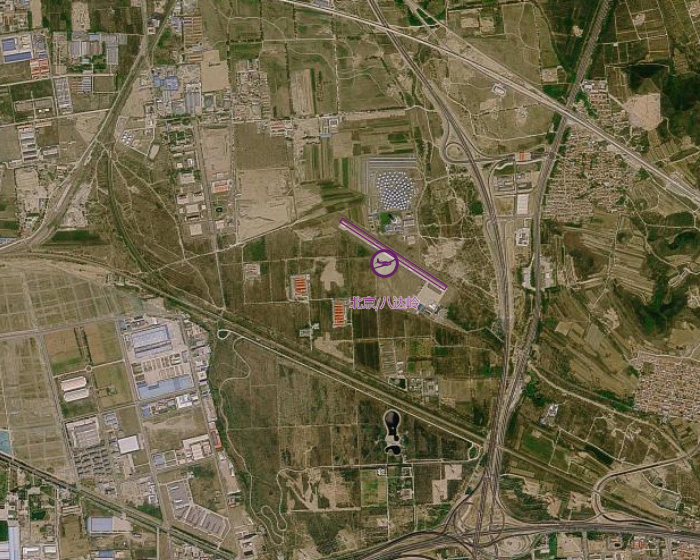 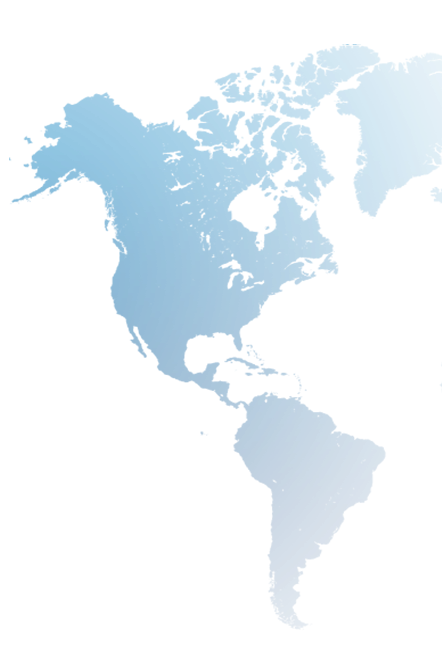 全国目视飞行航图助力通航飞起来
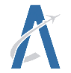 中国民用航空局
空中交通管理局
天津窦庄通用机场机场图
Air Traffic Management Bureau.CAAC
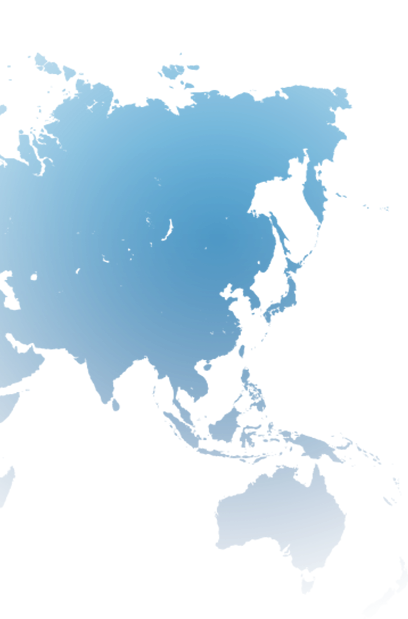 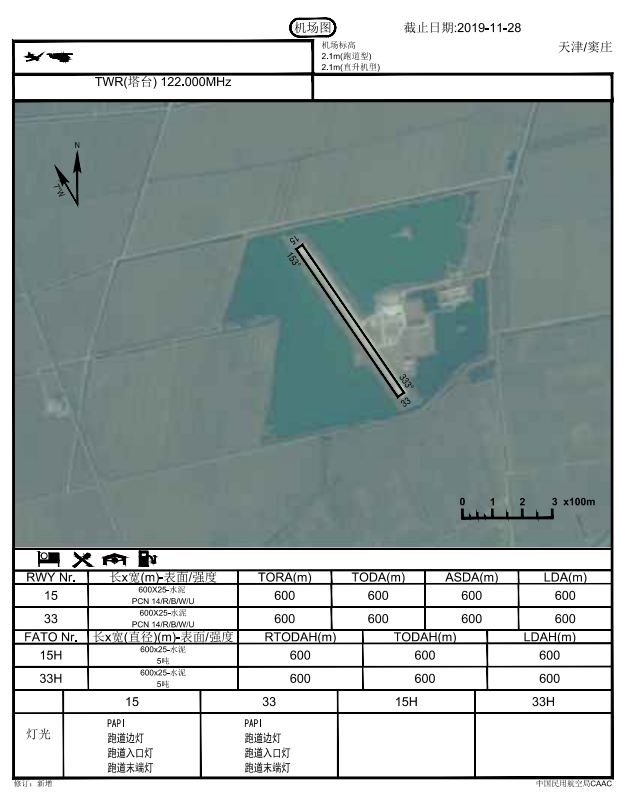 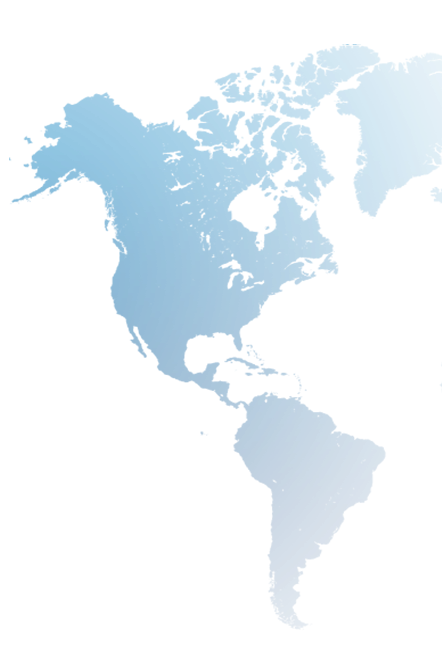 全国目视飞行航图助力通航飞起来
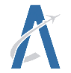 中国民用航空局
黑龙江省绥滨北大荒
二九零通用机场机场图
空中交通管理局
Air Traffic Management Bureau.CAAC
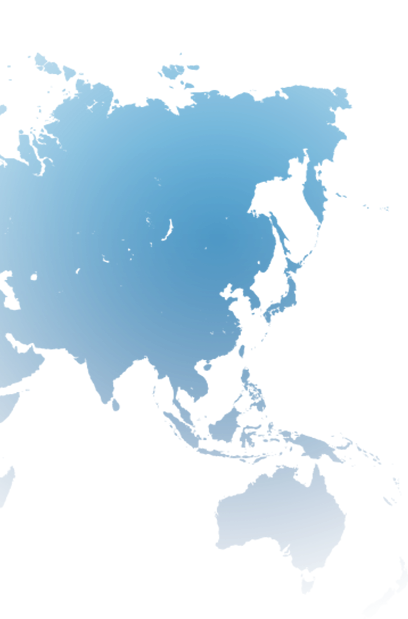 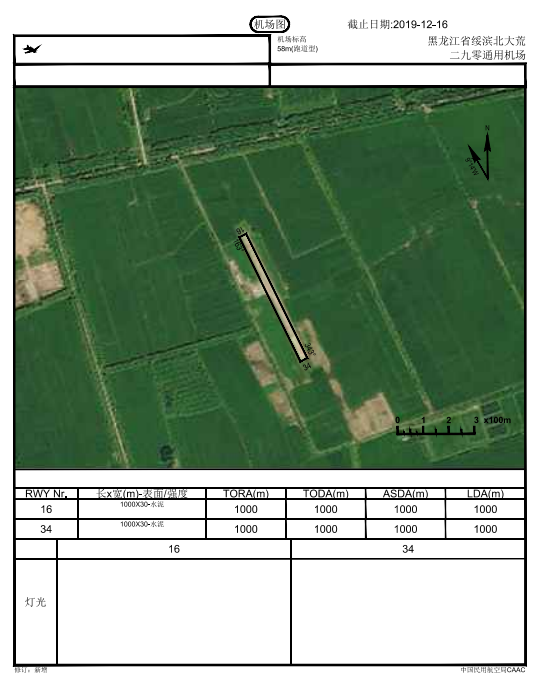 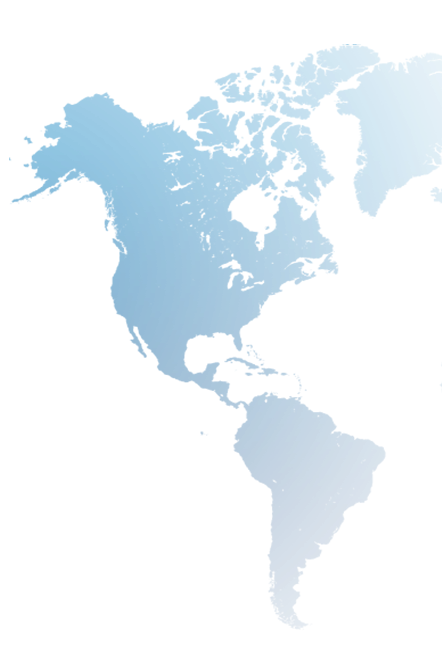 全国目视飞行航图助力通航飞起来
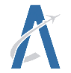 中国民用航空局
江西吉安桐坪通用机场机场图
空中交通管理局
Air Traffic Management Bureau.CAAC
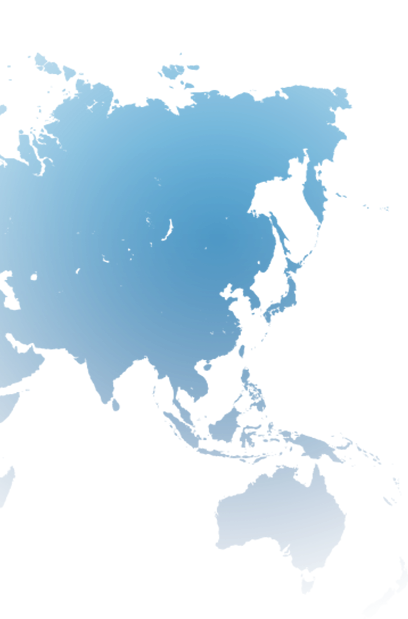 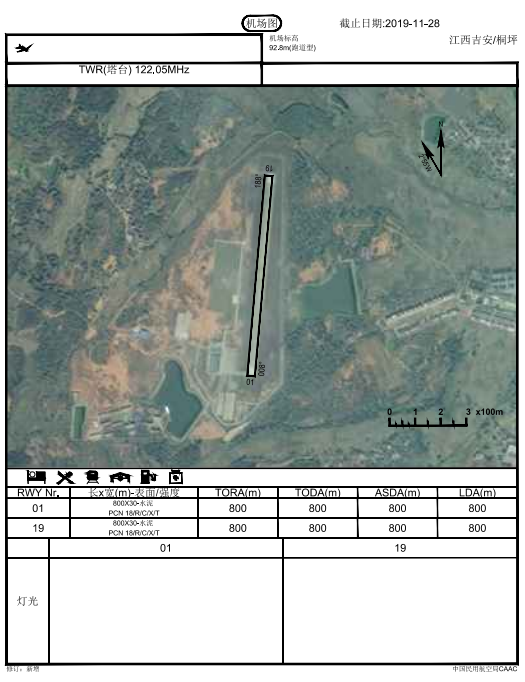 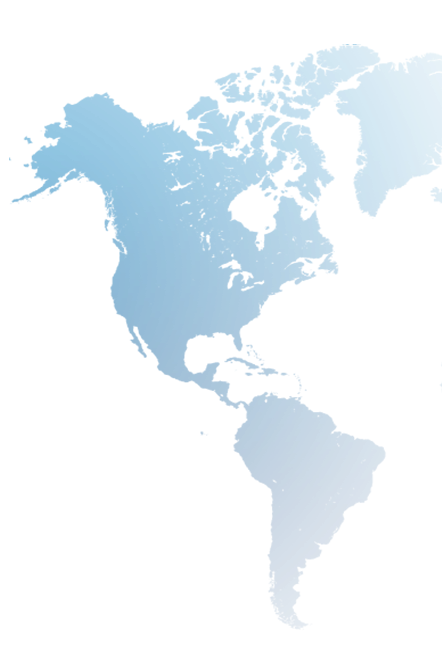 全国目视飞行航图助力通航飞起来
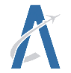 中国民用航空局
敦煌鸣沙山通用机场机场图
空中交通管理局
Air Traffic Management Bureau.CAAC
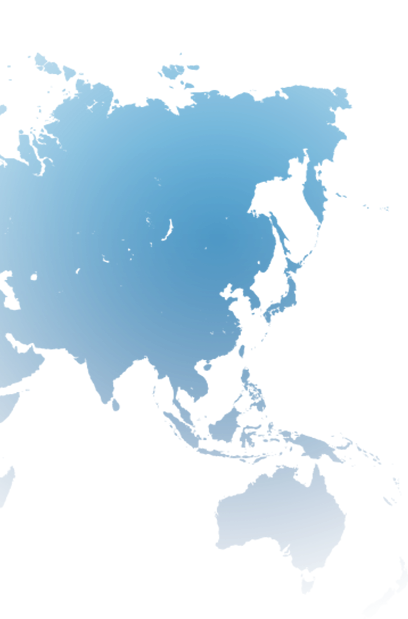 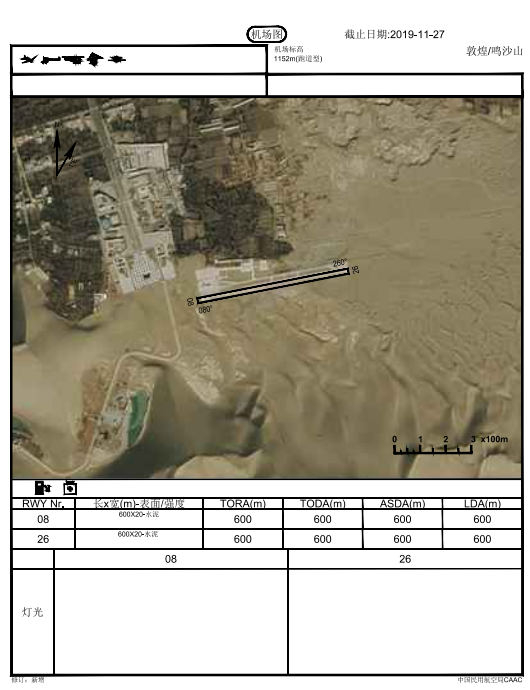 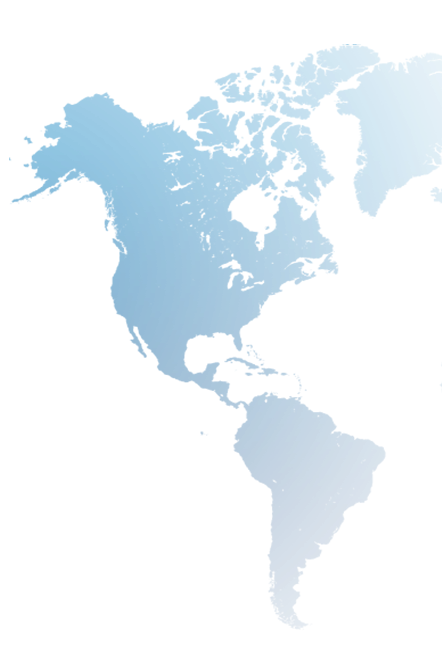 全国目视飞行航图助力通航飞起来
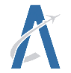 中国民用航空局
呼伦贝尔天鹰通用机场机场图
空中交通管理局
Air Traffic Management Bureau.CAAC
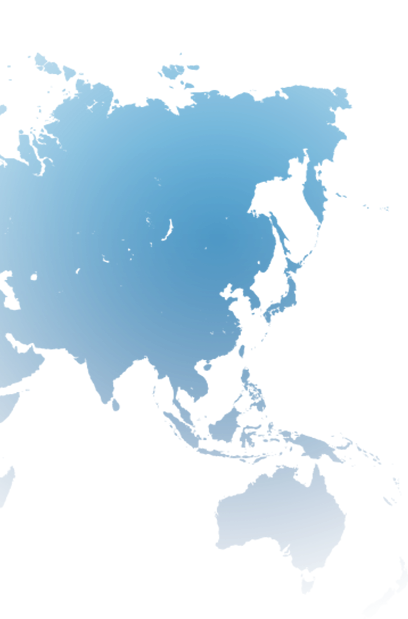 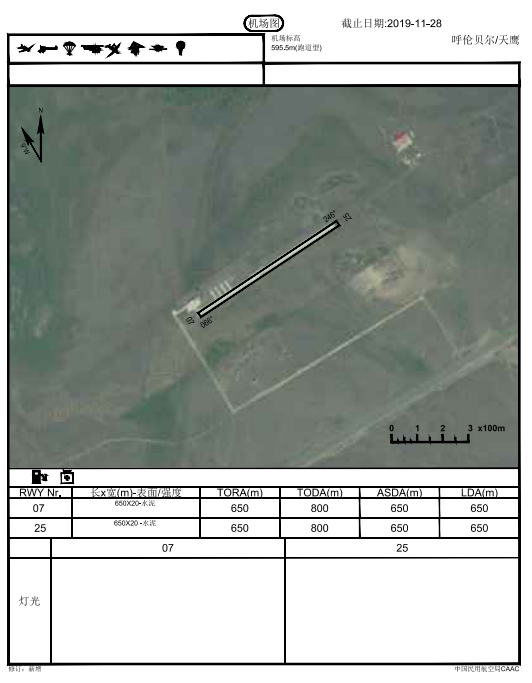 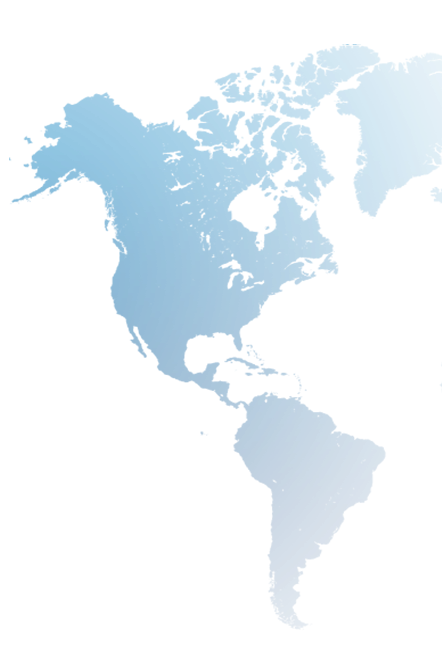 全国目视飞行航图助力通航飞起来
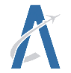 中国民用航空局
空中交通管理局
荆门/漳河通用机场周边1:25万目视飞行航图
Air Traffic Management Bureau.CAAC
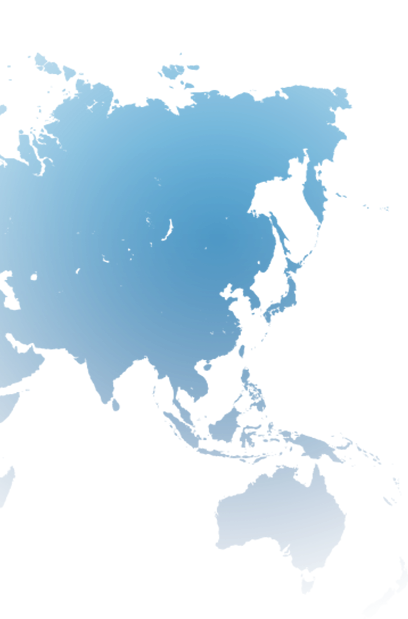 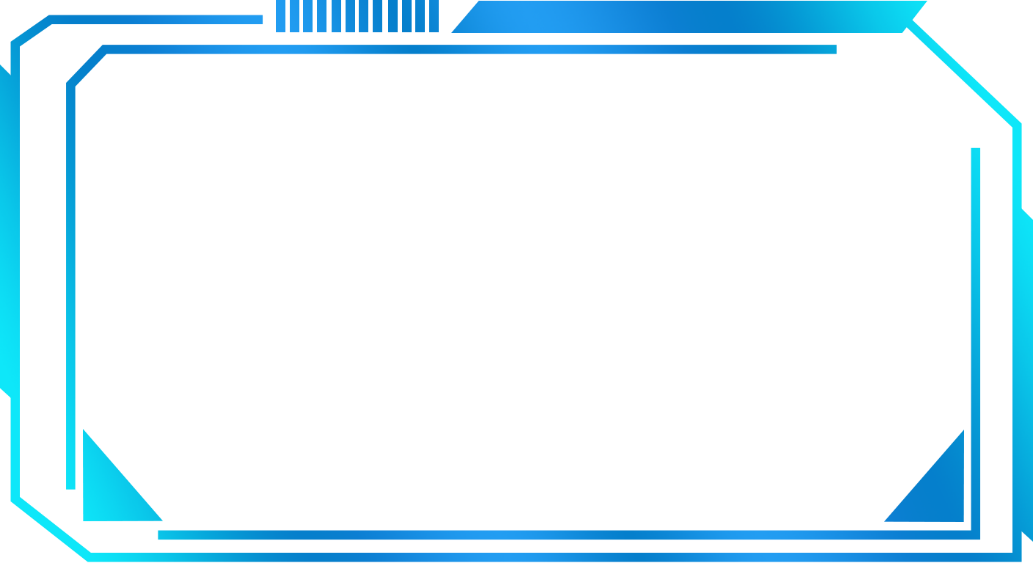 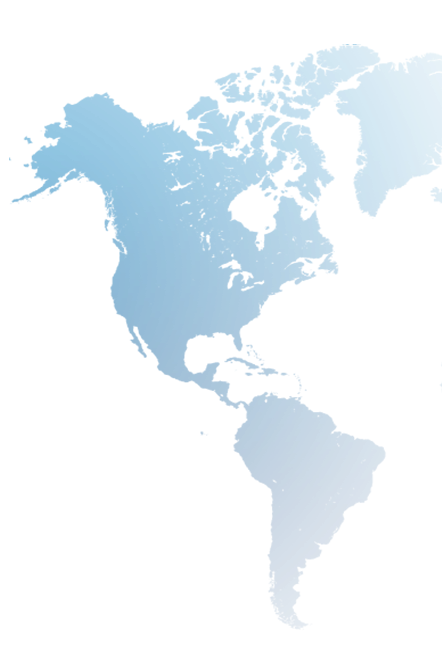 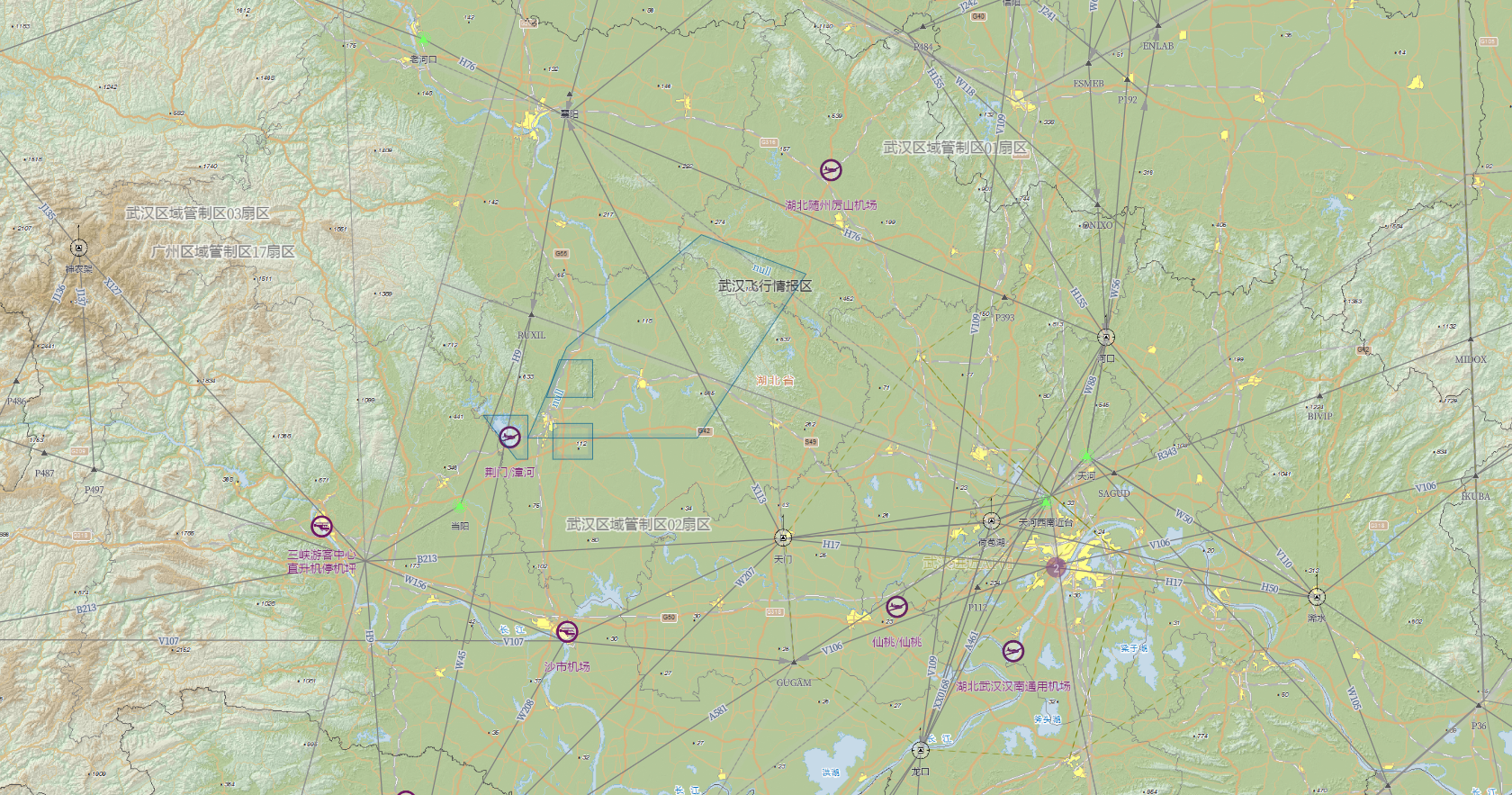 全国目视飞行航图助力通航飞起来
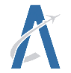 中国民用航空局
空中交通管理局
黑龙江绥化肇东/北大荒通用机场周边1:25万目视飞行航图
Air Traffic Management Bureau.CAAC
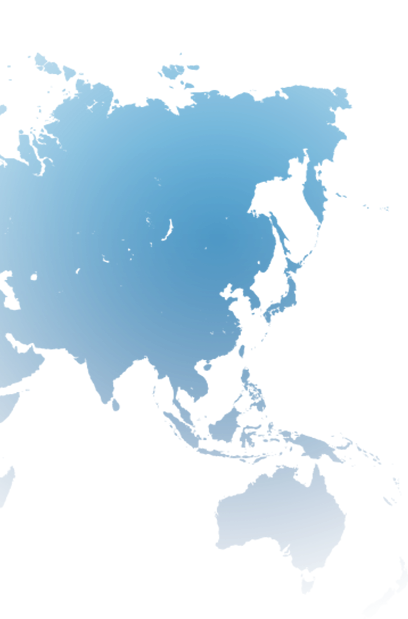 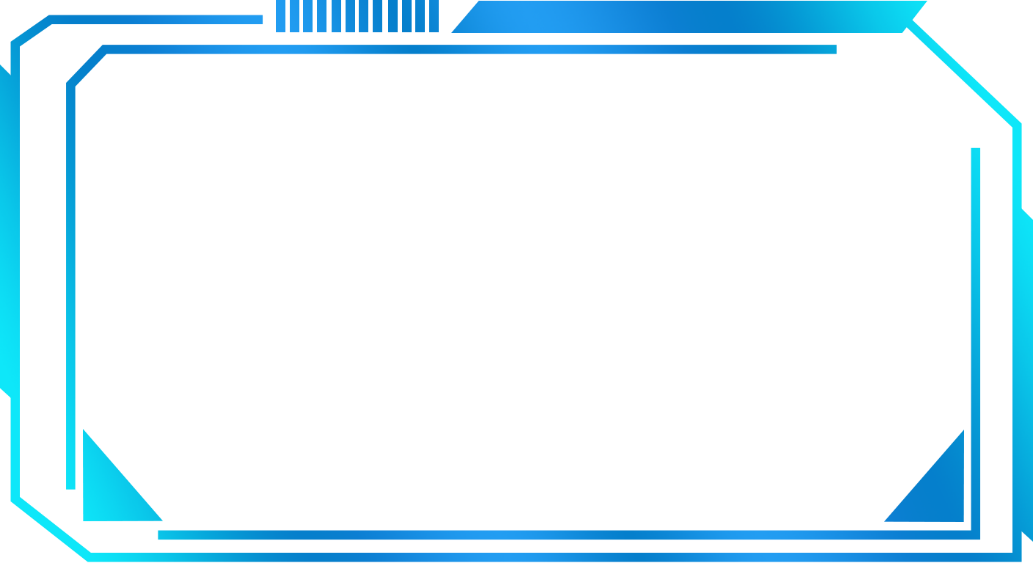 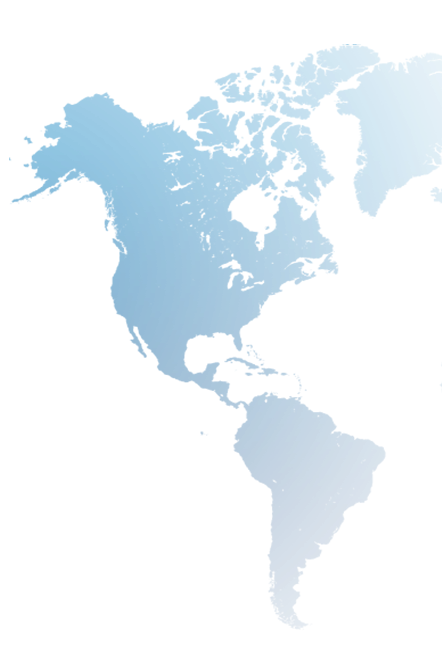 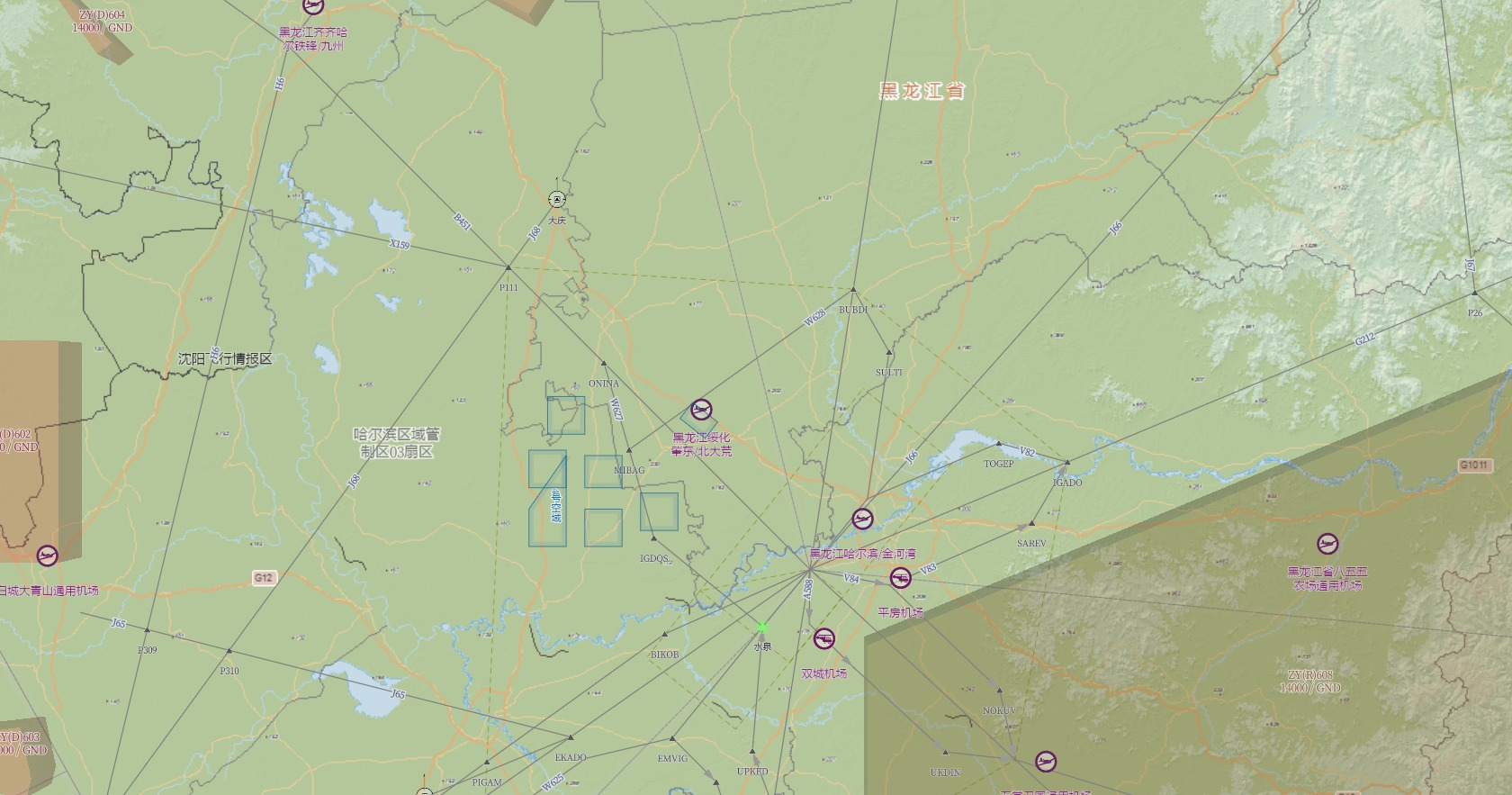 全国目视飞行航图助力通航飞起来
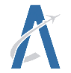 中国民用航空局
空中交通管理局
石家庄/栾城通用机场周边1:25万目视飞行航图
Air Traffic Management Bureau.CAAC
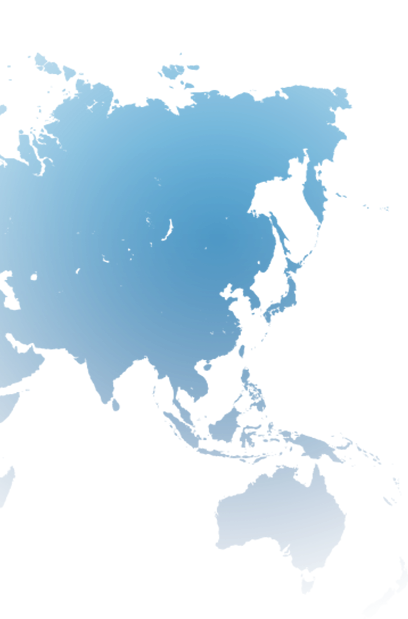 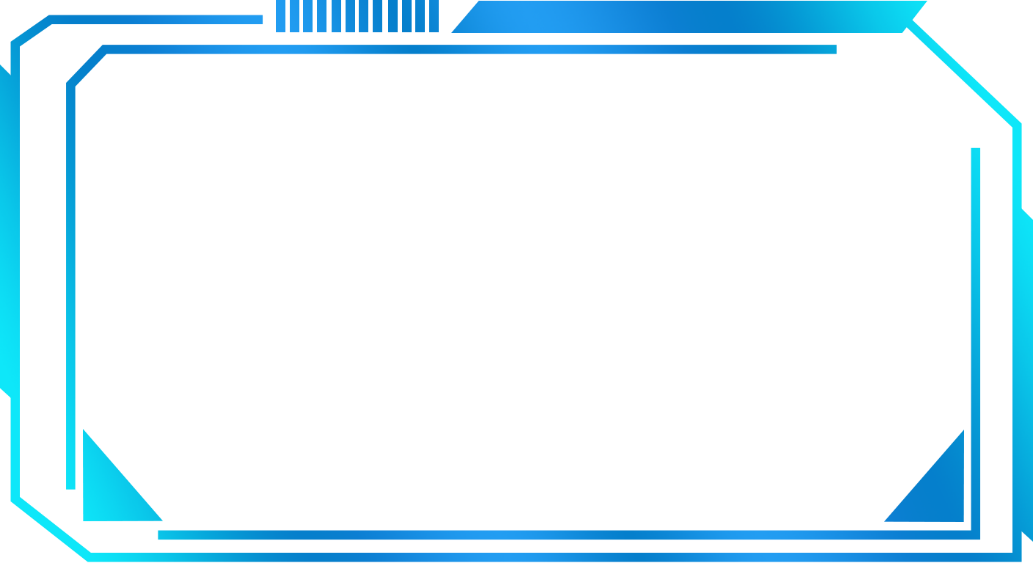 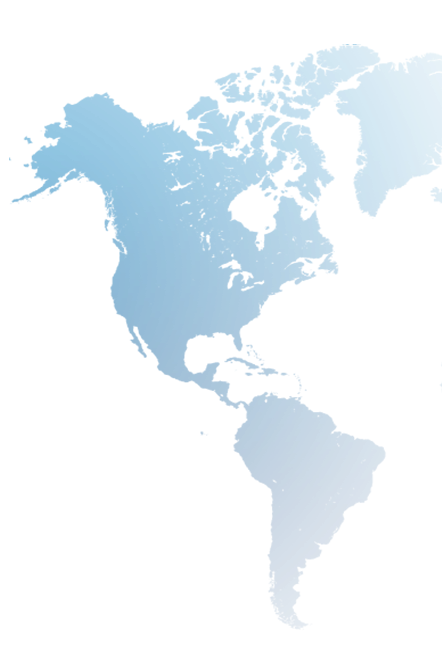 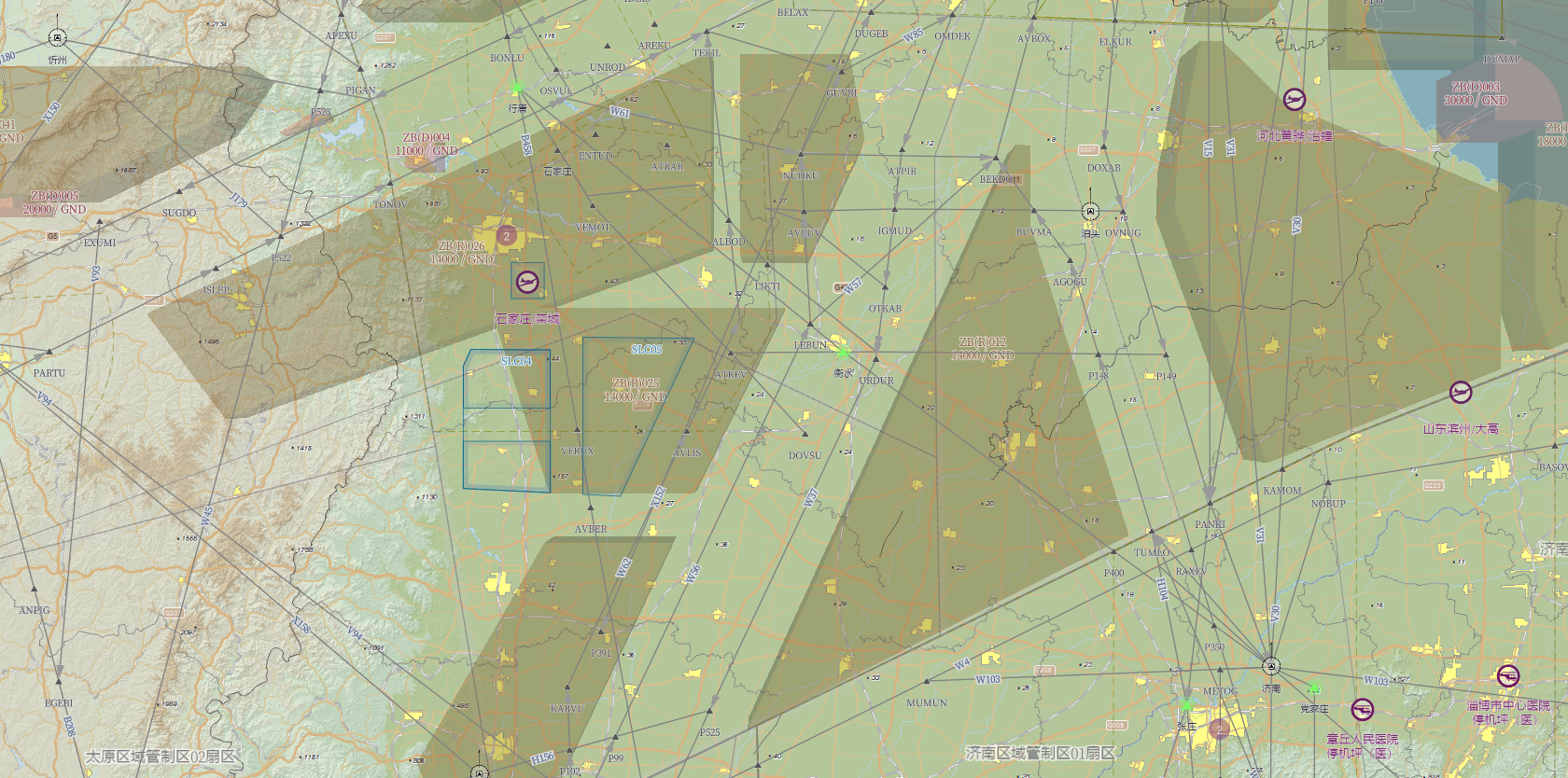 全国目视飞行航图助力通航飞起来
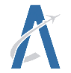 中国民用航空局
空中交通管理局
珠海/莲洲通用机场周边1:25万目视飞行航图
Air Traffic Management Bureau.CAAC
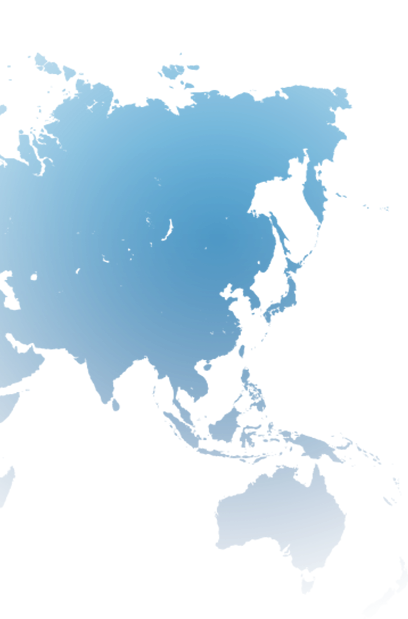 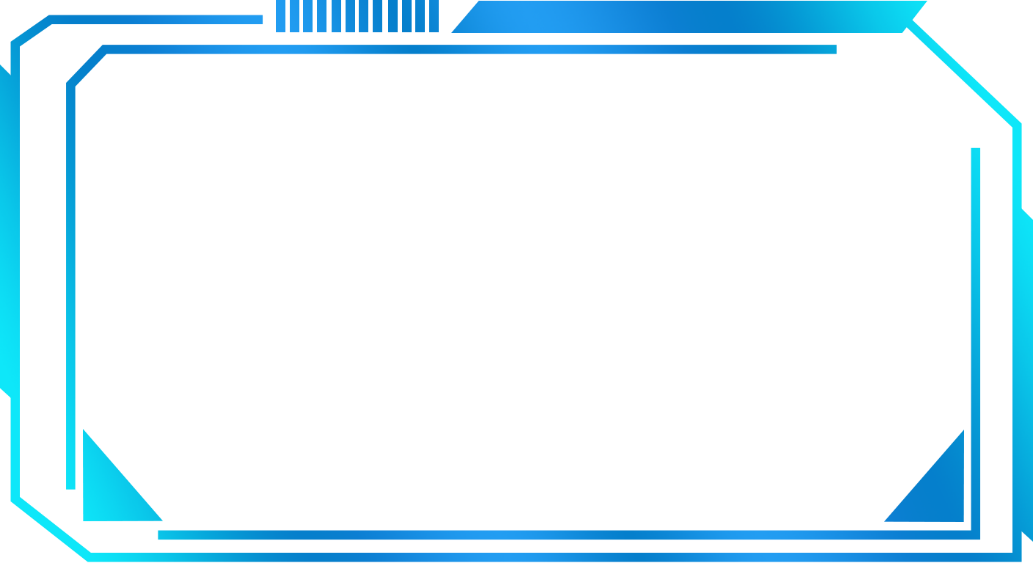 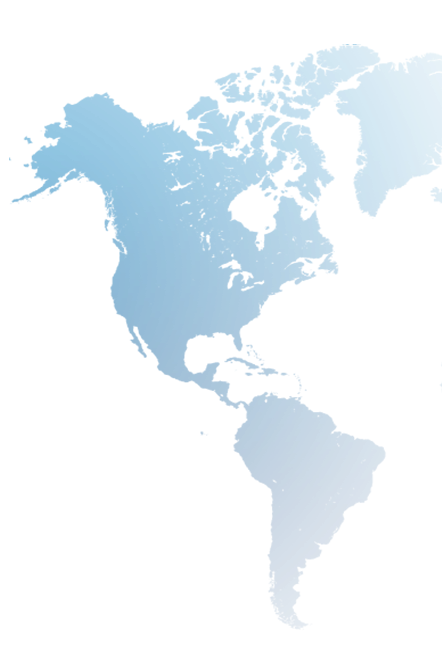 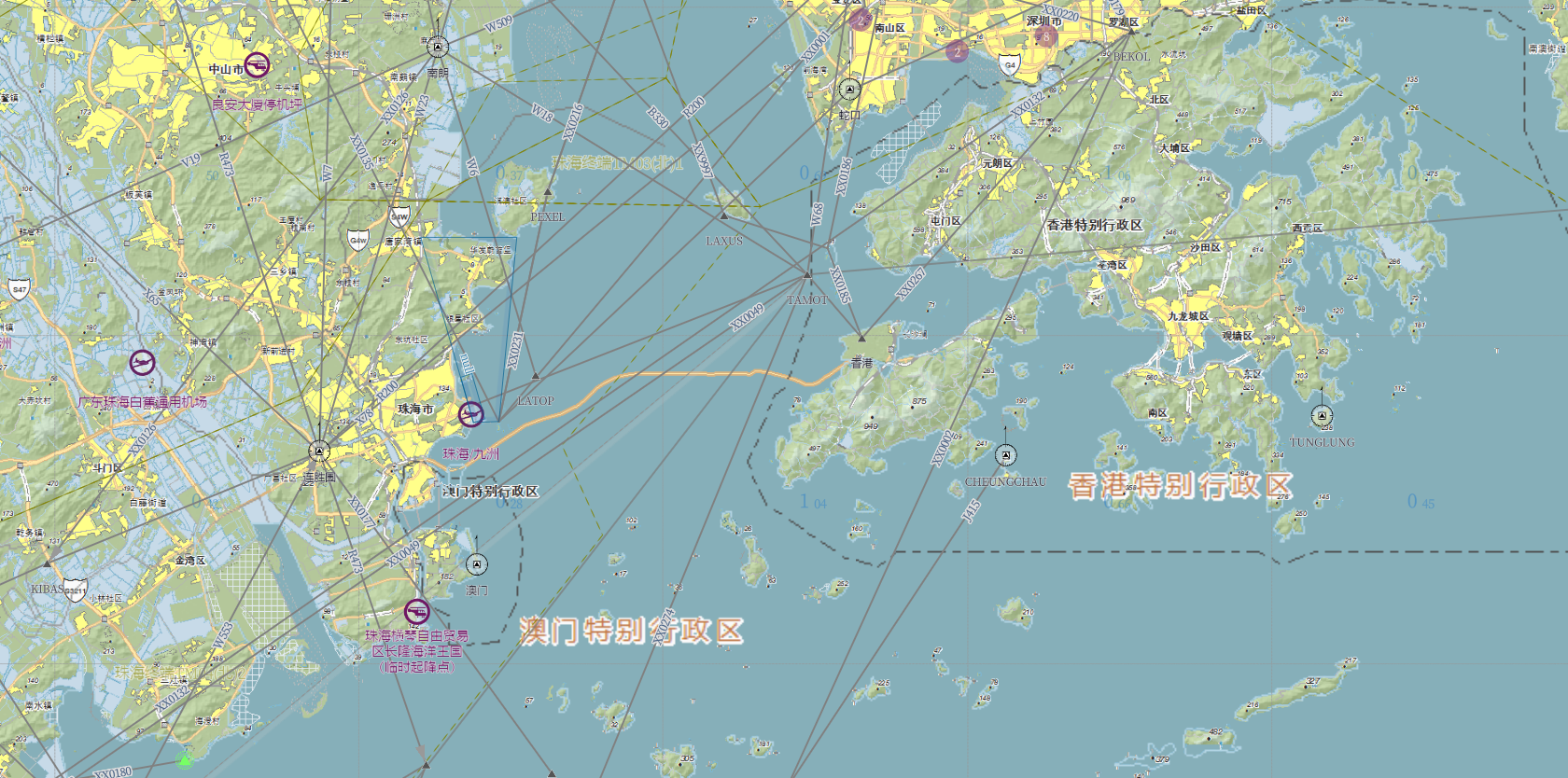 全国目视飞行航图助力通航飞起来
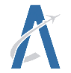 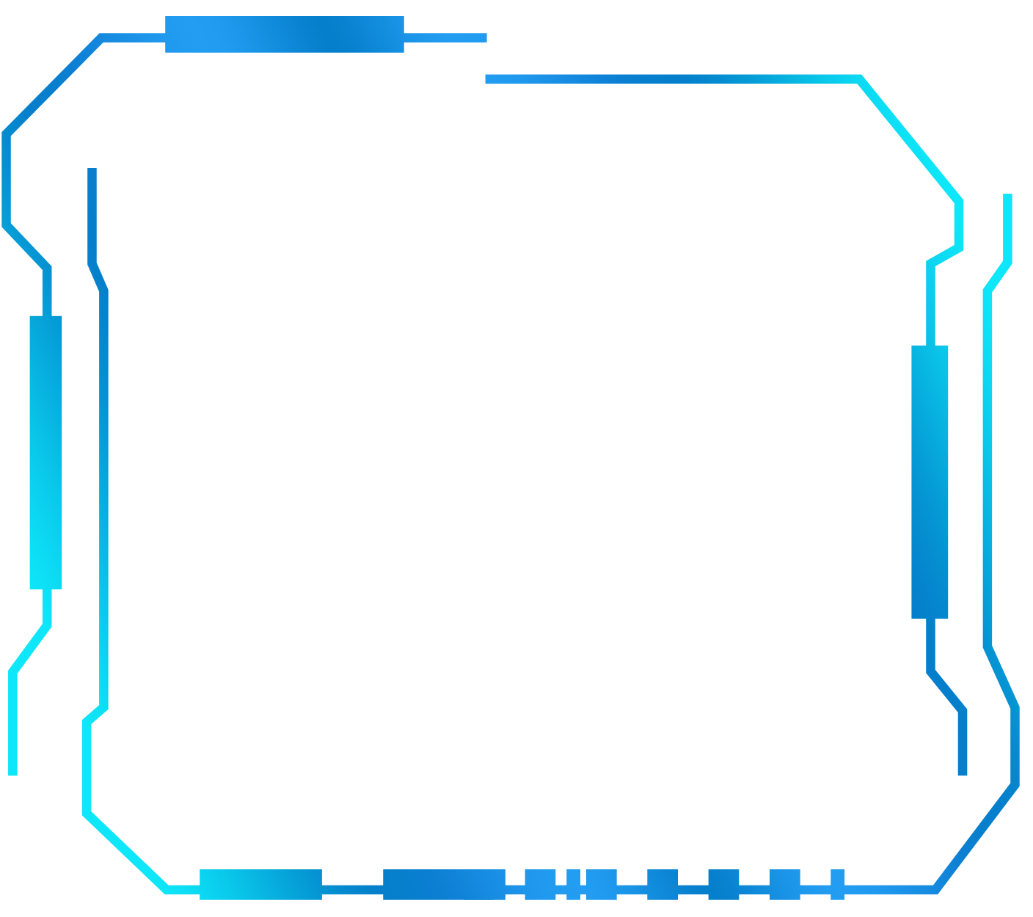 中国民用航空局
空中交通管理局
Air Traffic Management Bureau.CAAC
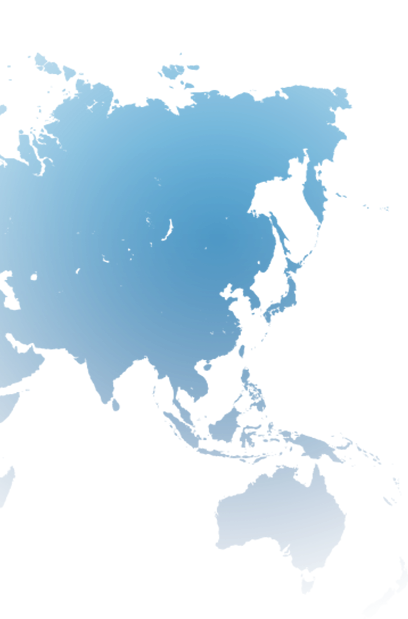 全国目视飞行航图
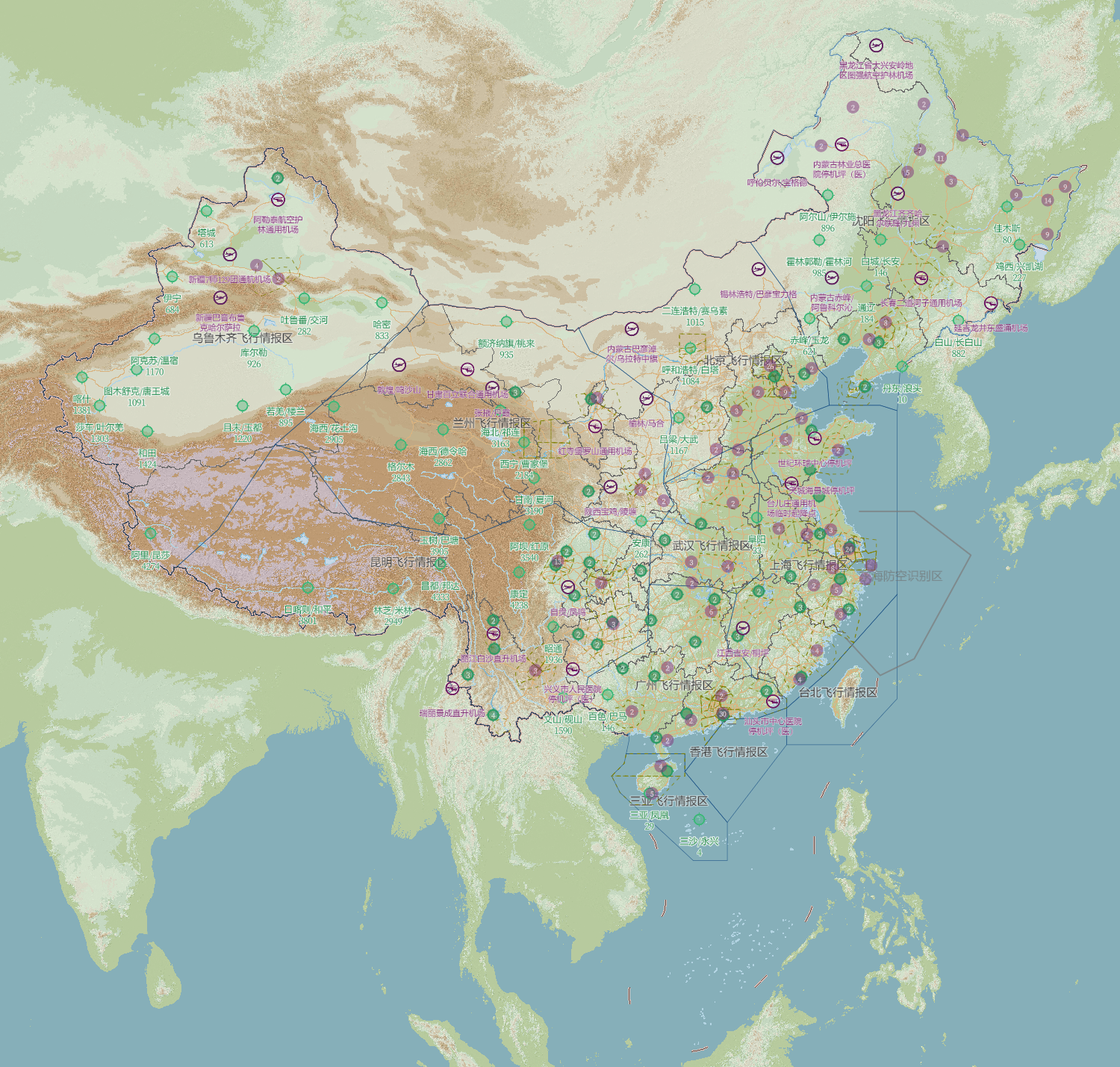 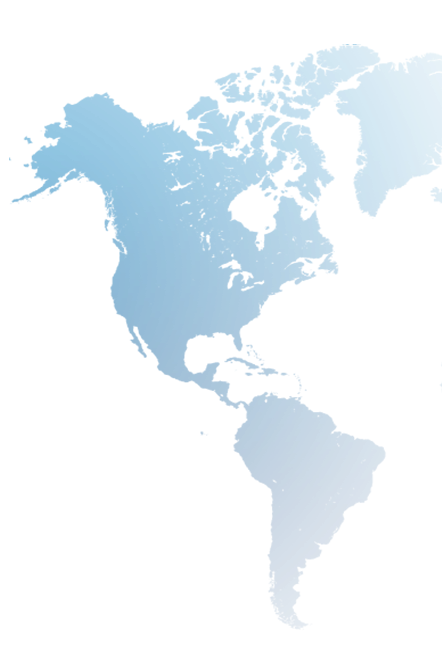 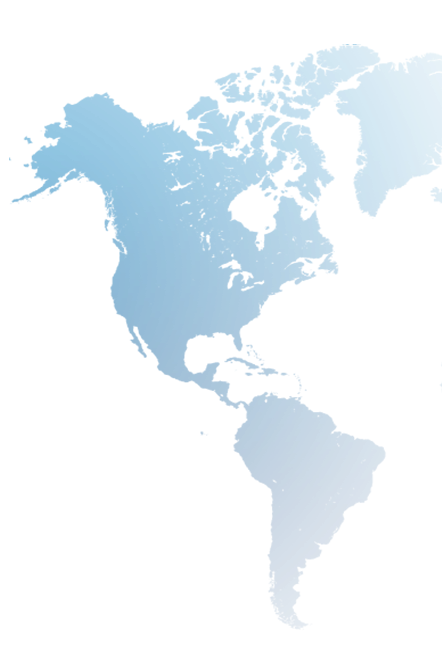 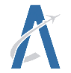 中国民用航空局
空中交通管理局
Air Traffic Management Bureau.CAAC
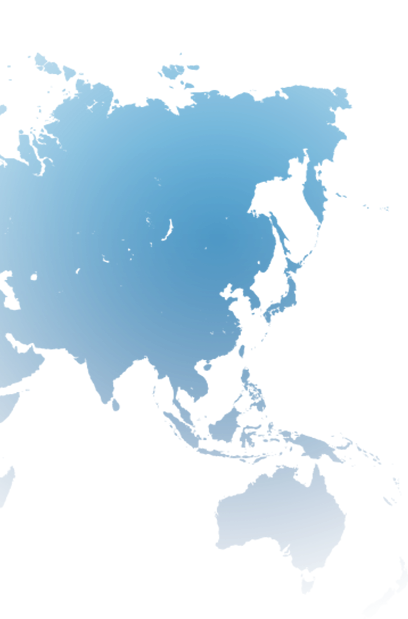 主动作为，多措并举，助力通用航空飞得更好
为实现民航“两翼齐飞”不懈努力
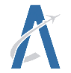 中国民用航空局
空中交通管理局
Air Traffic Management Bureau.CAAC
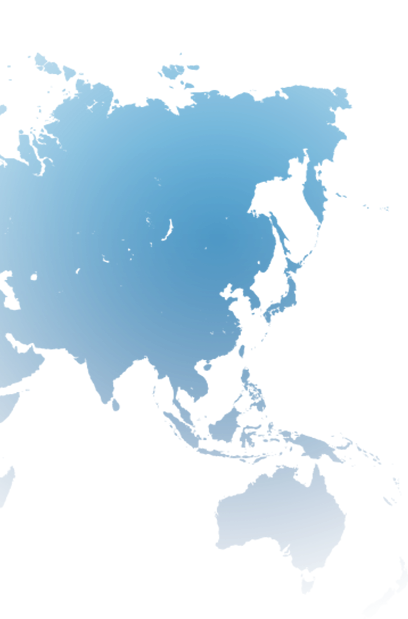 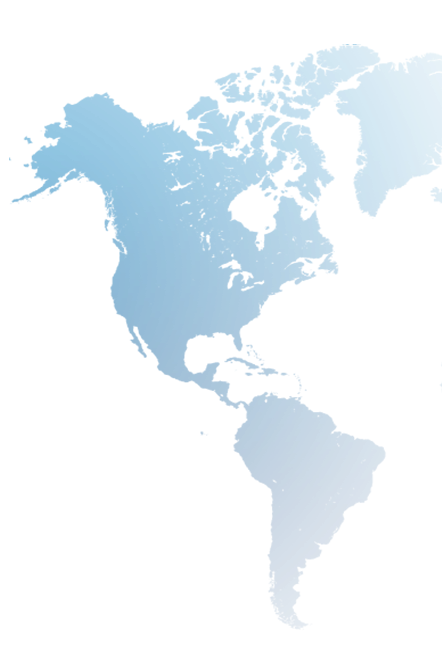 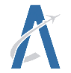 中国民用航空局
空中交通管理局
Air Traffic Management Bureau.CAAC
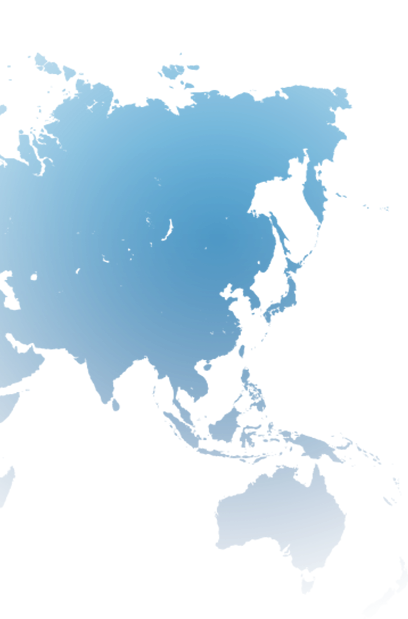 全国目视航图助力通航真正飞起来
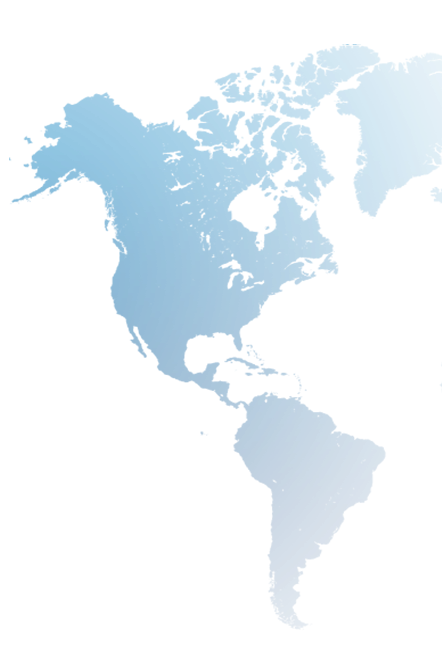 中国民用航空局空中交通管理局
张勇     副局长
2020年10月23日
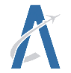 中国民用航空局
空中交通管理局
Air Traffic Management Bureau.CAAC
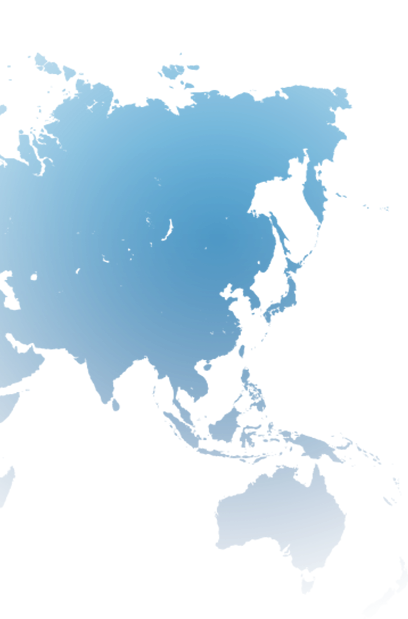 全国目视航图助力通航真正飞起来
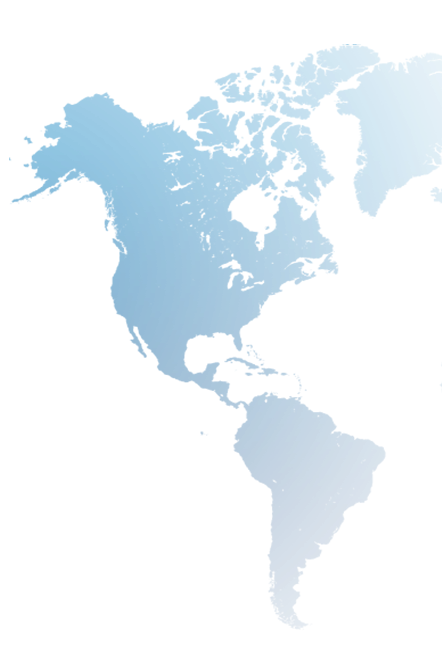 中国民用航空局空中交通管理局
张勇     副局长
2020年10月23日